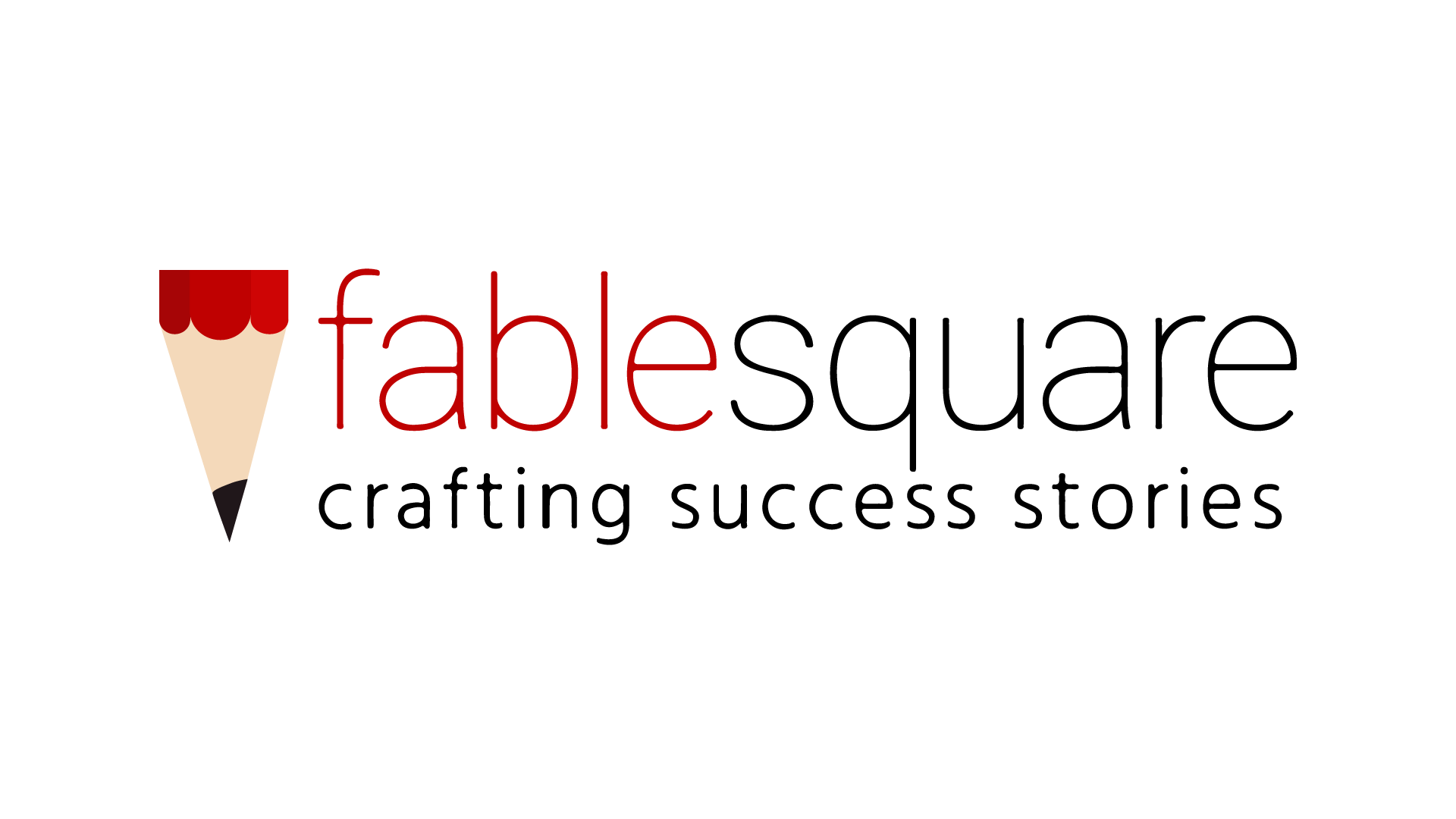 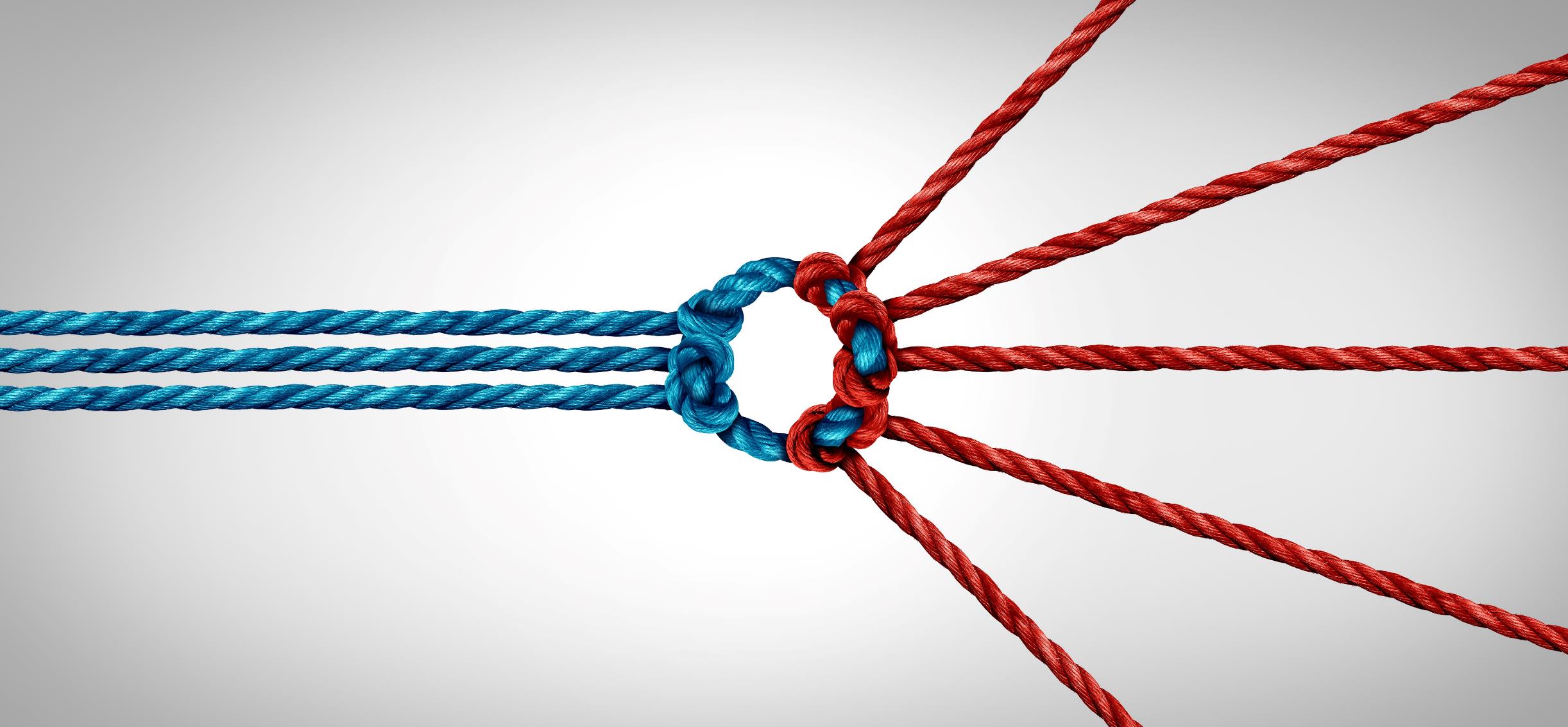 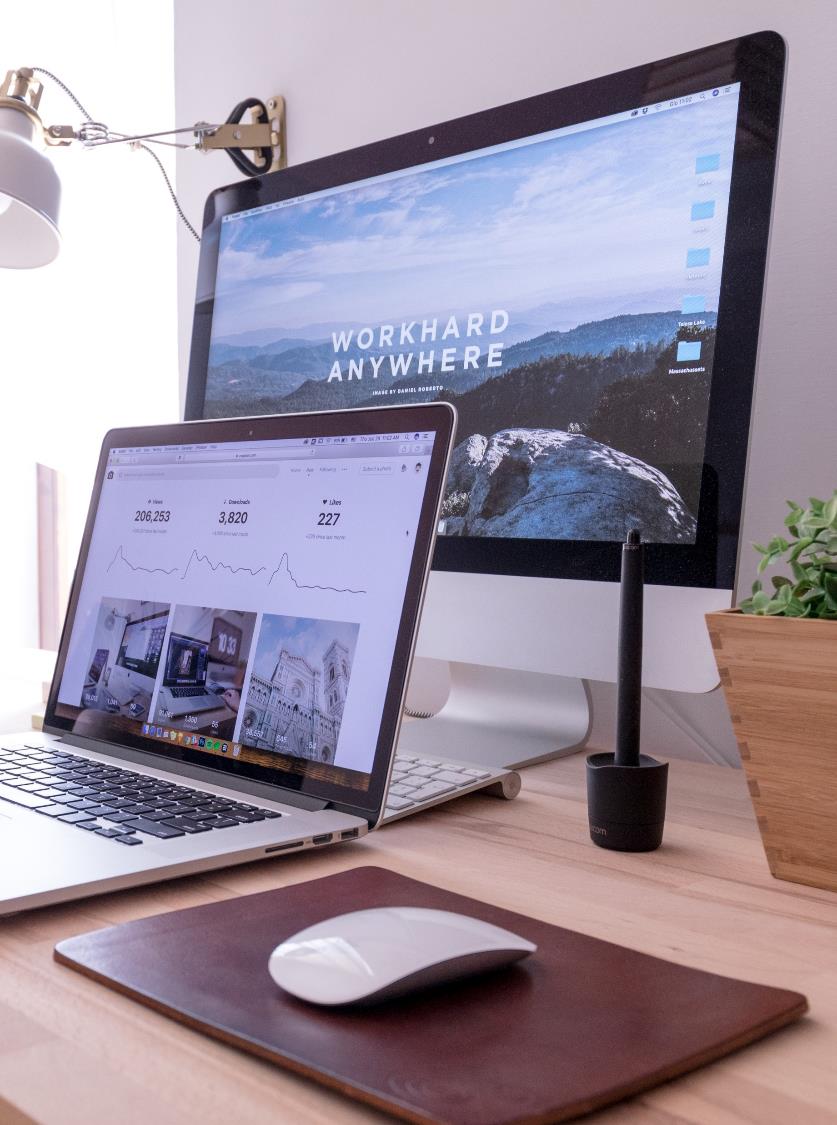 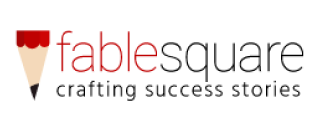 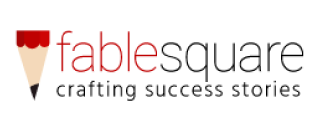 THE ART OF DOING
Micro moves
To achieve
Macro impact IN
digital marketing
WWW.FABLESQUARE.COM
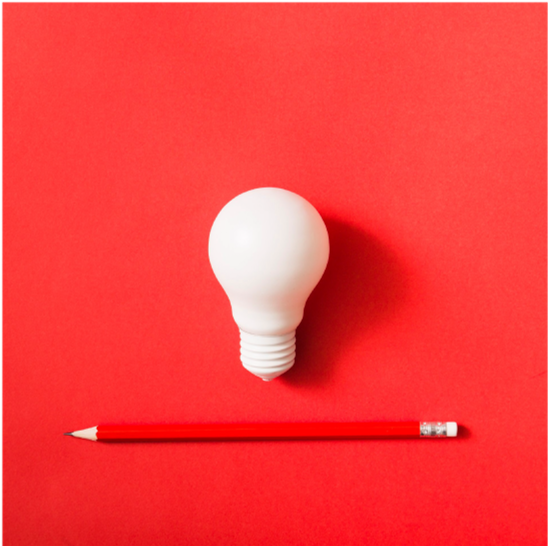 ABOUT
FABLESQUARE
FableSquare is a premier digital marketing and website design agency. 

We use tried and true digital marketing strategies to generate high-quality leads and drive conversions for your business.
320+
CLIENTS
1000+
PROJECTS
9+
YEARS
Macro impact
Micro moves
Micro Moves are subtle actions or activities.
Macro Outcomes are impactful, measurable results.
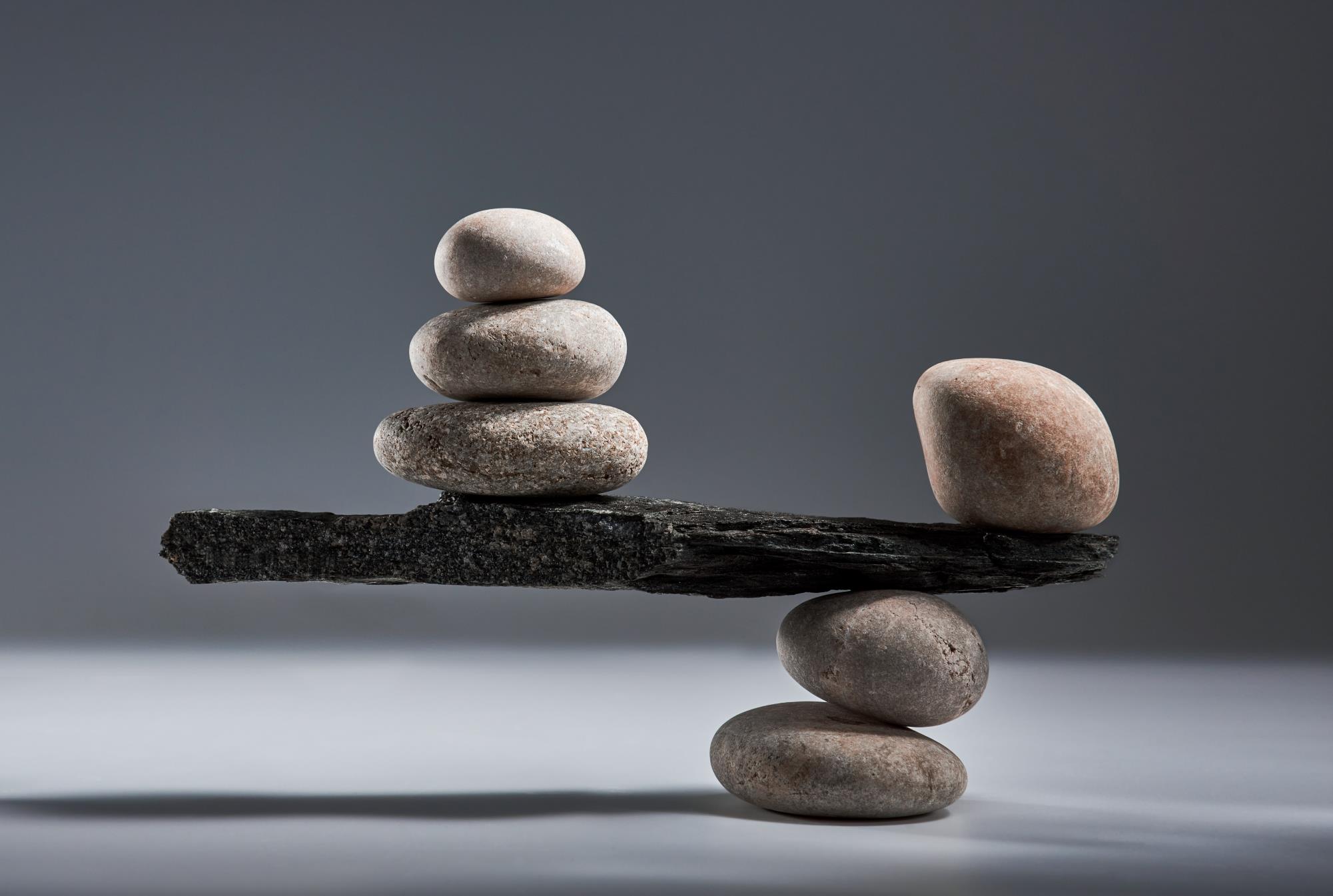 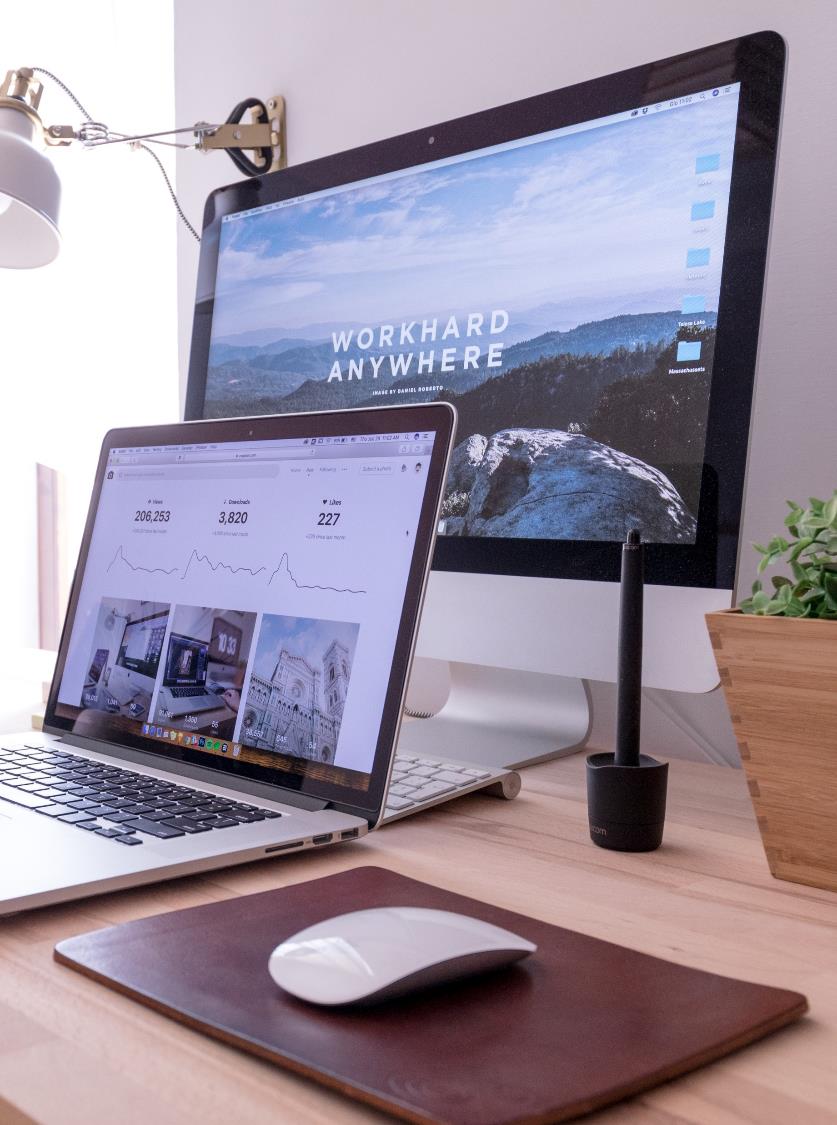 20% work
80% RESULT
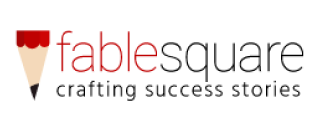 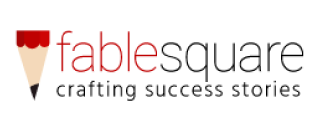 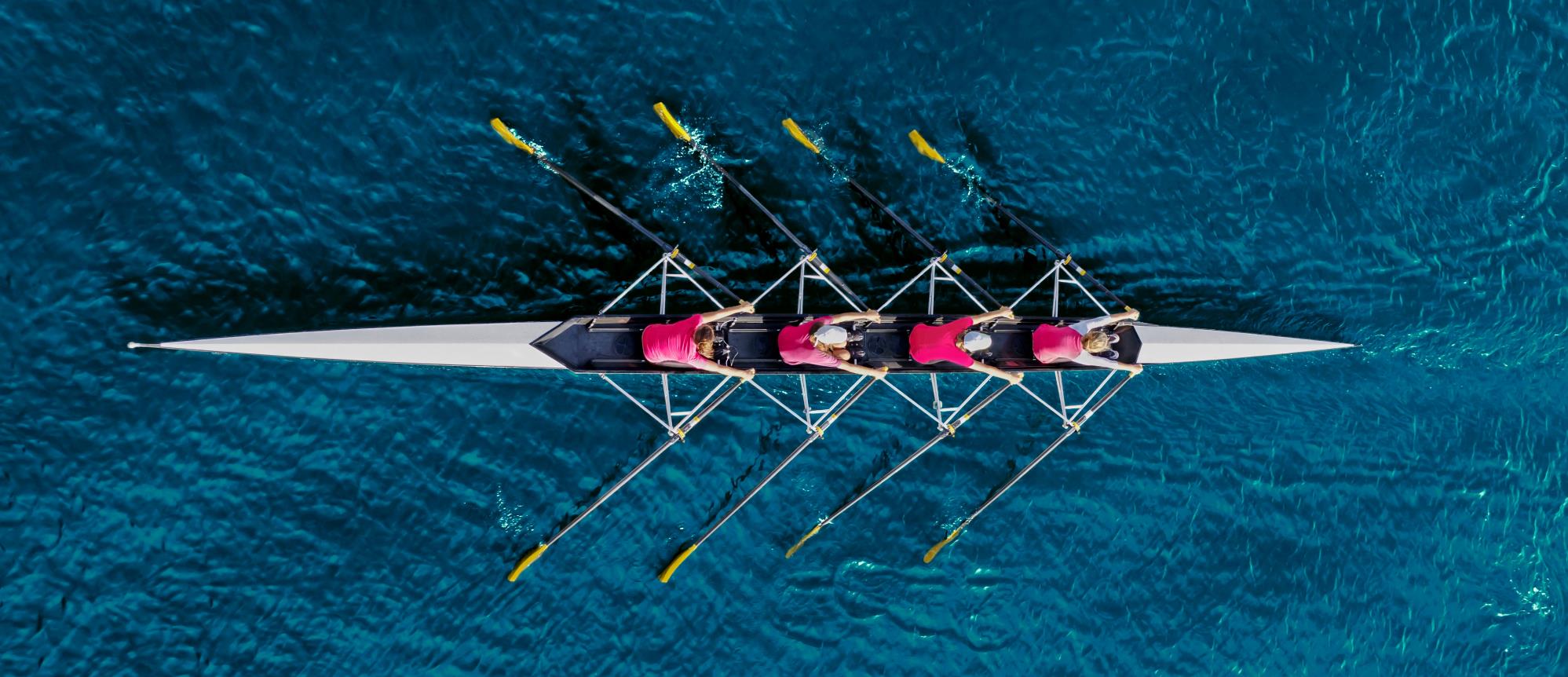 Pull Marketing
Push Marketing
Website Design
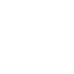 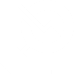 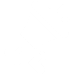 SEO (Organic)
SEM (Digital Ads)
Mobile First, Dynamic, Engaging
Social Media Marketing Digital Advertising
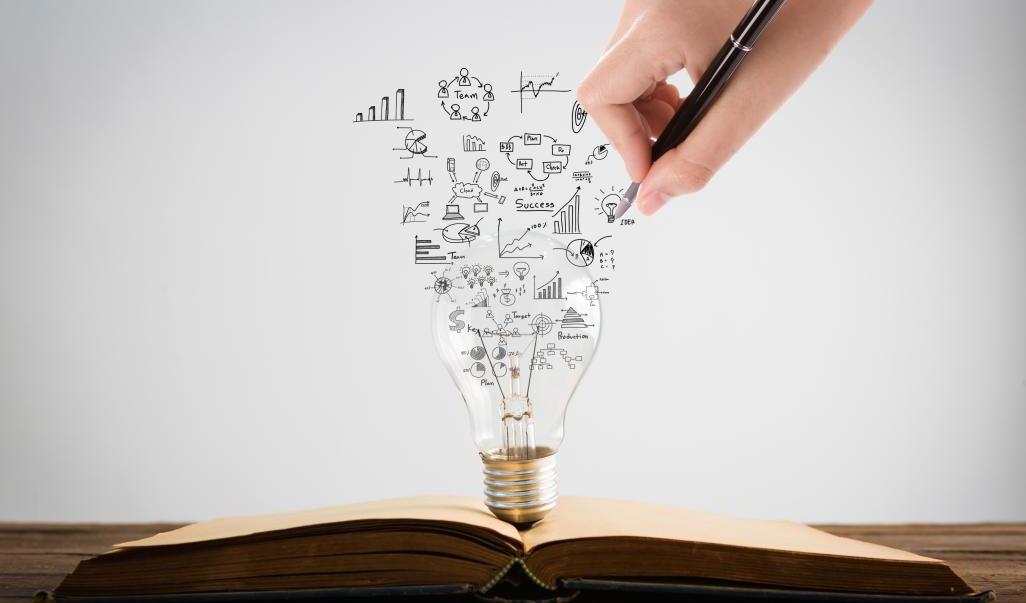 INTEGRATED
MARKETING
PULL
MARKETING
PUSH
MARKETING
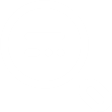 SEO
Blogs
Facebook
Instagram
Website
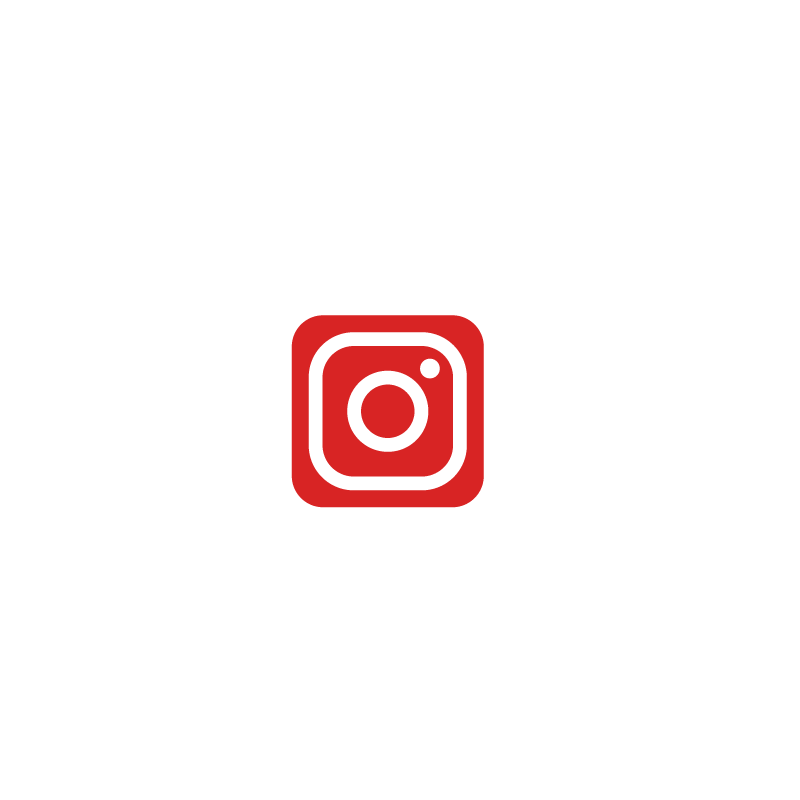 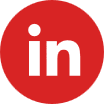 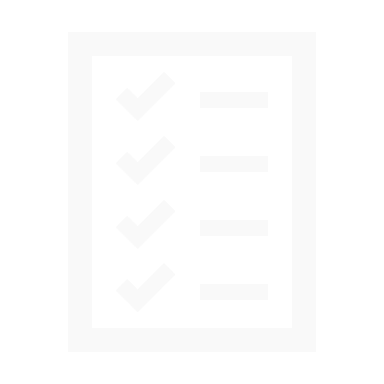 LinkedIn
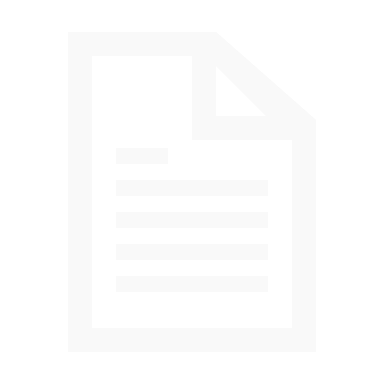 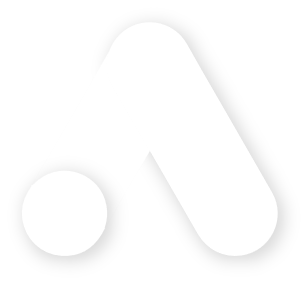 Google Ads
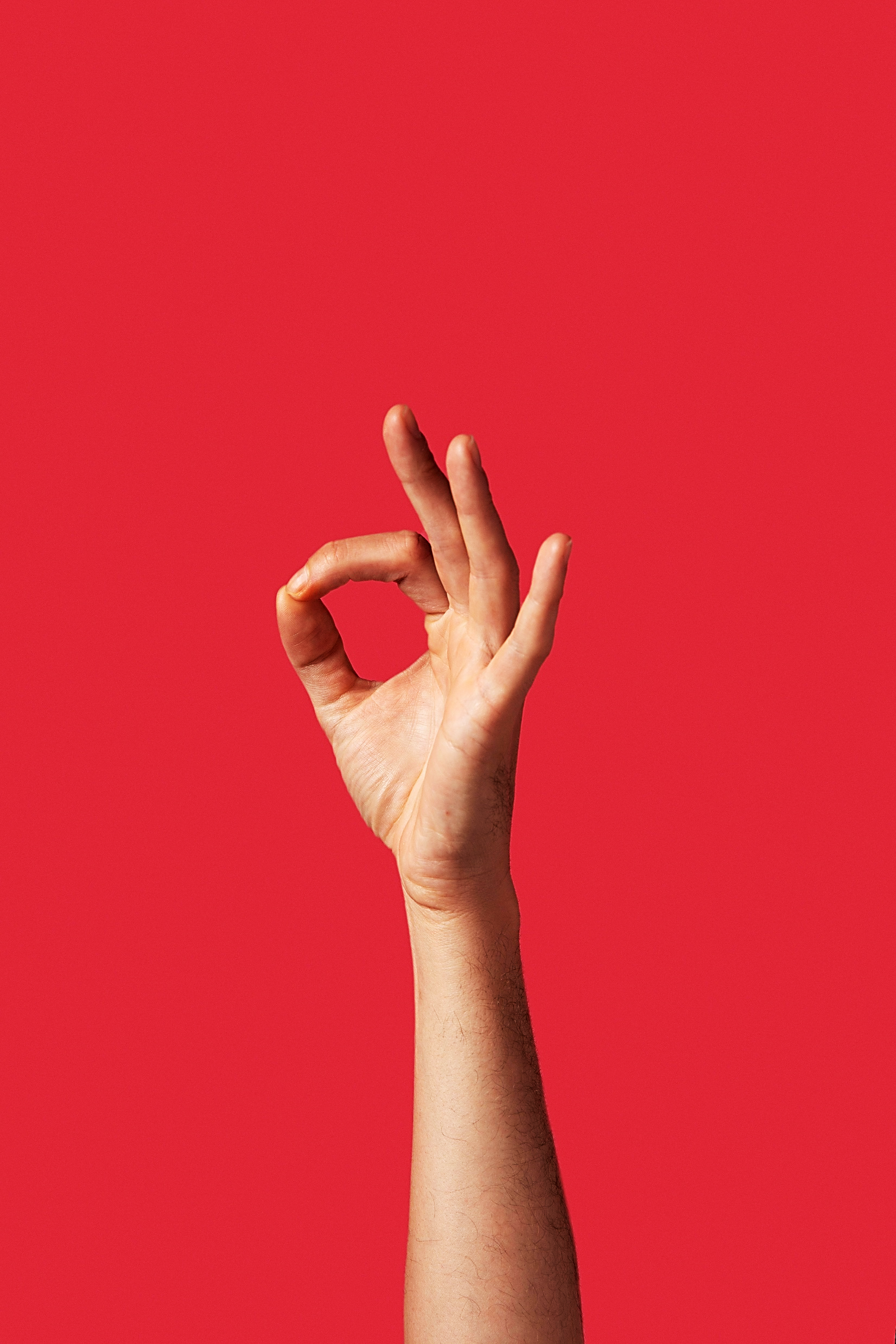 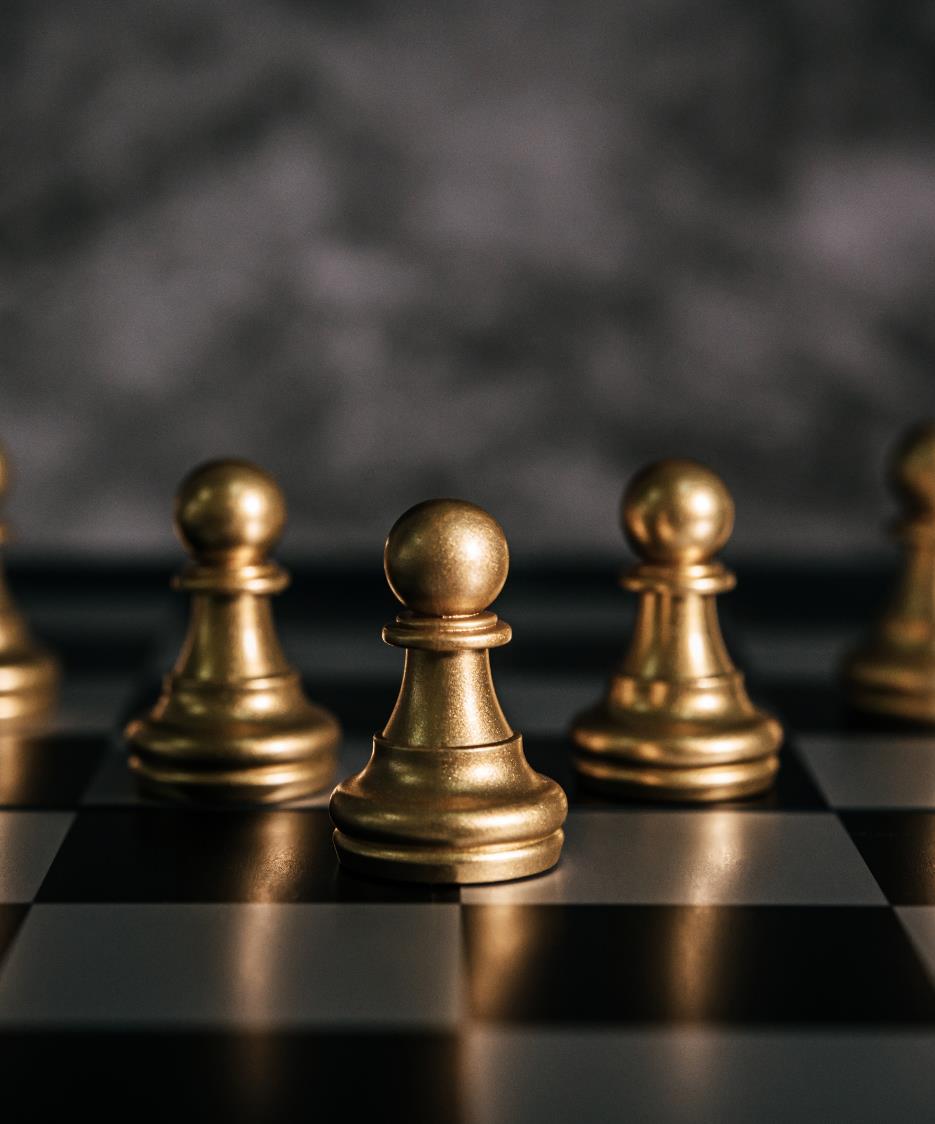 Micro
moves
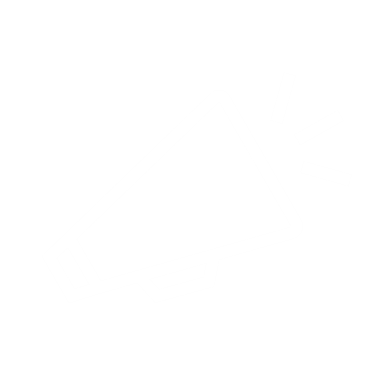 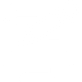 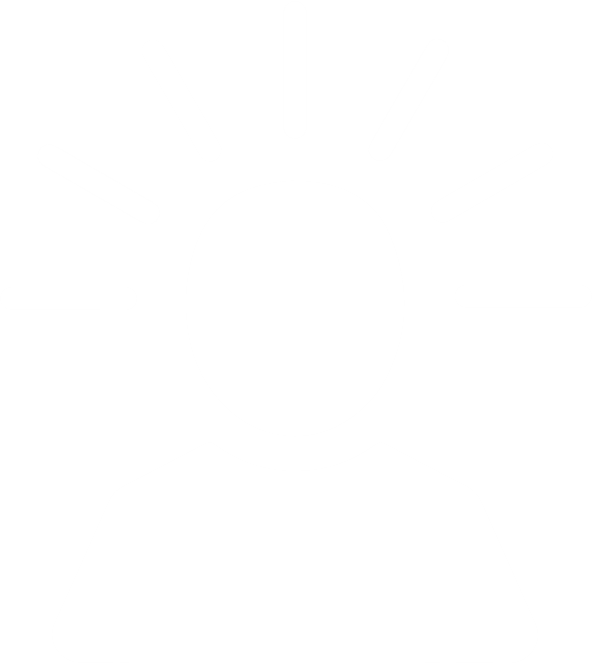 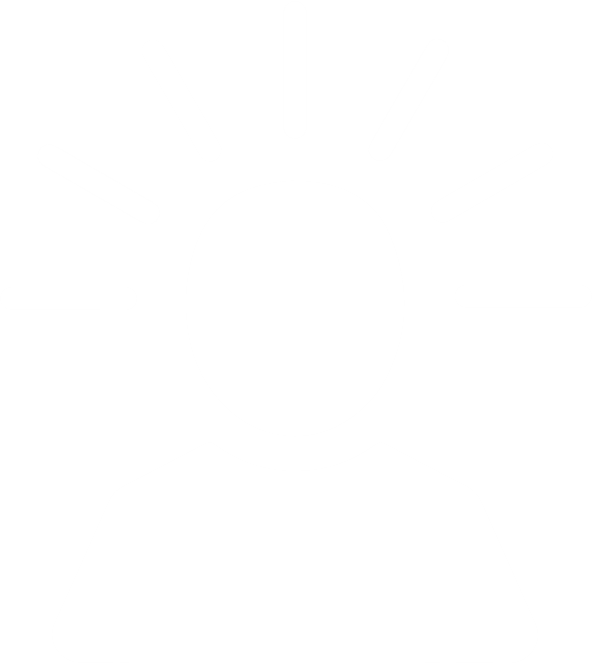 Website
Well Thought Proposal
Blogs and Articles
Google MyBusiness
Ad Campaigns
Ad Campaigns
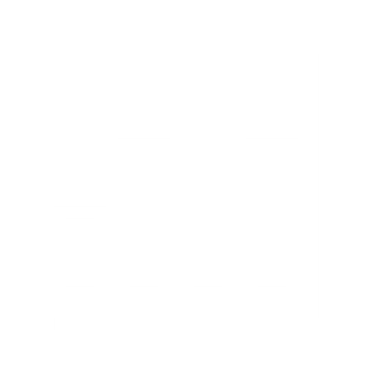 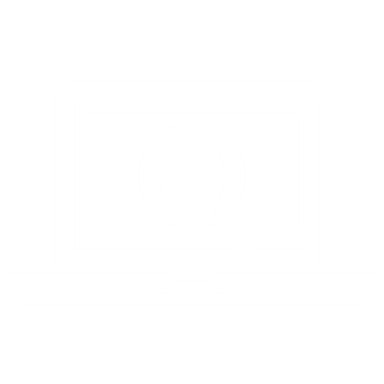 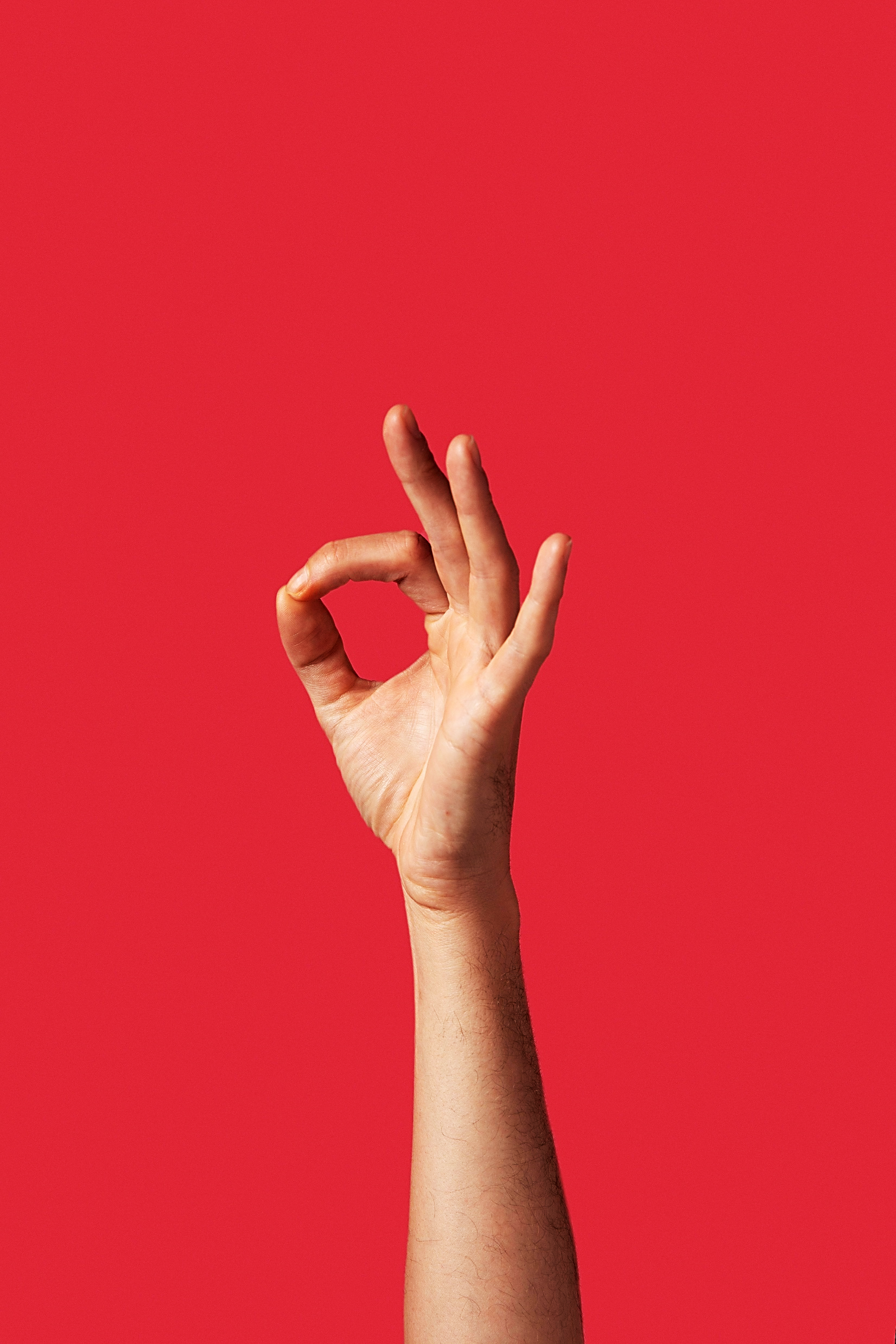 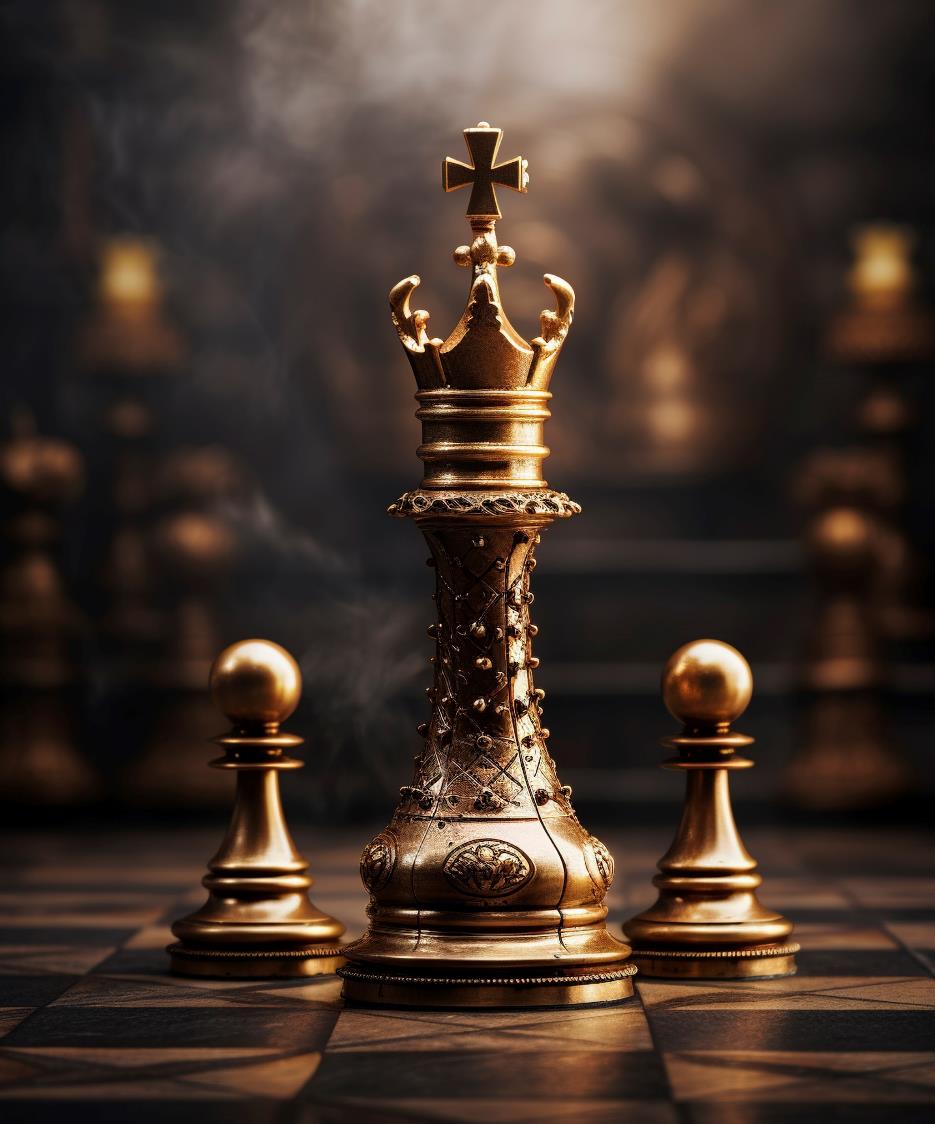 Macro
Outcomes
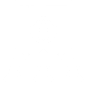 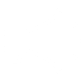 WebsiteVisits
Increased 
Leads
Brand 
Awareness
Improved 
Sales
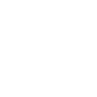 Mayur Bhat
Co - Founder
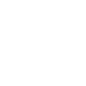 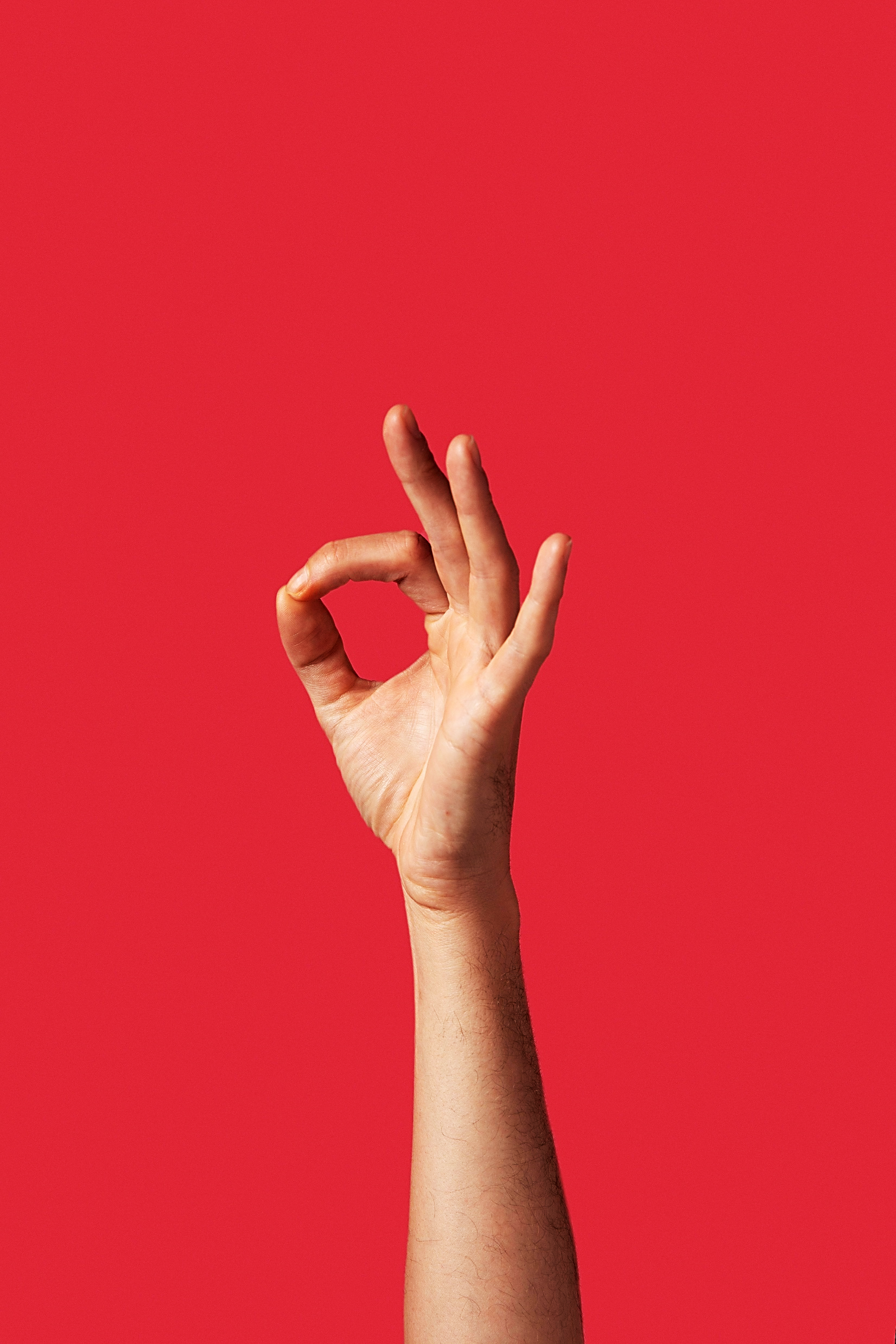 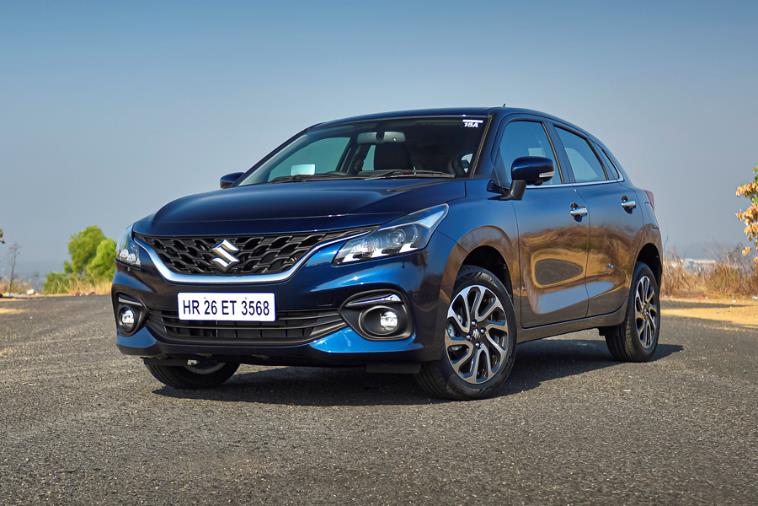 Maruti Suzuki Baleno : Rs6.61 - Rs9.88 lakh
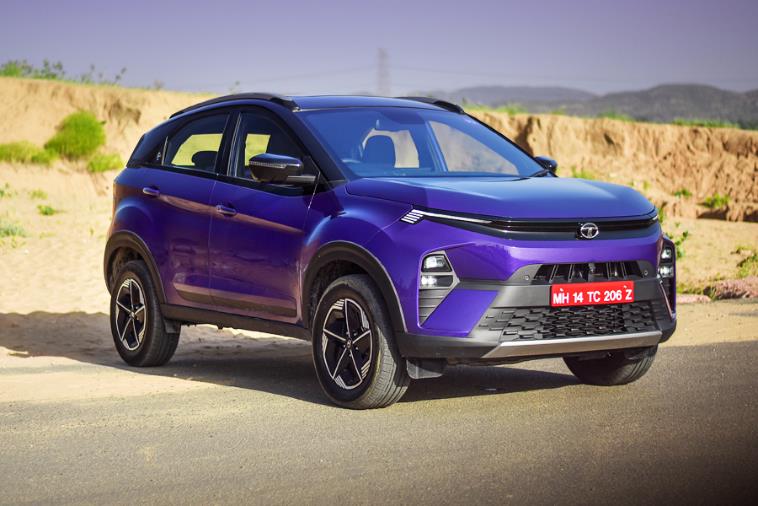 Mayur Bhat
Tata Nexon: Rs8.10- Rs15.50 lakh
Co - Founder
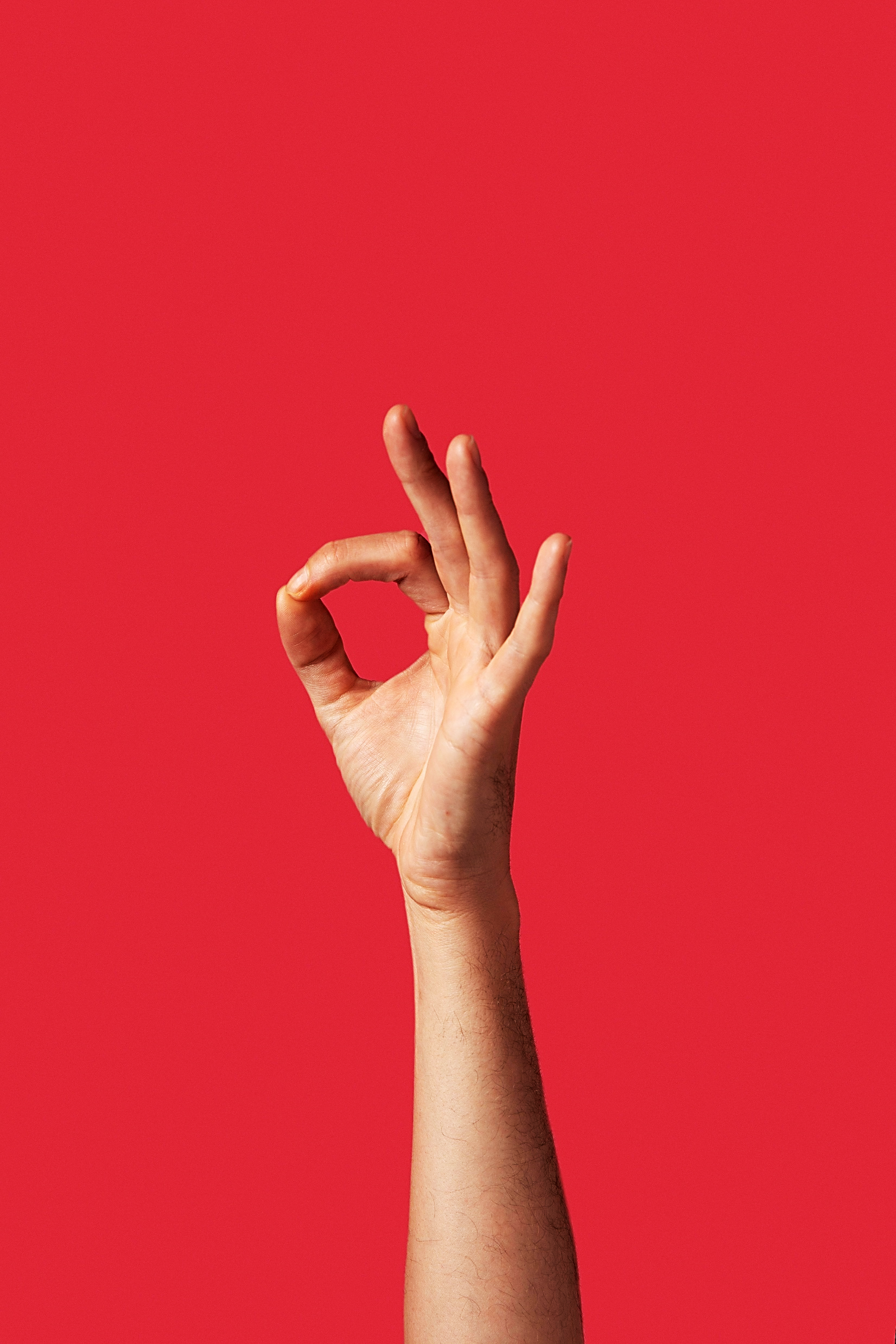 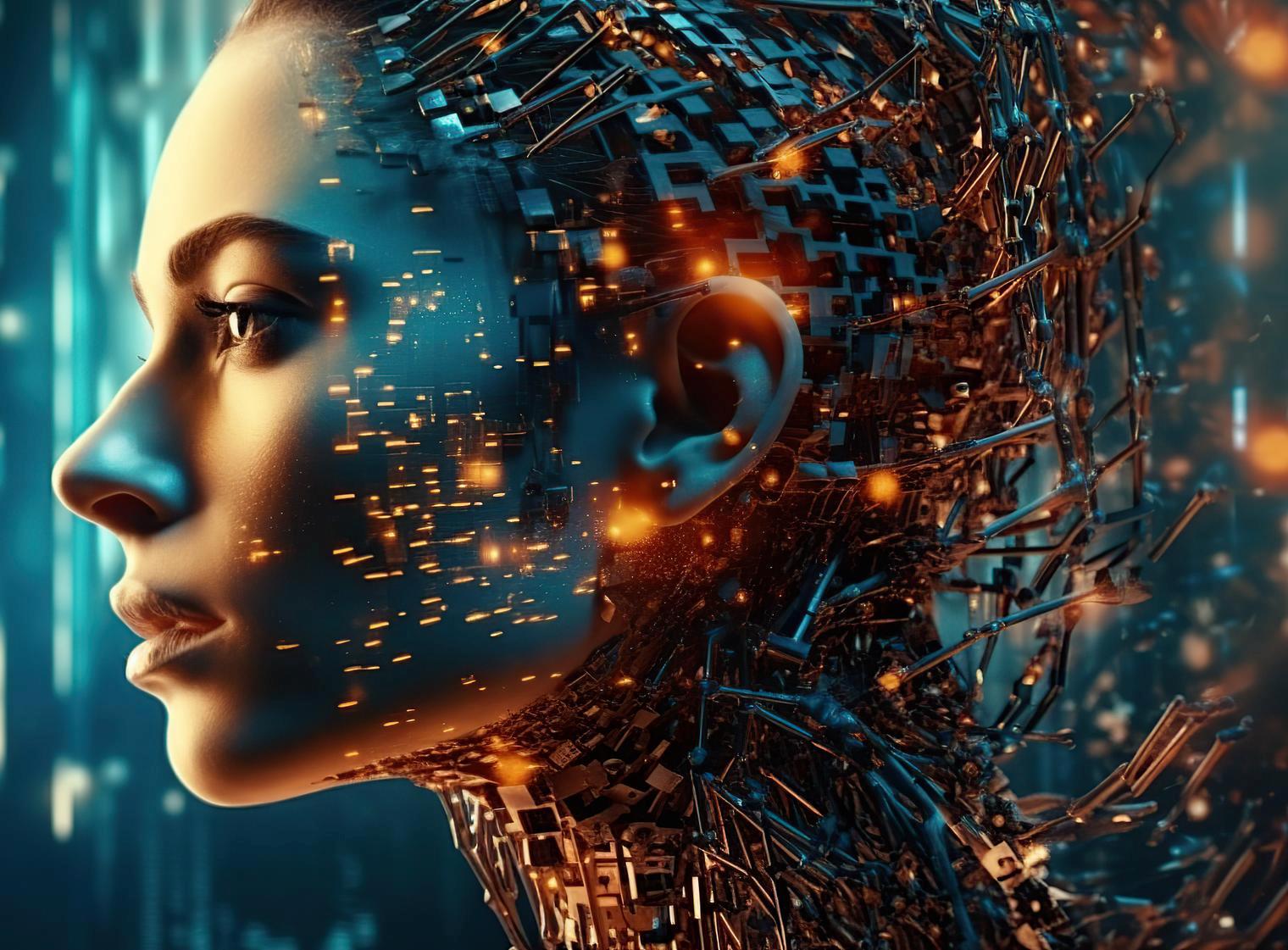 HAVE YOU
INVESTED
ON YOUR 
DIGITAL 
IDENTITY?
Mayur Bhat
Co - Founder
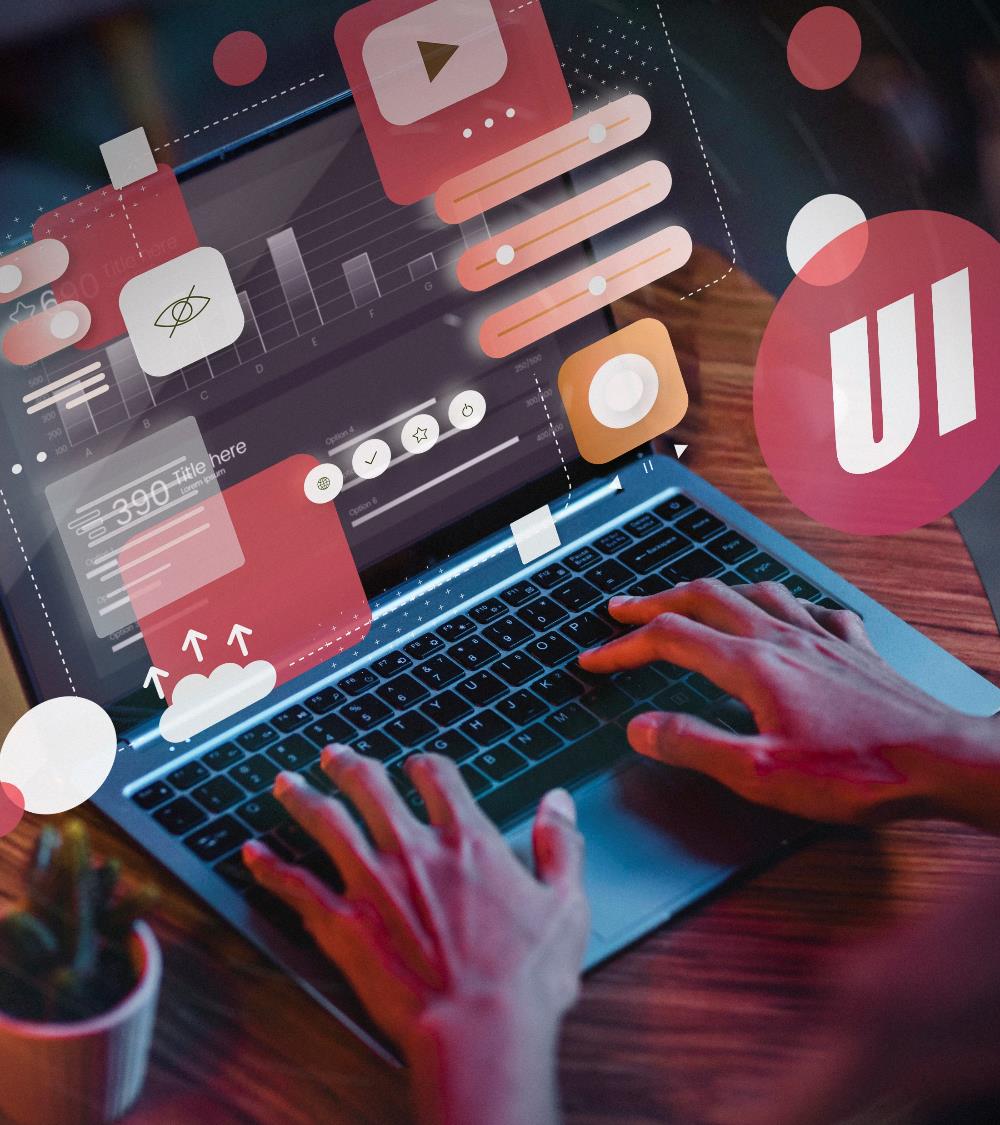 WEBSITE
DESIGN
People Find You Through Search Engines
People Find You Through Google MyBusiness
People Find You Through References
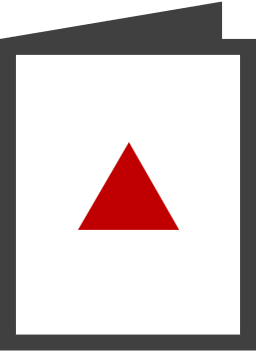 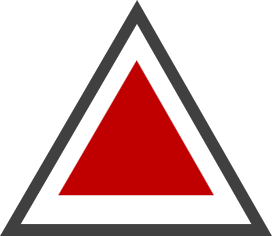 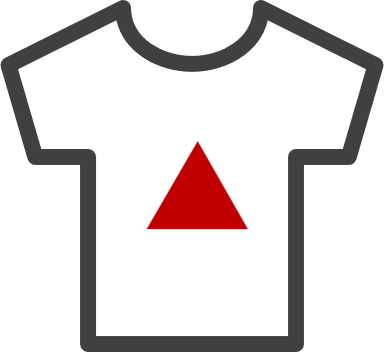 Business
Website
Ecommerce/Product
Website
Ad Landing
Pages
WHY
INVEST ON WEBSITE
2
1
3
83% of Purchase Decisions Involve a Website Visit
4
Your Competition is Leveraging Websites
24x7 Salesperson – It works even when you sleep
A website starts a conversation even before you meet your customer
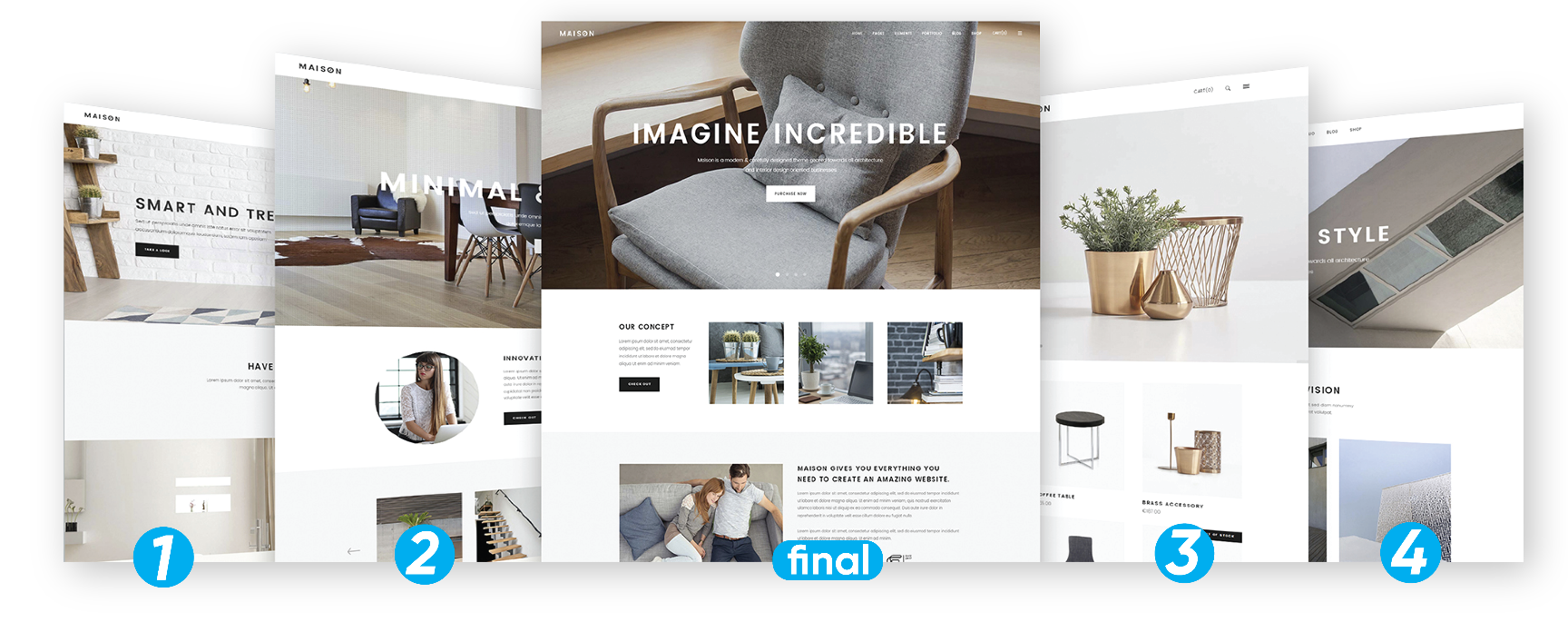 WEBSITE FEATURES
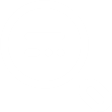 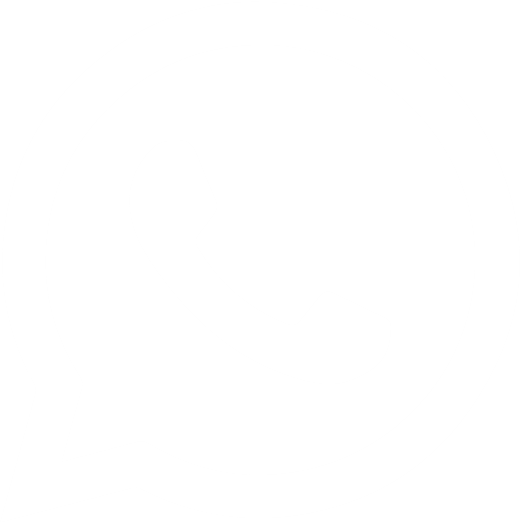 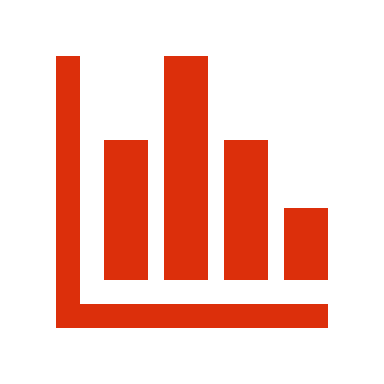 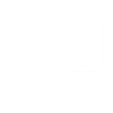 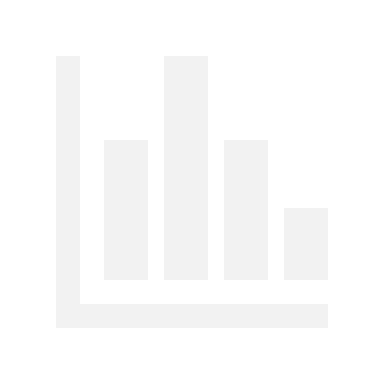 Integrations
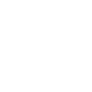 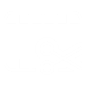 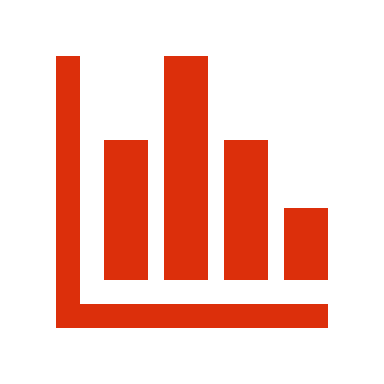 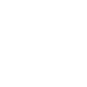 Responsive
Analytics
SEO Friendly
Custom Design Style
Video & Animations
Multi-page Website
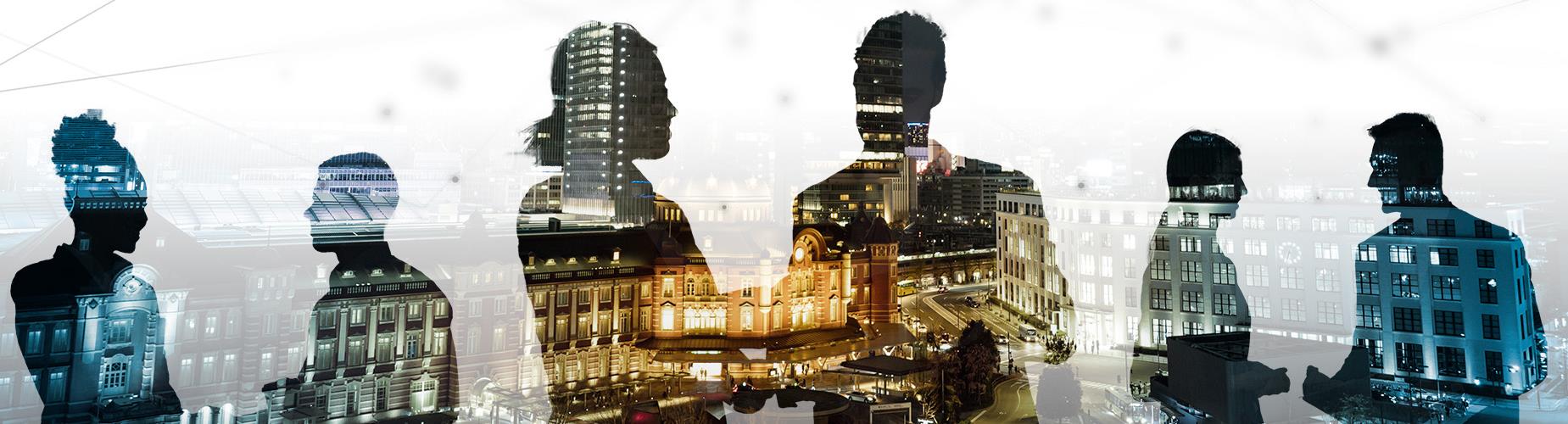 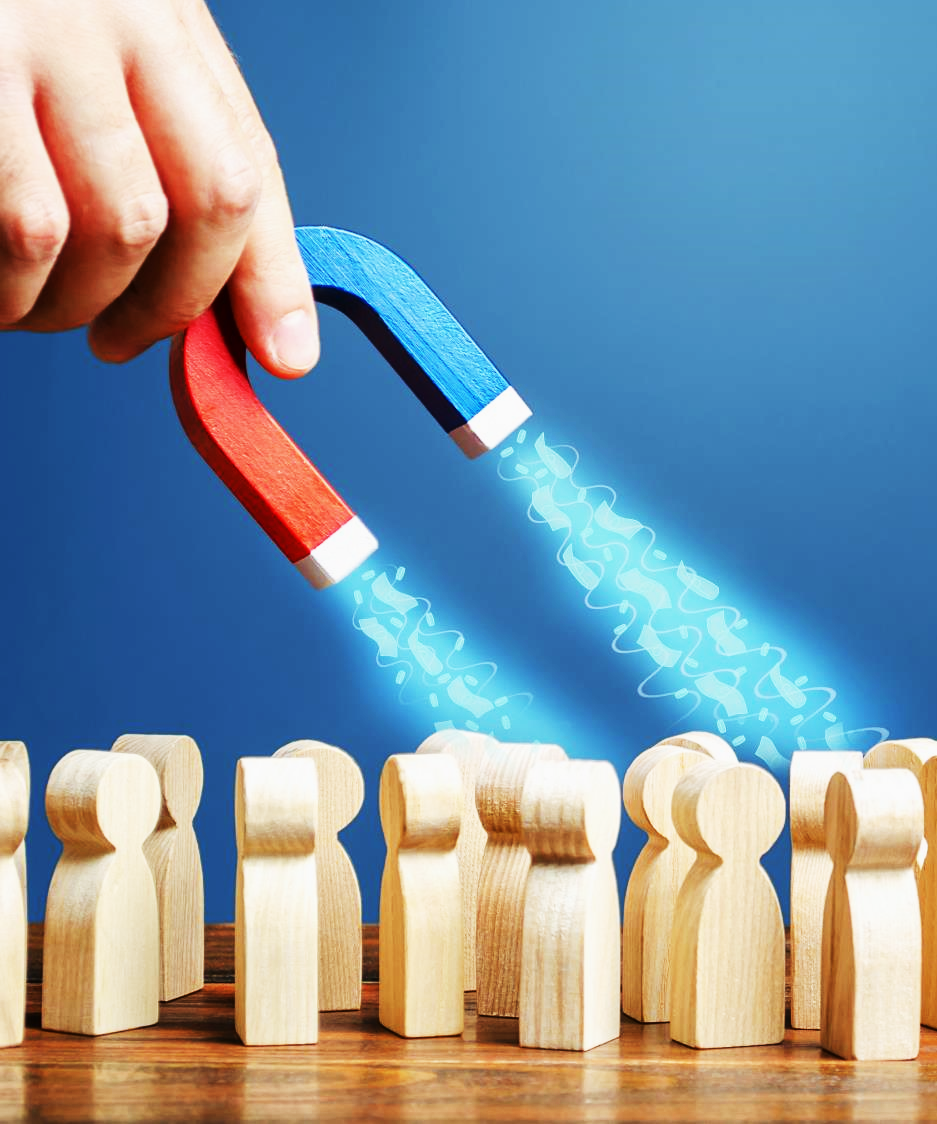 PULL
MARKETING
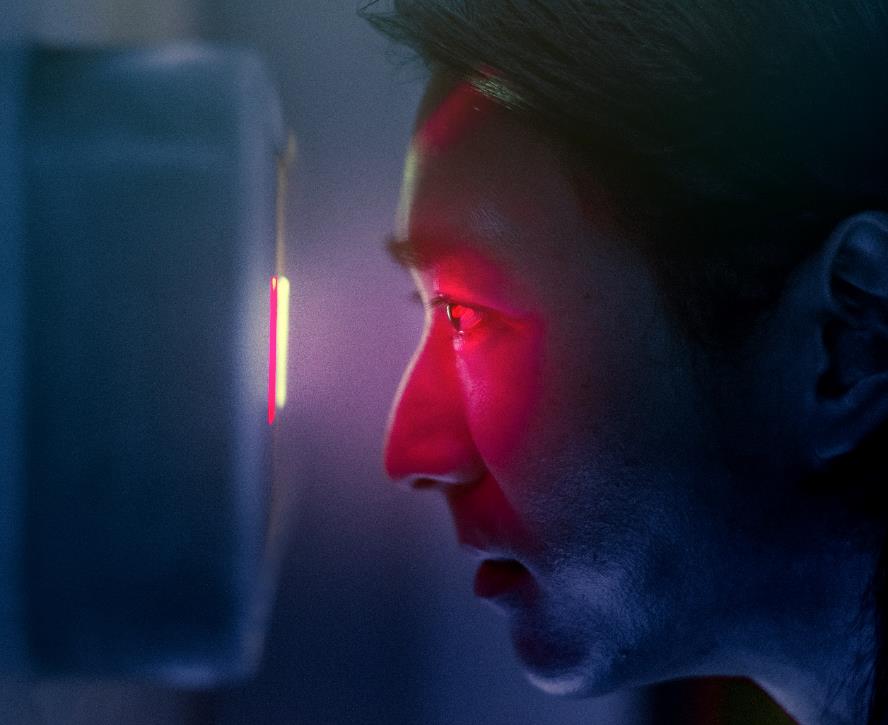 When do people use Google?
When there is a need / problem they want to solve
When they need information
What to Focus On?
Appear on The First Page of Google Search 
for the Right Keywords, with SEO and Digital Ads
What does it do for you?
Makes you findable
Makes sales easier
Edge Past your competitors
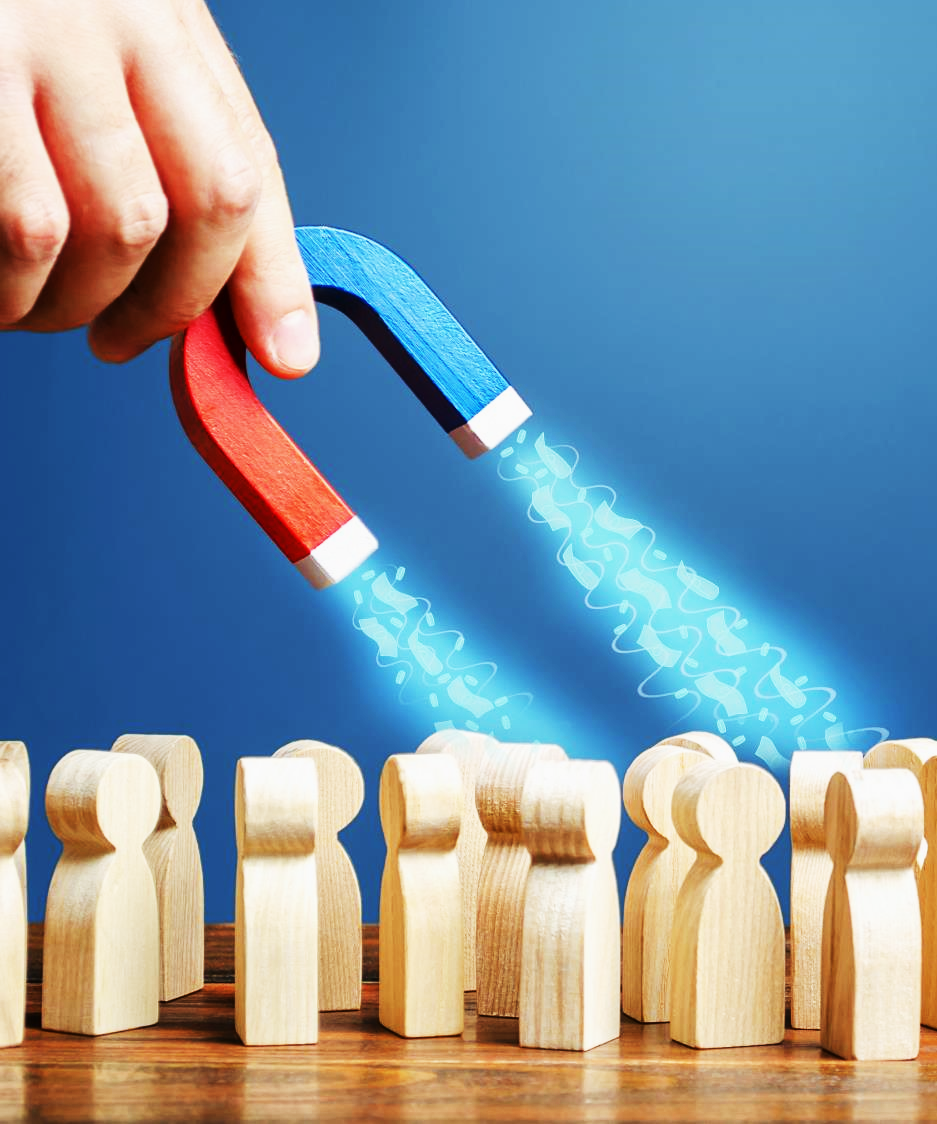 PULL
MARKETING
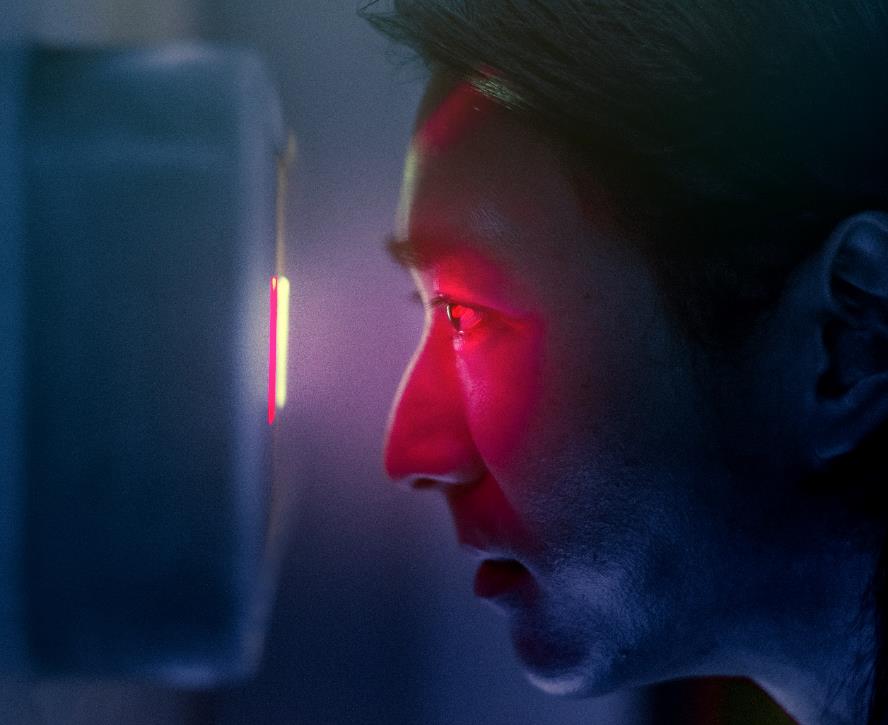 Pull marketing, or inbound marketing, is where businesses aim to attract customers towards their products or services.
Focus Areas:
Benefits:
Customer Engagement
Content Creation
Cost-Effective
SEO (Search Engine Optimization)
Authenticity
Customer Feedback and Reviews
Data Driven
User-Friendly Website
Long-Term Impact
User-Friendly Website
User-Friendly Website
User-Friendly Website
User-Friendly Website
User-Friendly Website
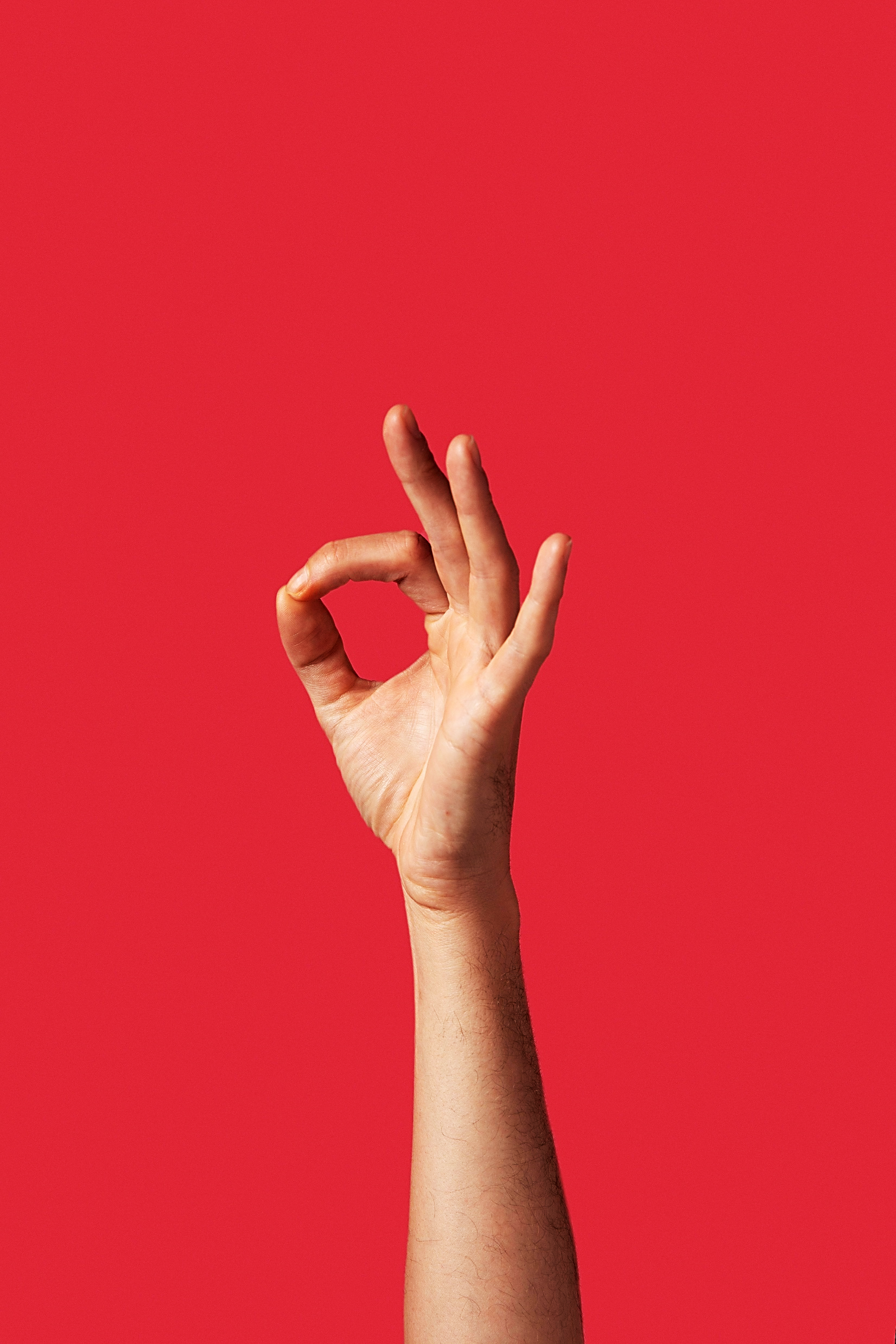 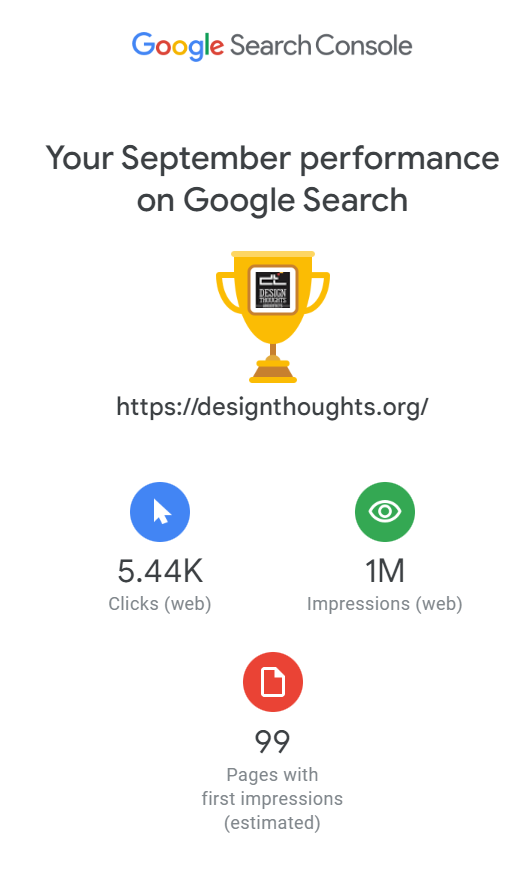 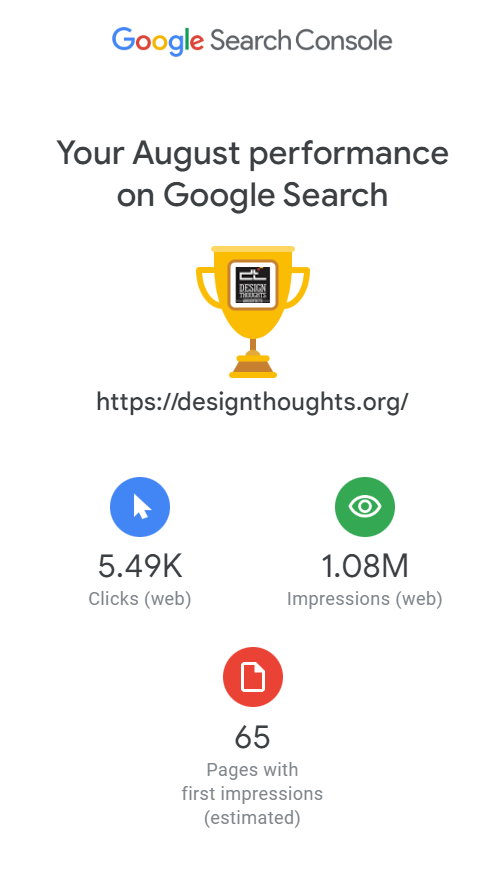 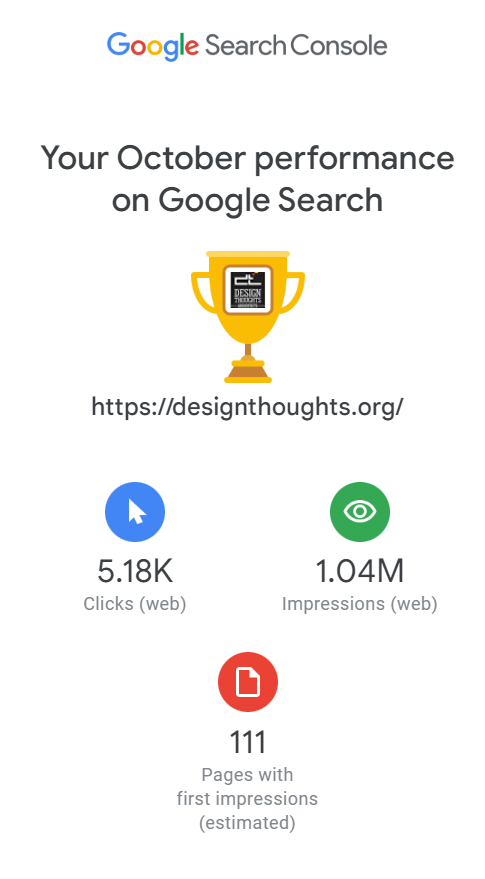 Mayur Bhat
Co - Founder
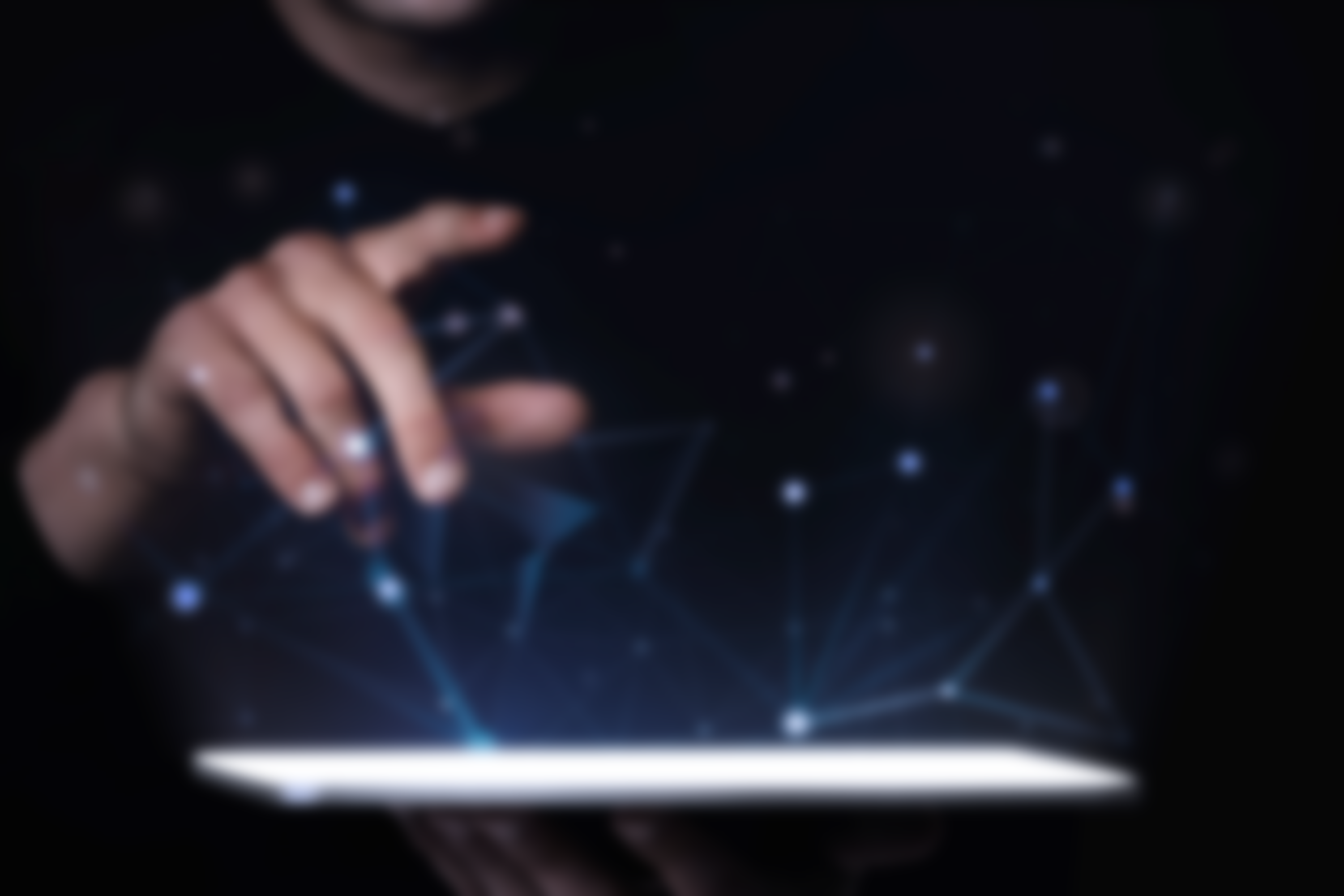 SEO ShowCase
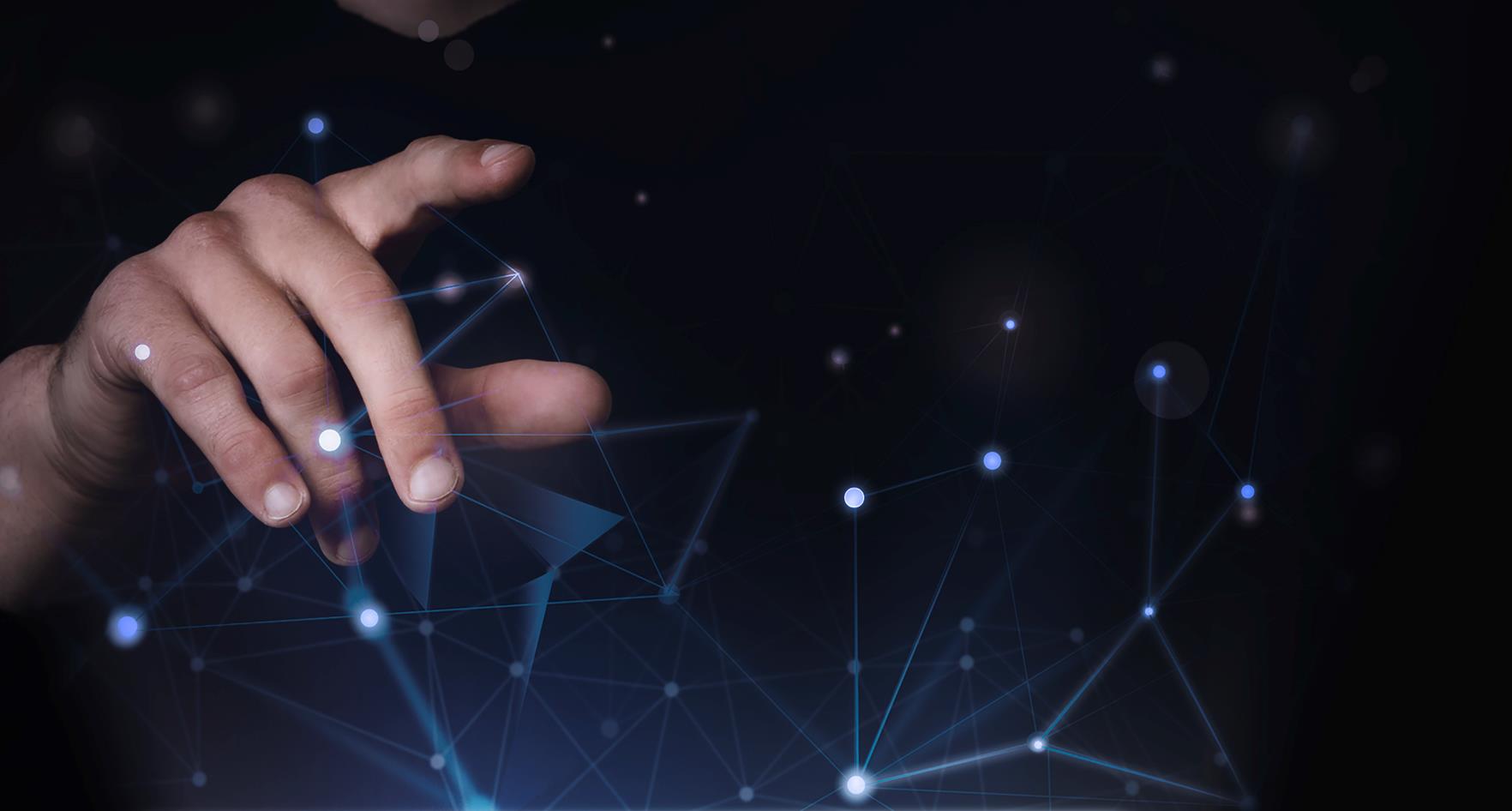 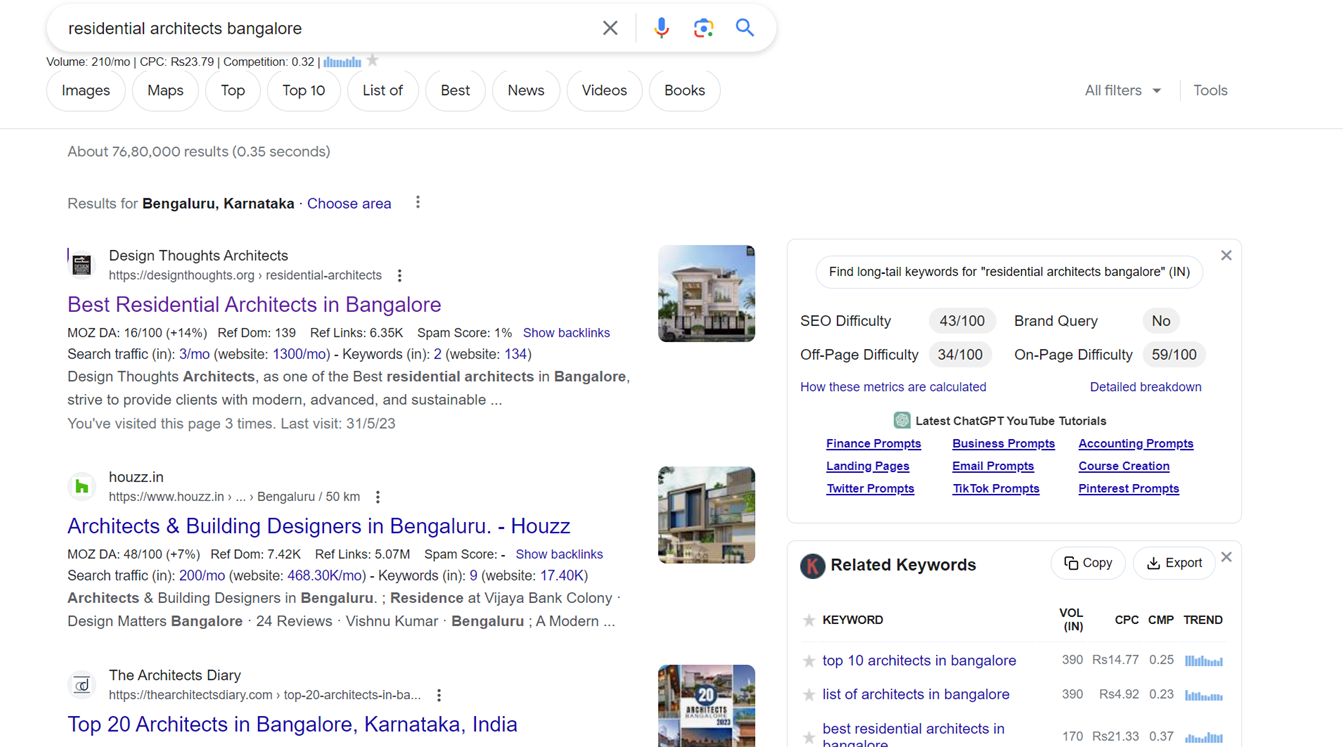 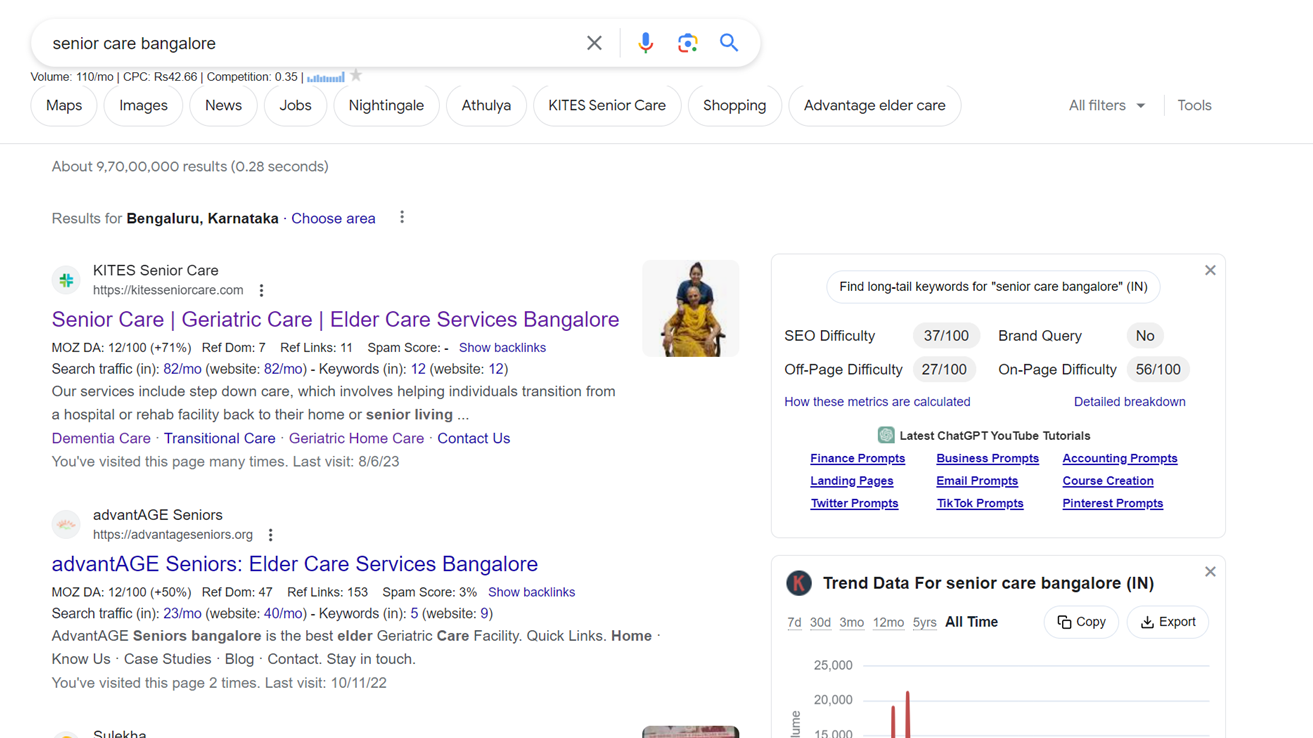 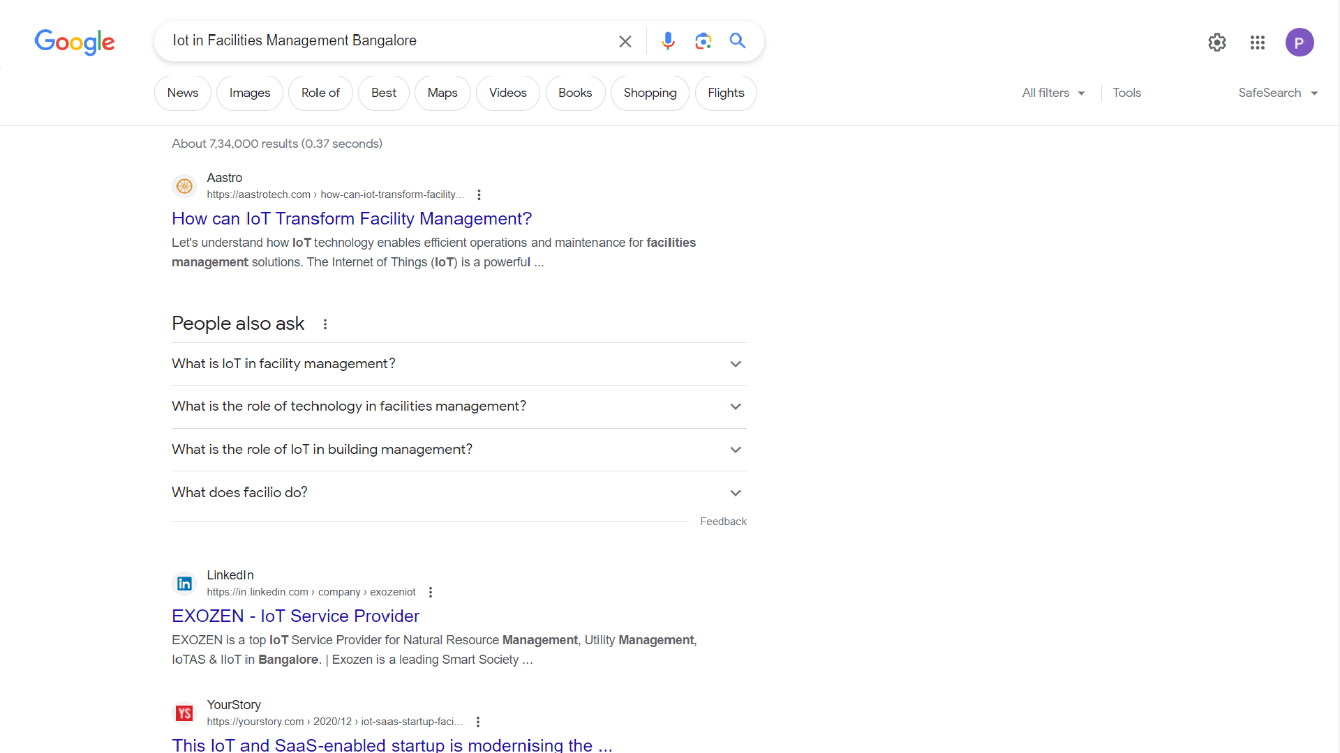 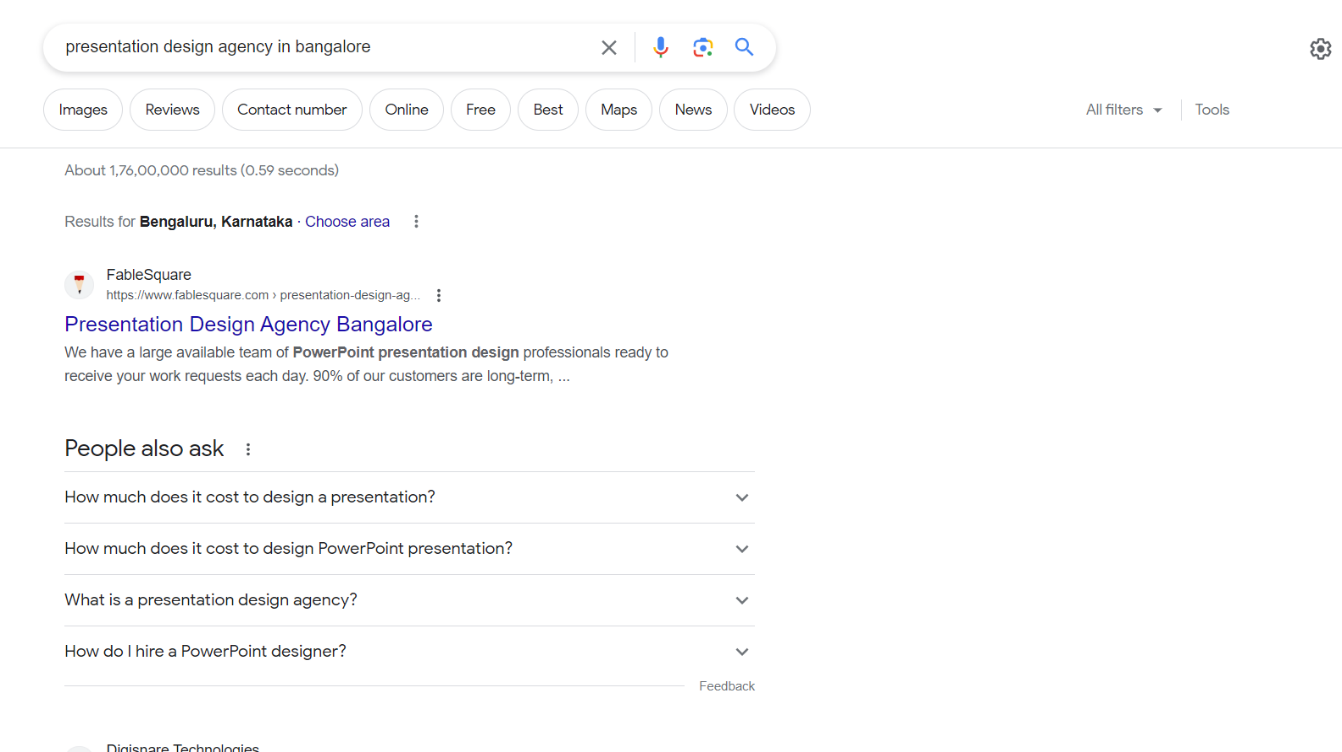 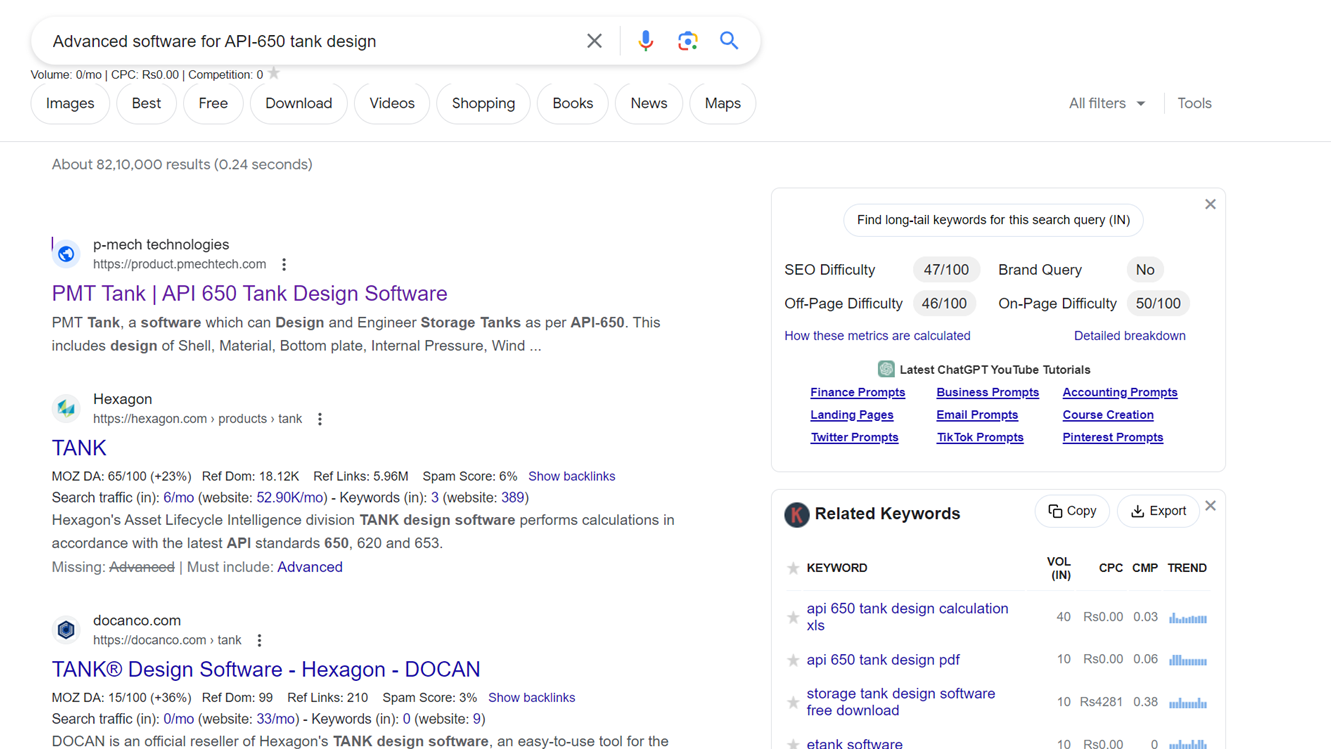 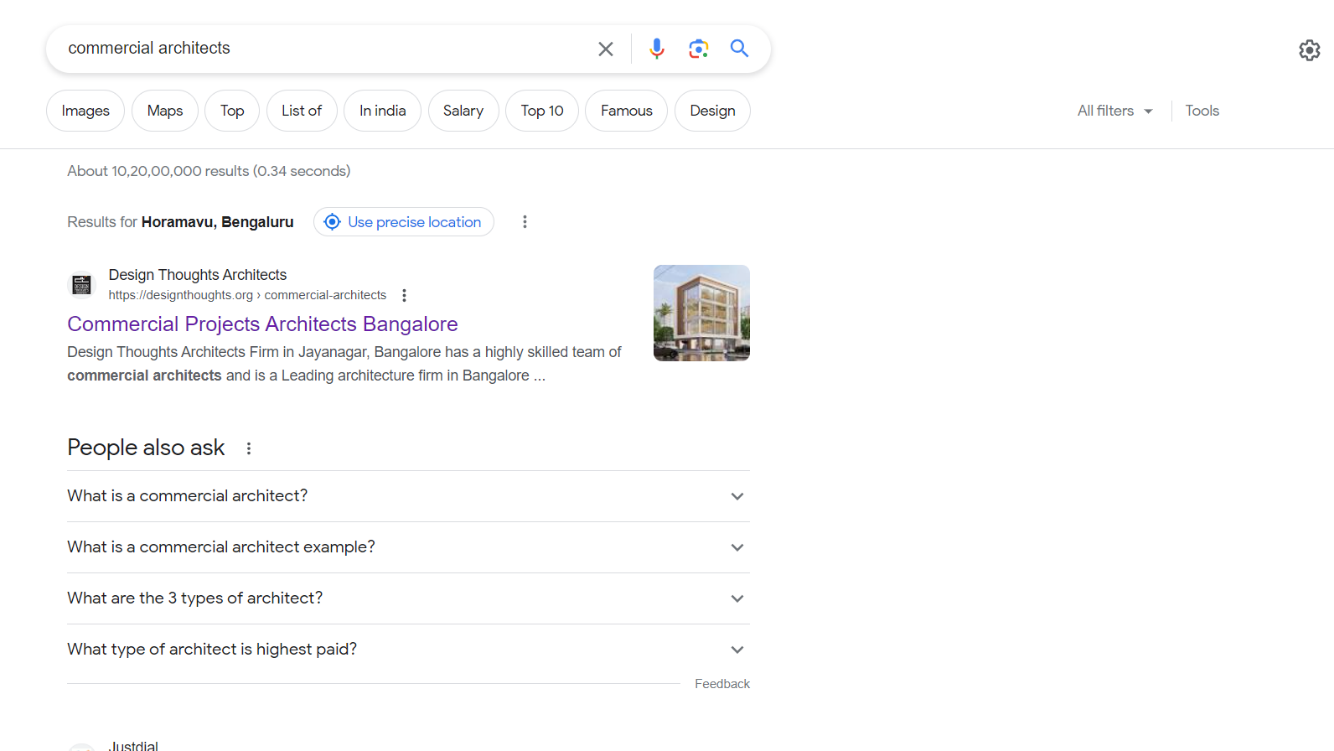 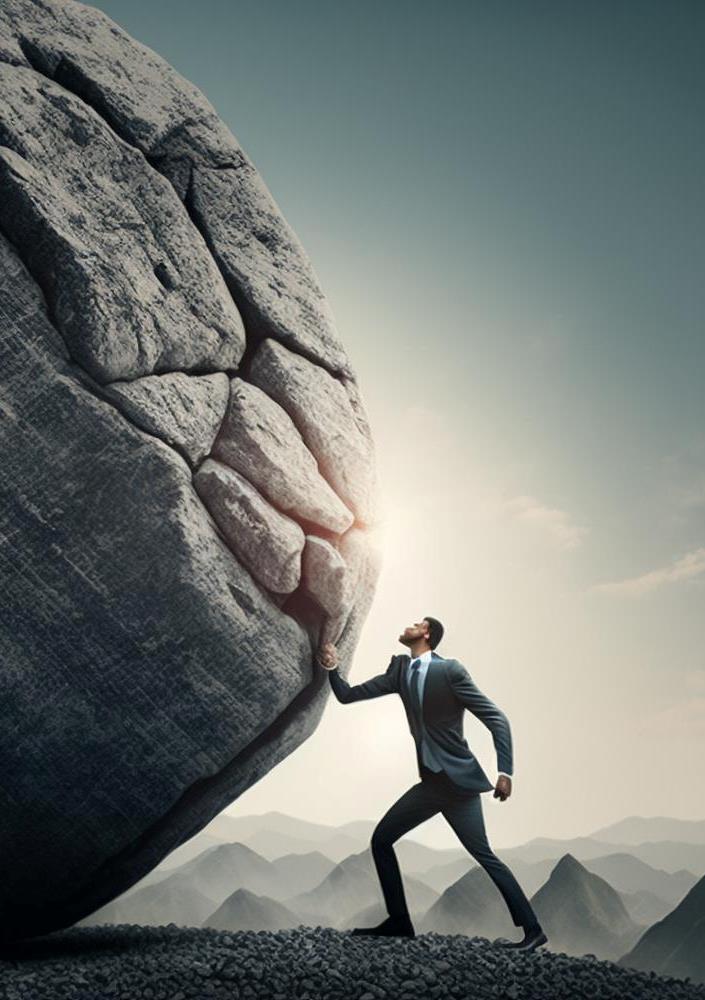 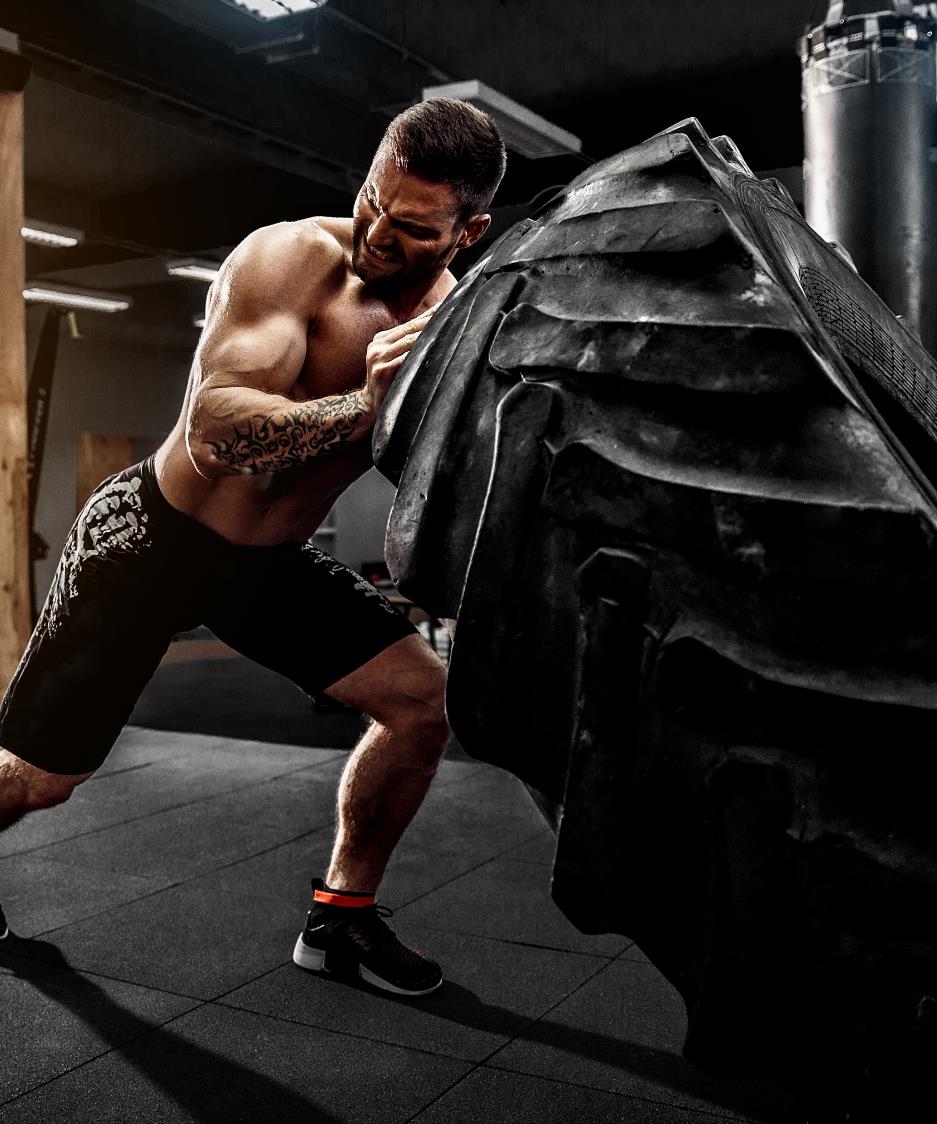 PUSH
MARKETING
Social Media Marketing
Organic Social Media – Followers, Hash Tags
Paid Social Media (Ads) – Audience Targeting
What to focus on?
Reach people who are most likely to purchase your product / service or follow your content
Target people based on demographics, psychographics, behaviour, interests, purchase intent
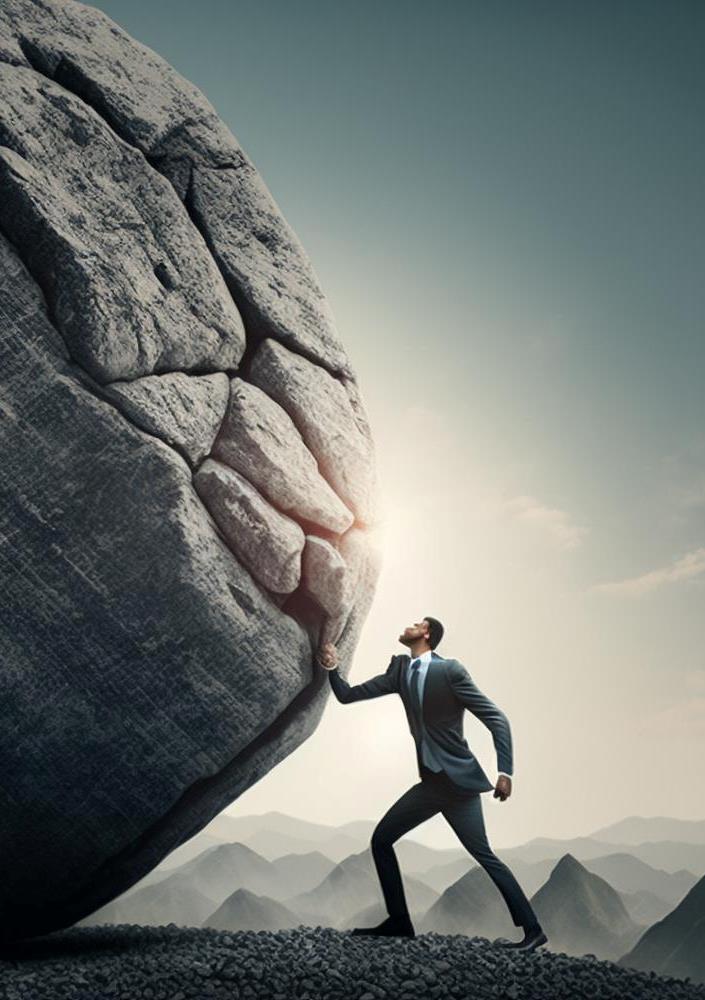 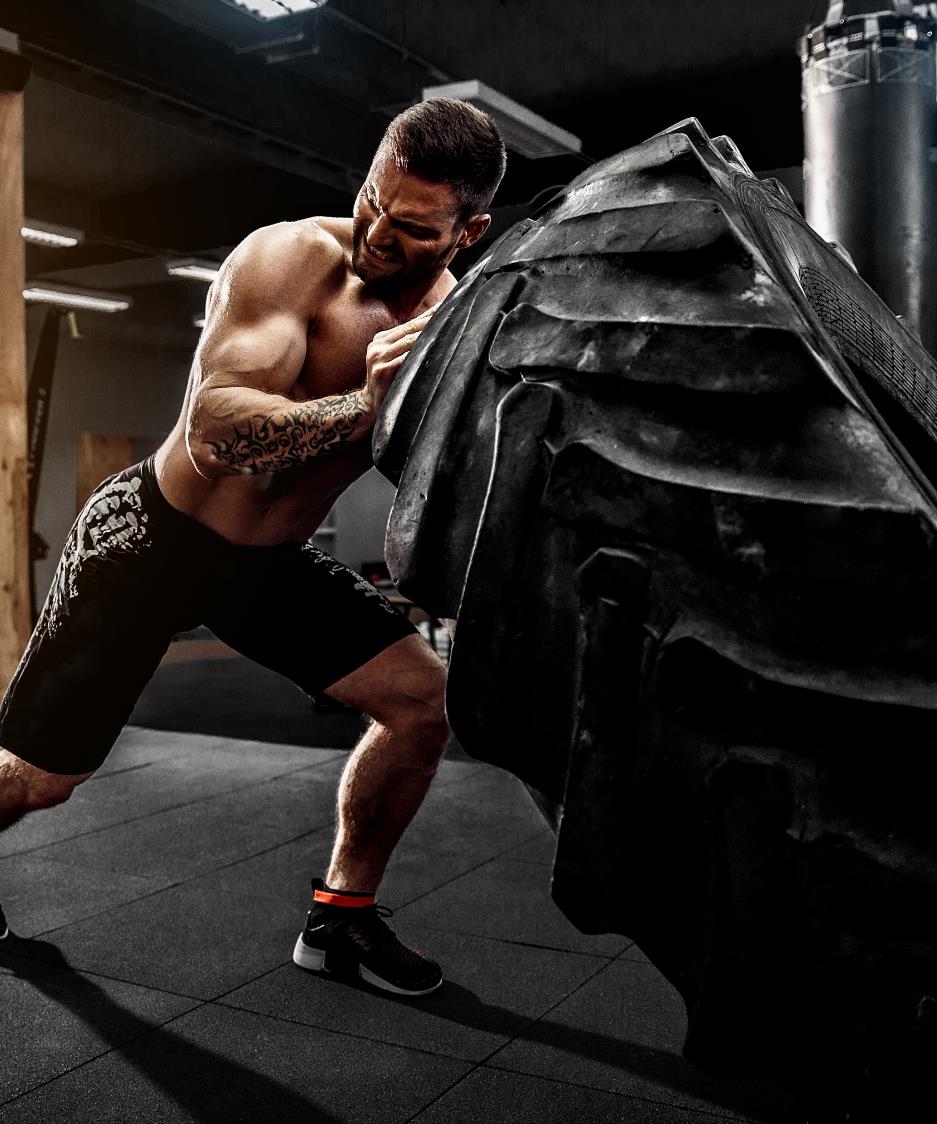 PUSH
MARKETING
Push marketing, or outbound marketing, involves businesses actively promoting your products or services to a wide audience.
Focus Areas:
Benefits:
Advertising Campaigns
Quicker Results
Sales Promotions
Controlled Messaging
Outreach Programs
Broad Reach
Trade Shows and Events
Direct Sales Impact
Email Blasts
Quick Results
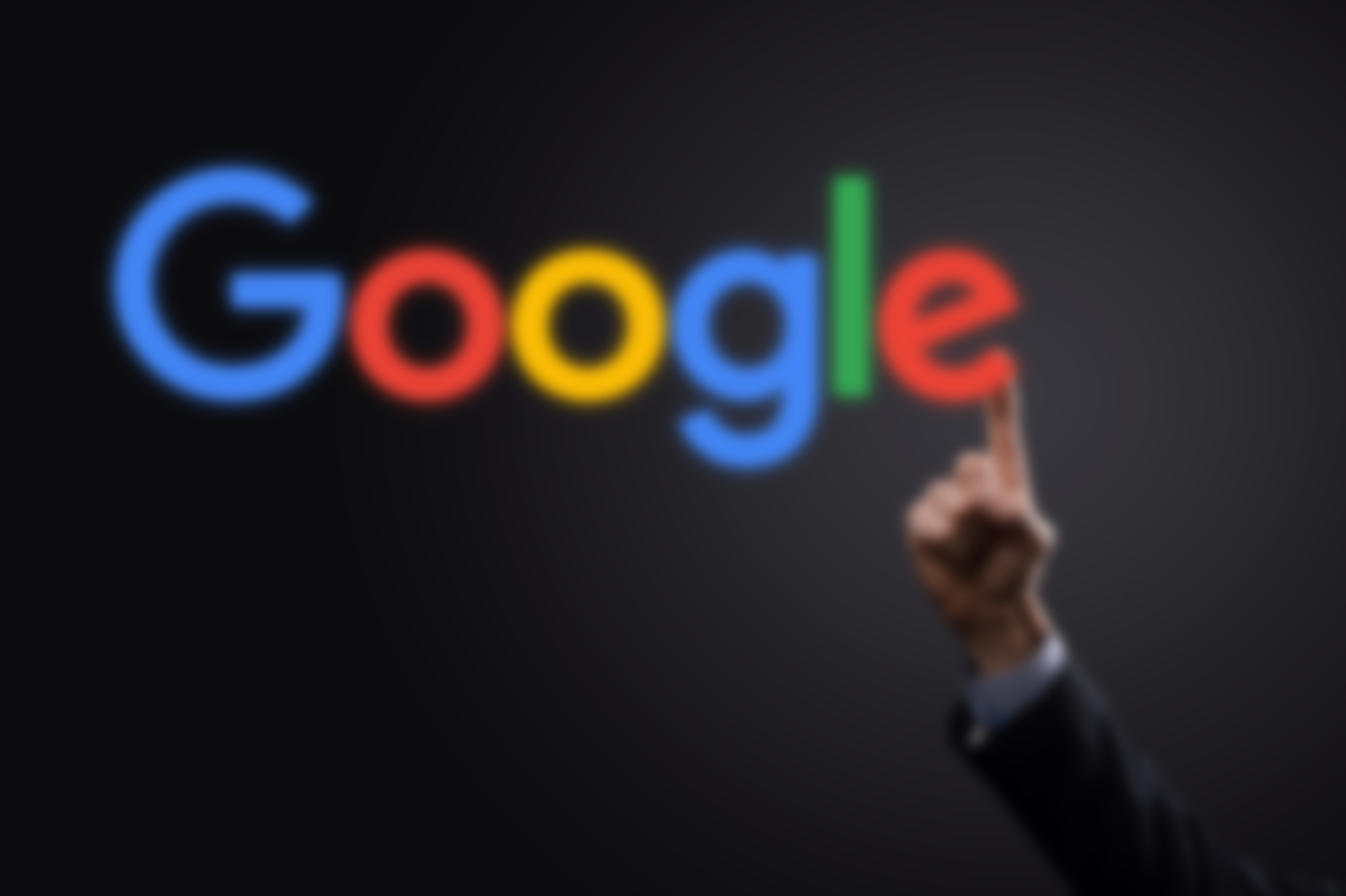 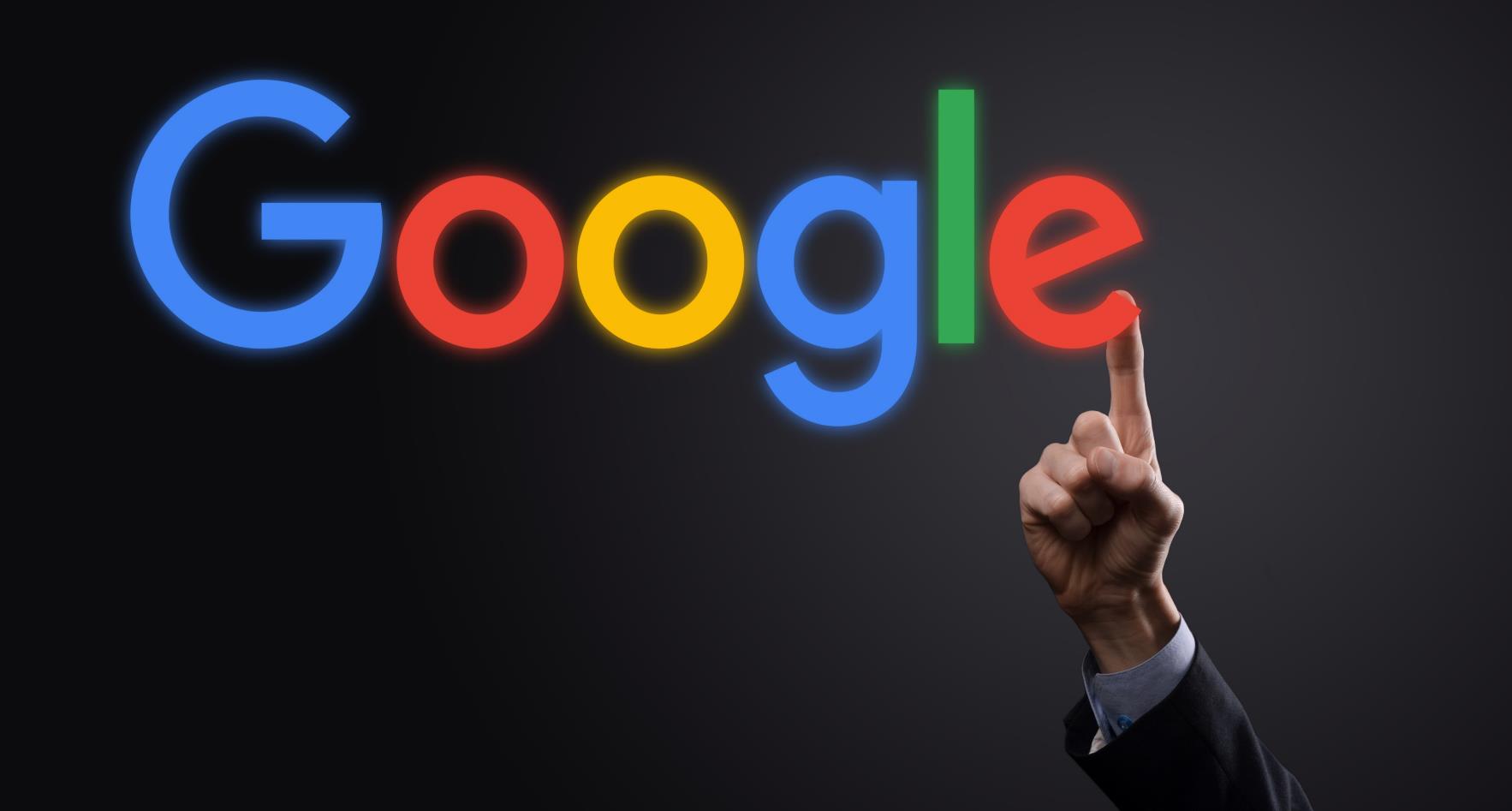 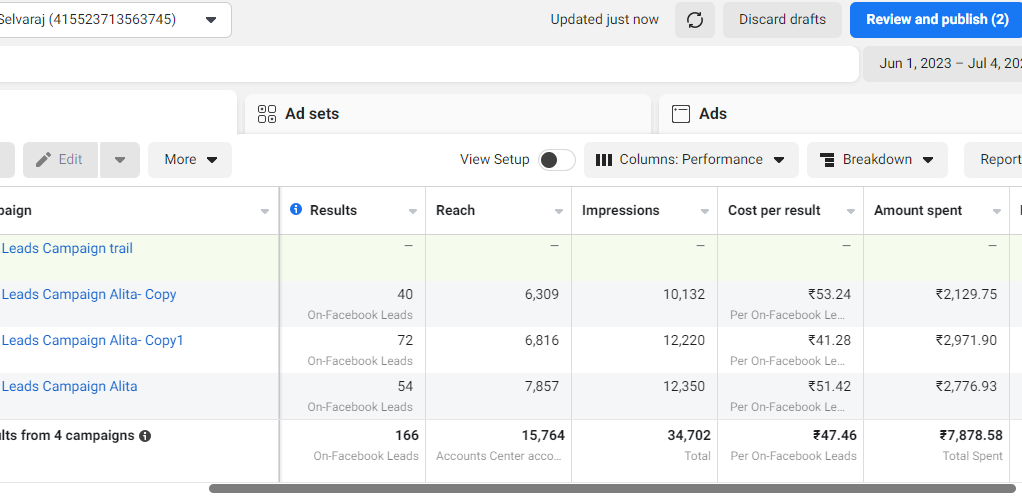 ADS & RESULTS
Time Frame = 3 Days   | Leads = 166 |
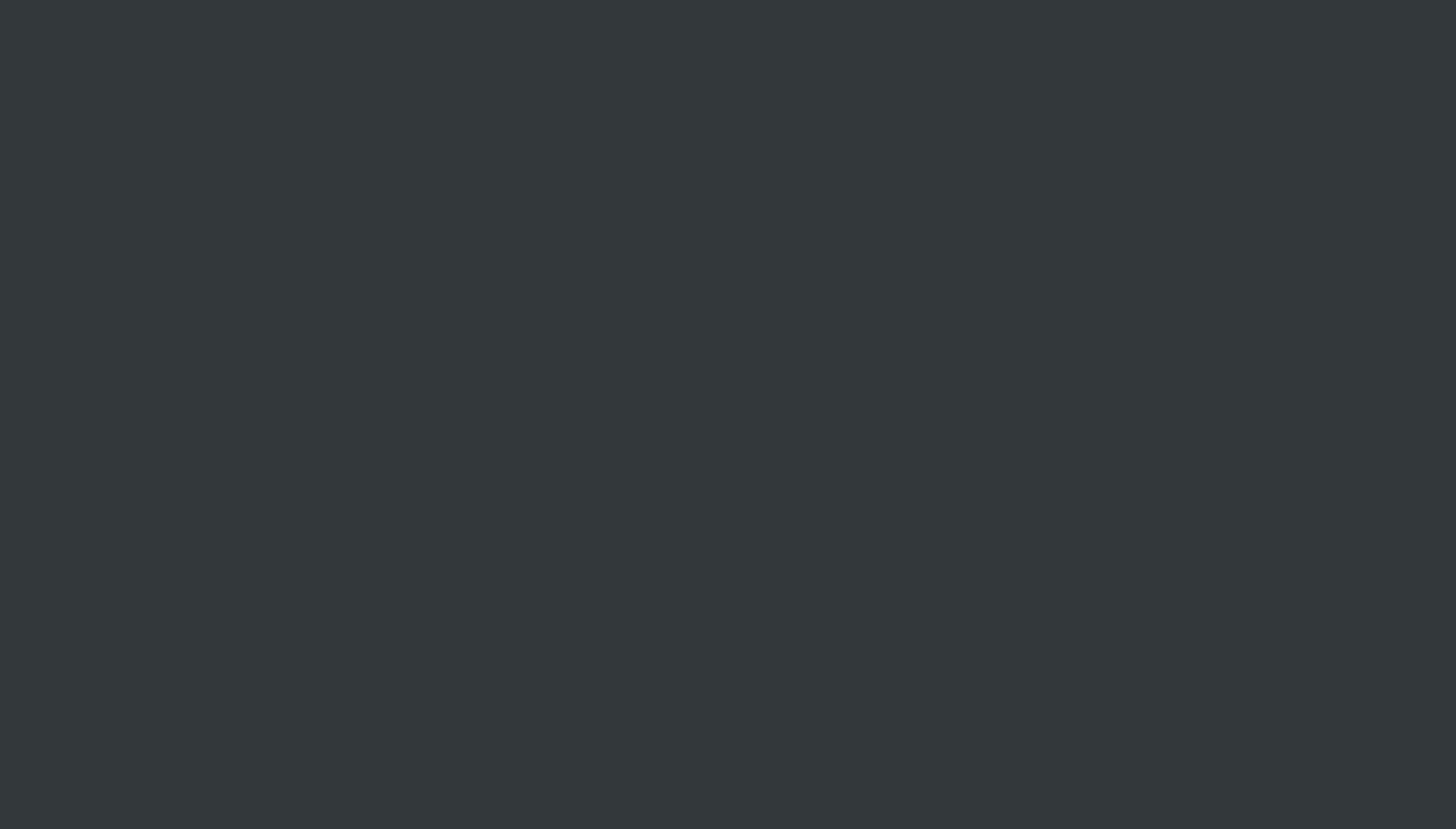 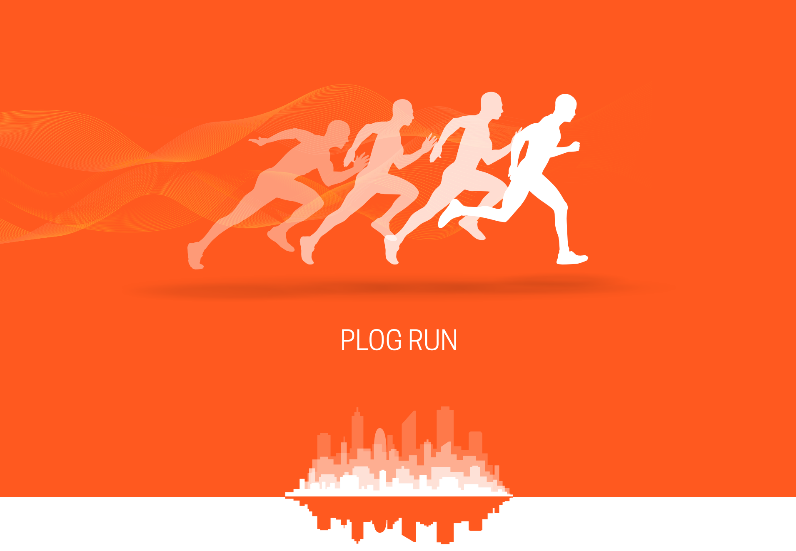 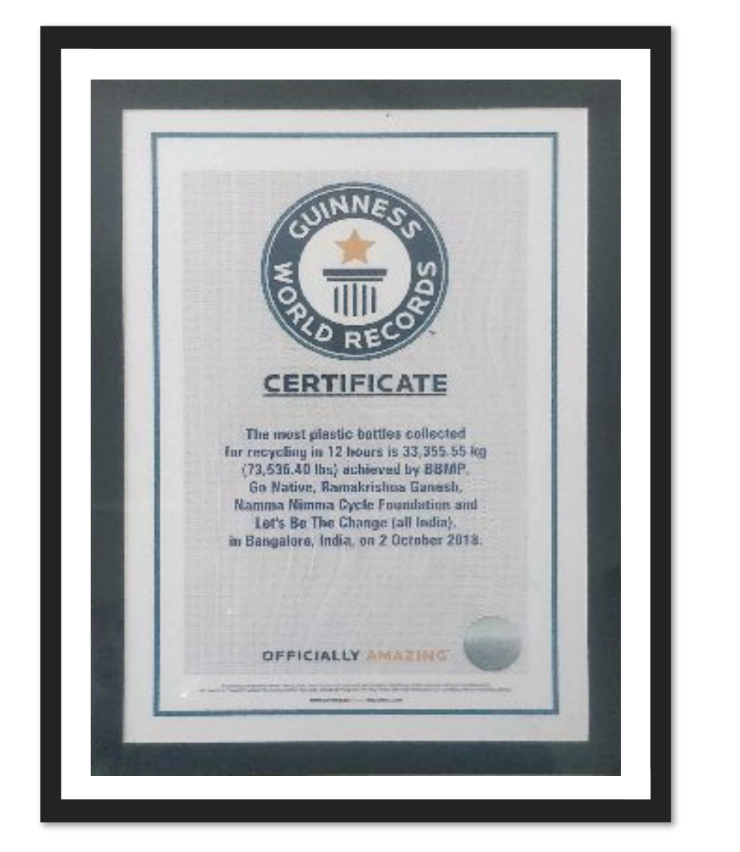 WEBSITE
FUNCTIONs
Unique functionality is a broad as a concept. 
This can be anything from front-end design functions, such as having animations on buttons or icons, to ecommerce functionality, opt-ins and popups etc.

A simple explanation is, the more functionalities you need the site to perform, the more the investment into the website.
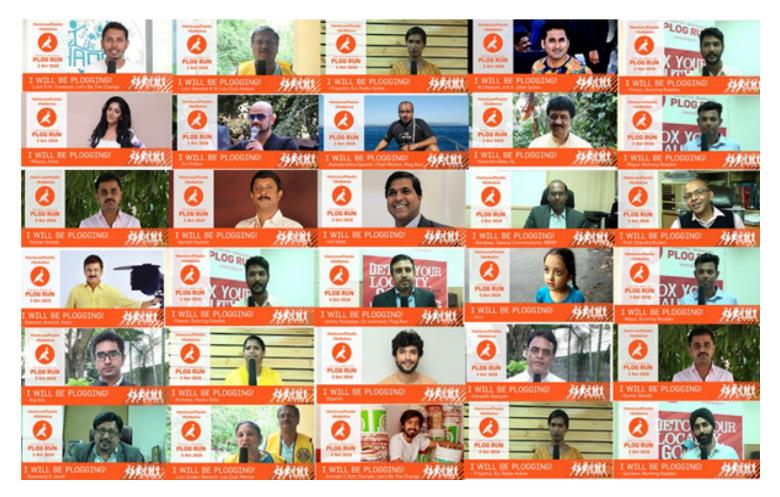 Time Frame = 14 Days   | Leads = 7000 Attendees |
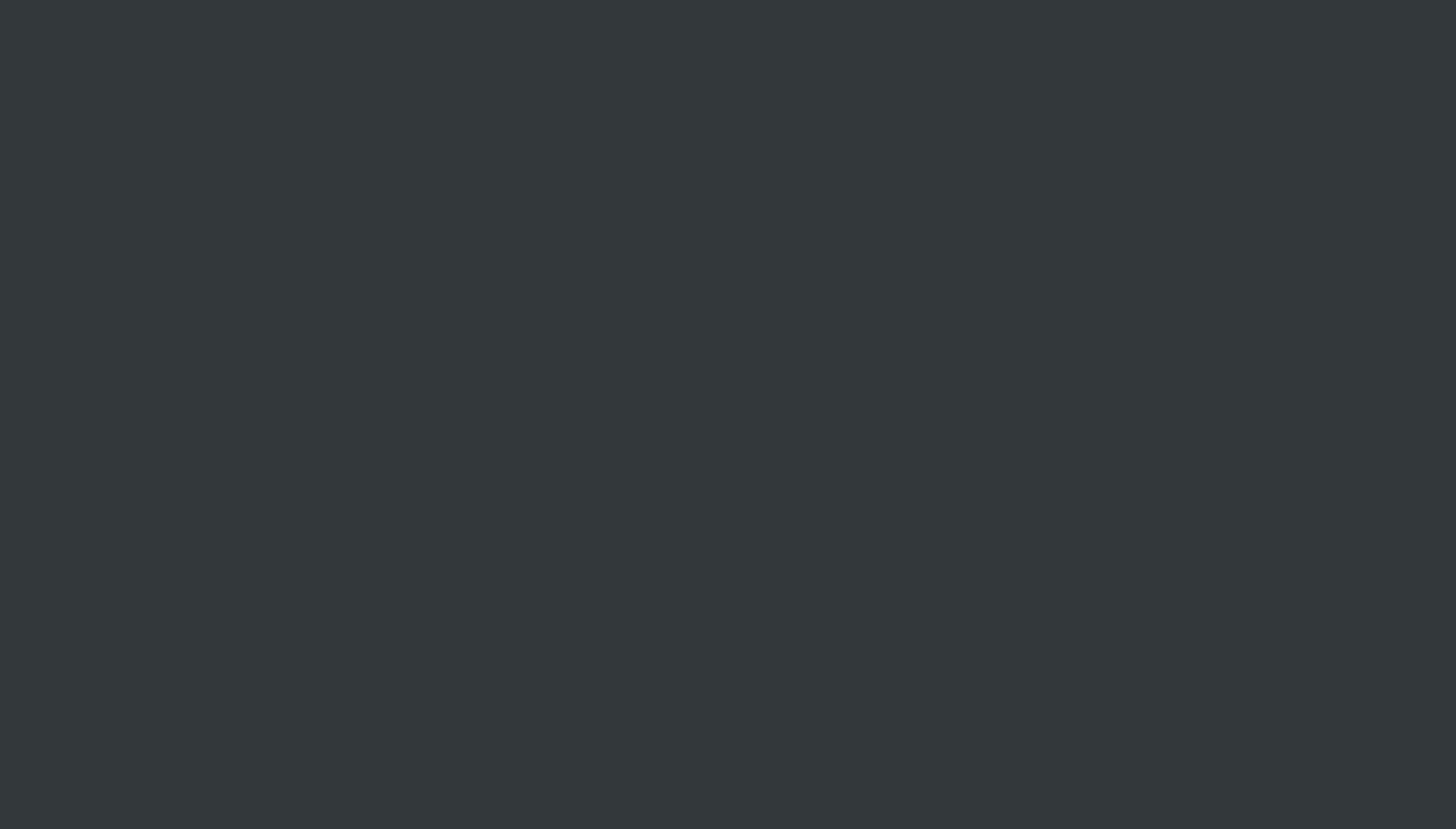 Social media posts
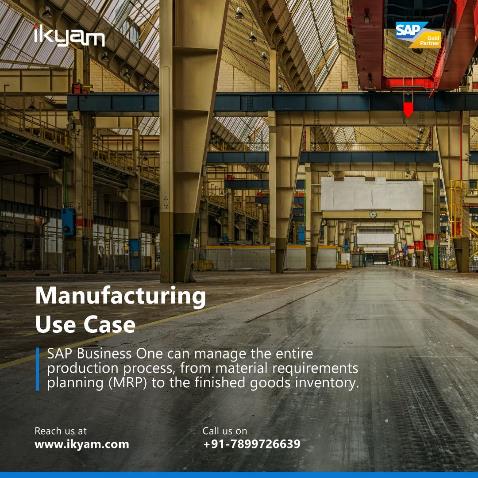 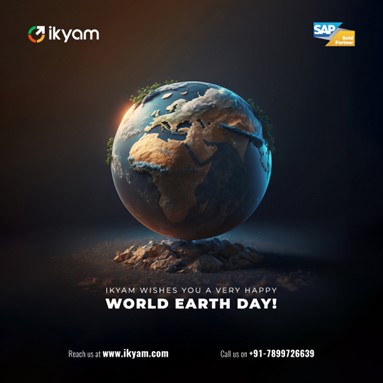 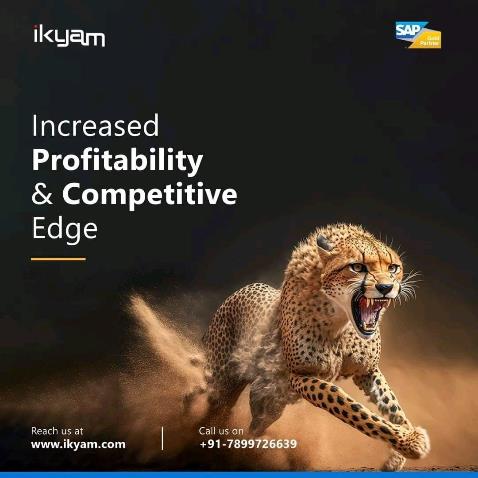 Unique functionality is a broad as a concept. 
This can be anything from front-end design functions, such as having animations on buttons or icons, to ecommerce functionality, opt-ins and popups etc.

A simple explanation is, the more functionalities you need the site to perform, the more the investment into the website.
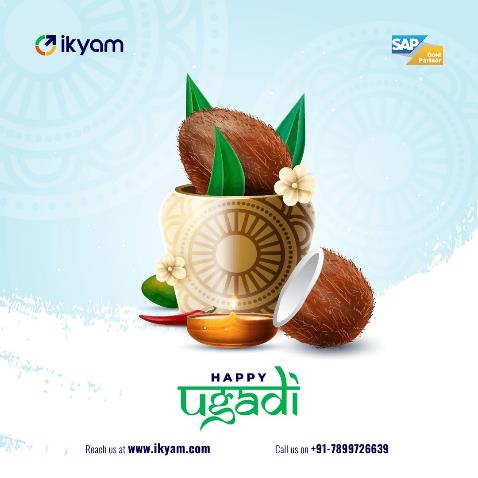 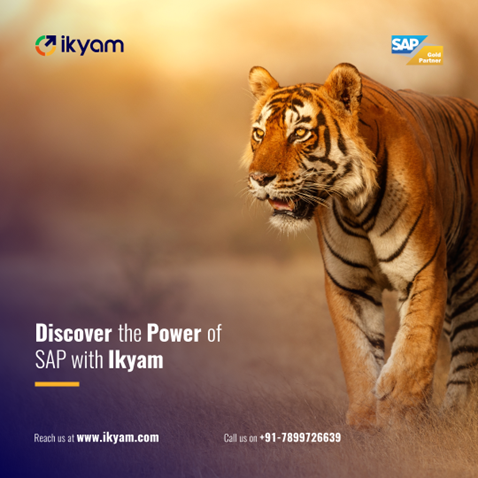 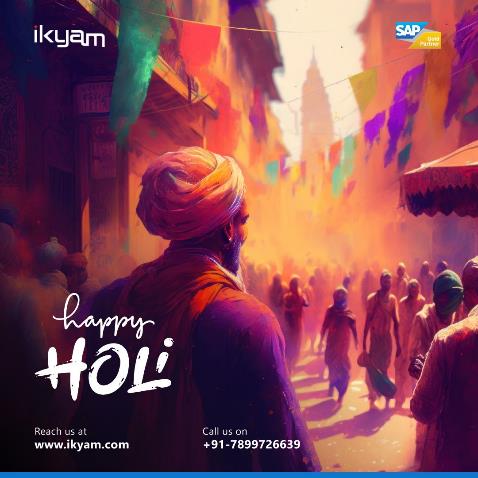 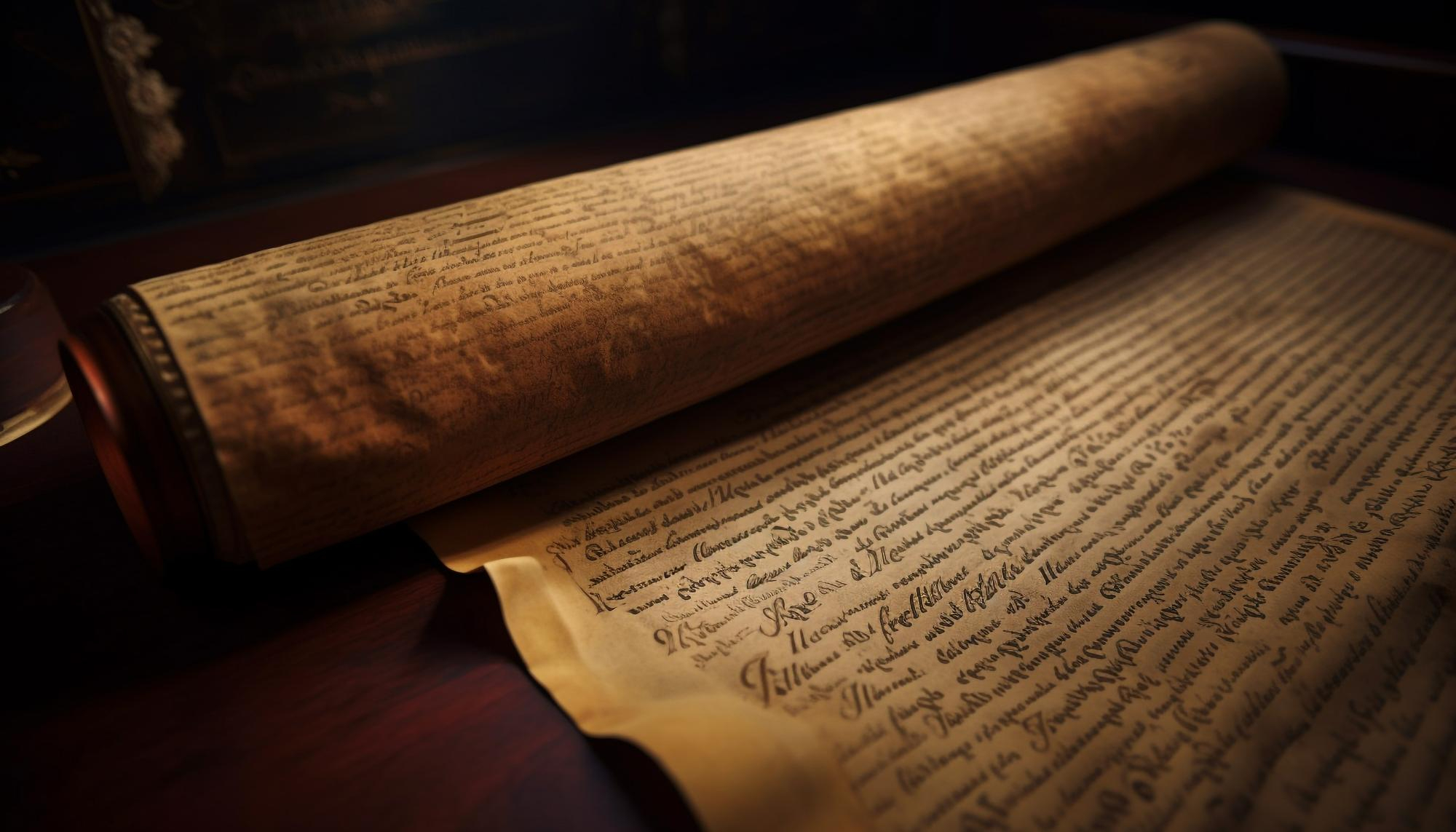 10 Commandments ofDigital Marketing
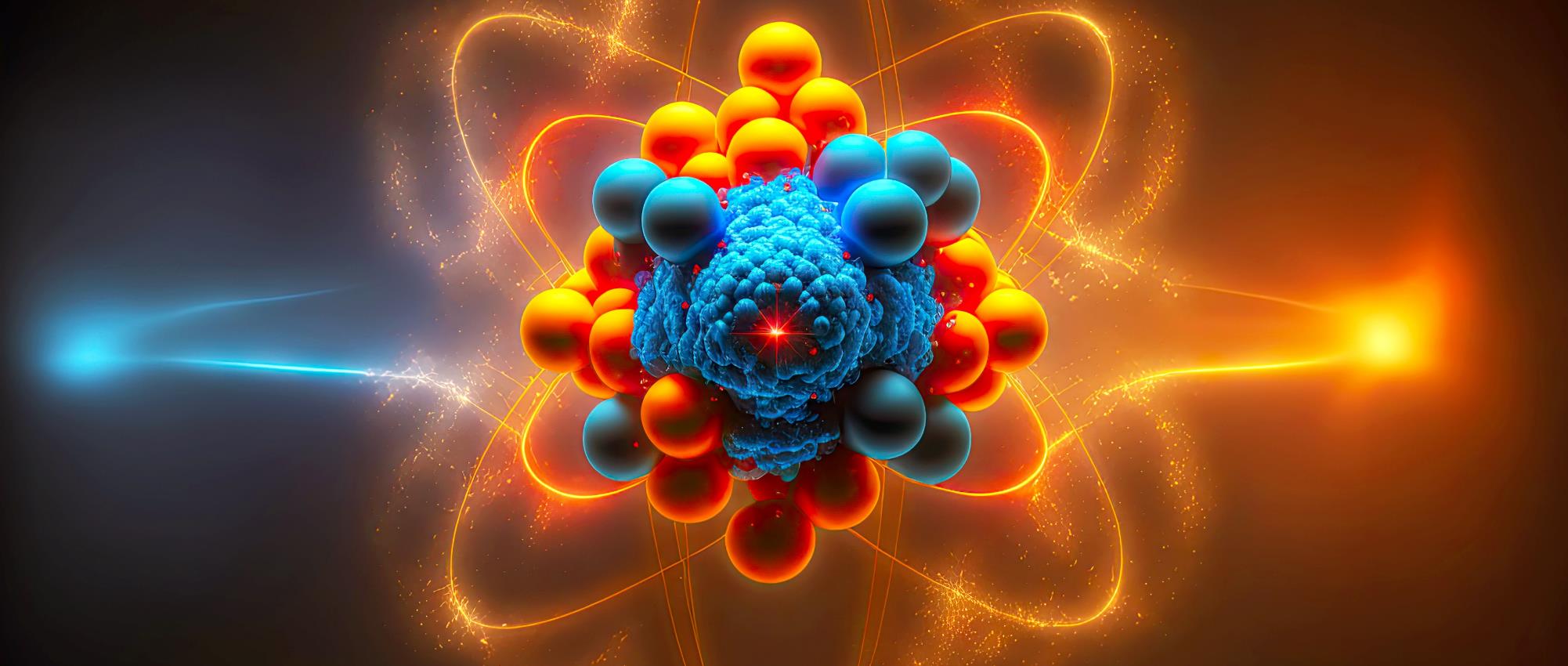 1. Your WEBSITE IS YOUR CORE, NOT JUST A CHECK MARK
Tell the story 
as it should be
Well-formatted communication – Inform, Educate, Attract
Allows multiple means of communication – Content, Video, Images….
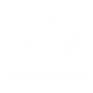 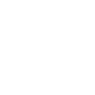 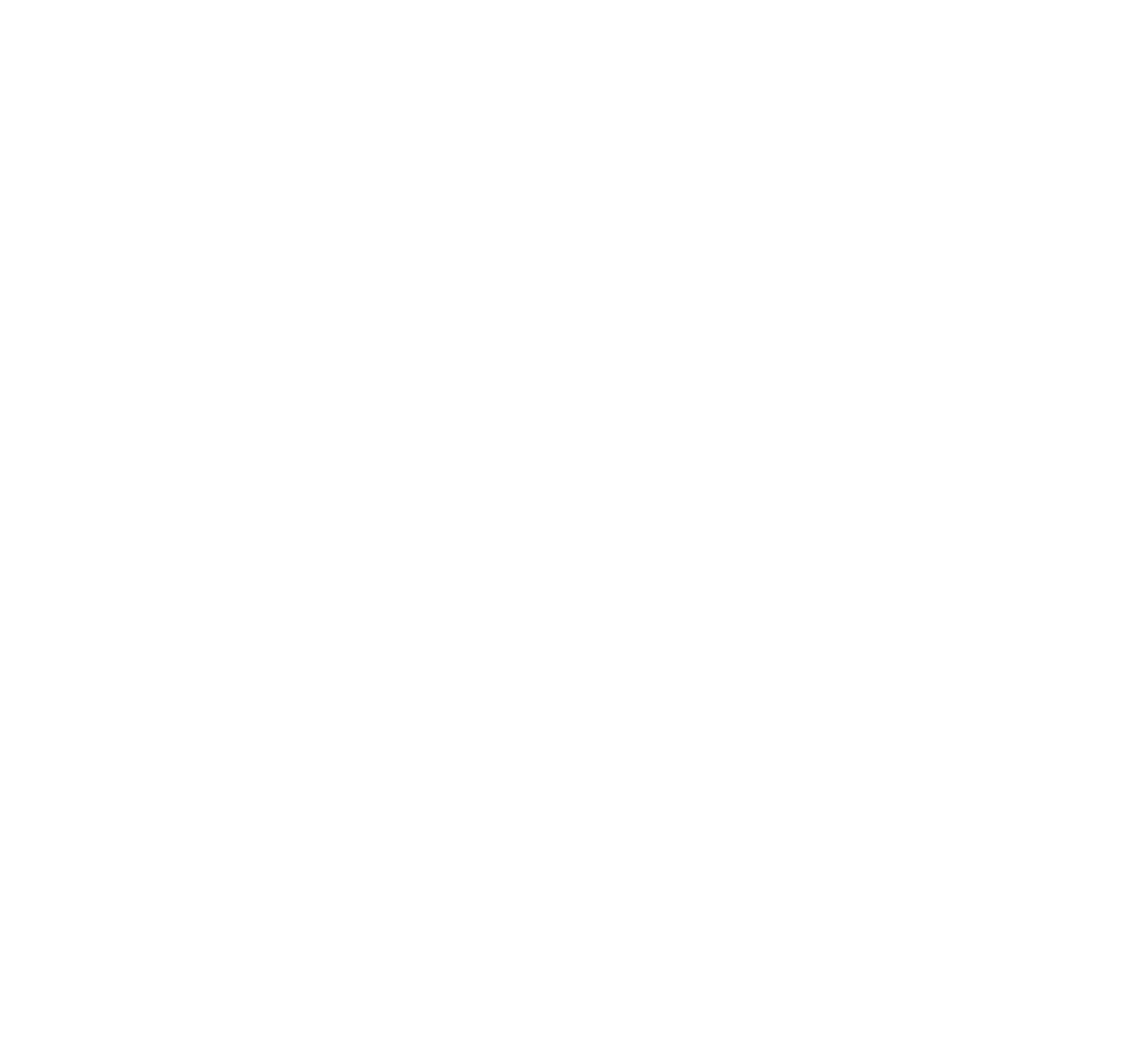 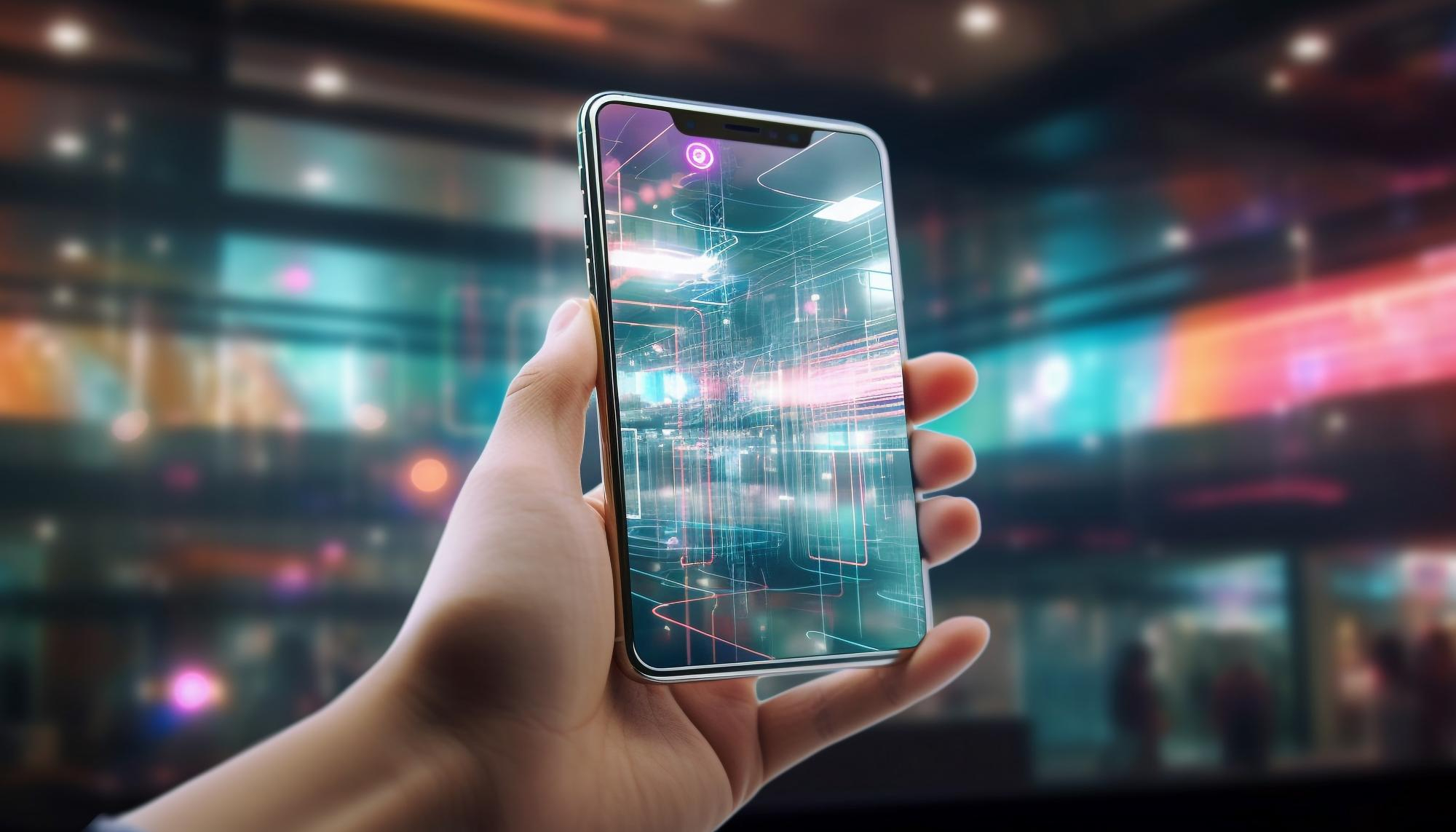 2. OPTIMIZE FOR
MOBILE
1
Over 80% of web traffic comes from mobile users
3
2
Improved User Experience​
Better Ranking When Optimized
4
Better Conversion Rates​
3. THERE IS MORE THAN JUST ONE SEARCH ENGINE
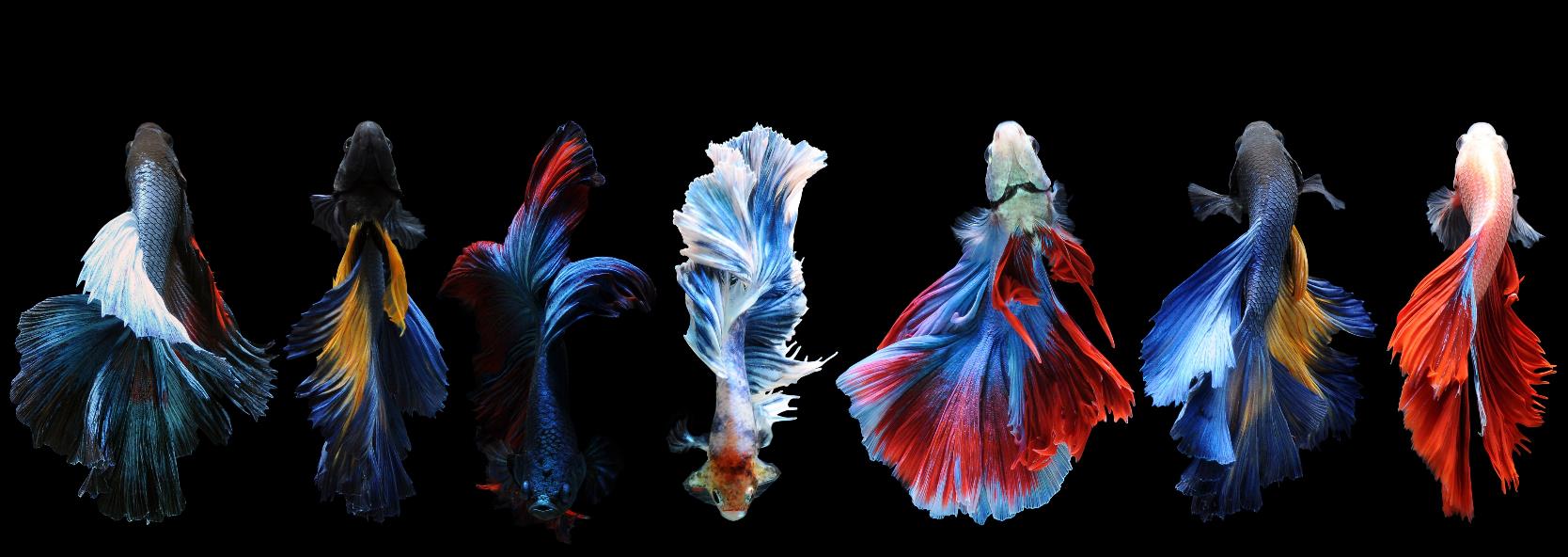 Did you know that YouTube is the second largest search engine after Google?
Try multi-format marketing: YouTube, Pinterest.....
Remember Other Search Engines
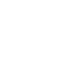 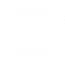 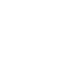 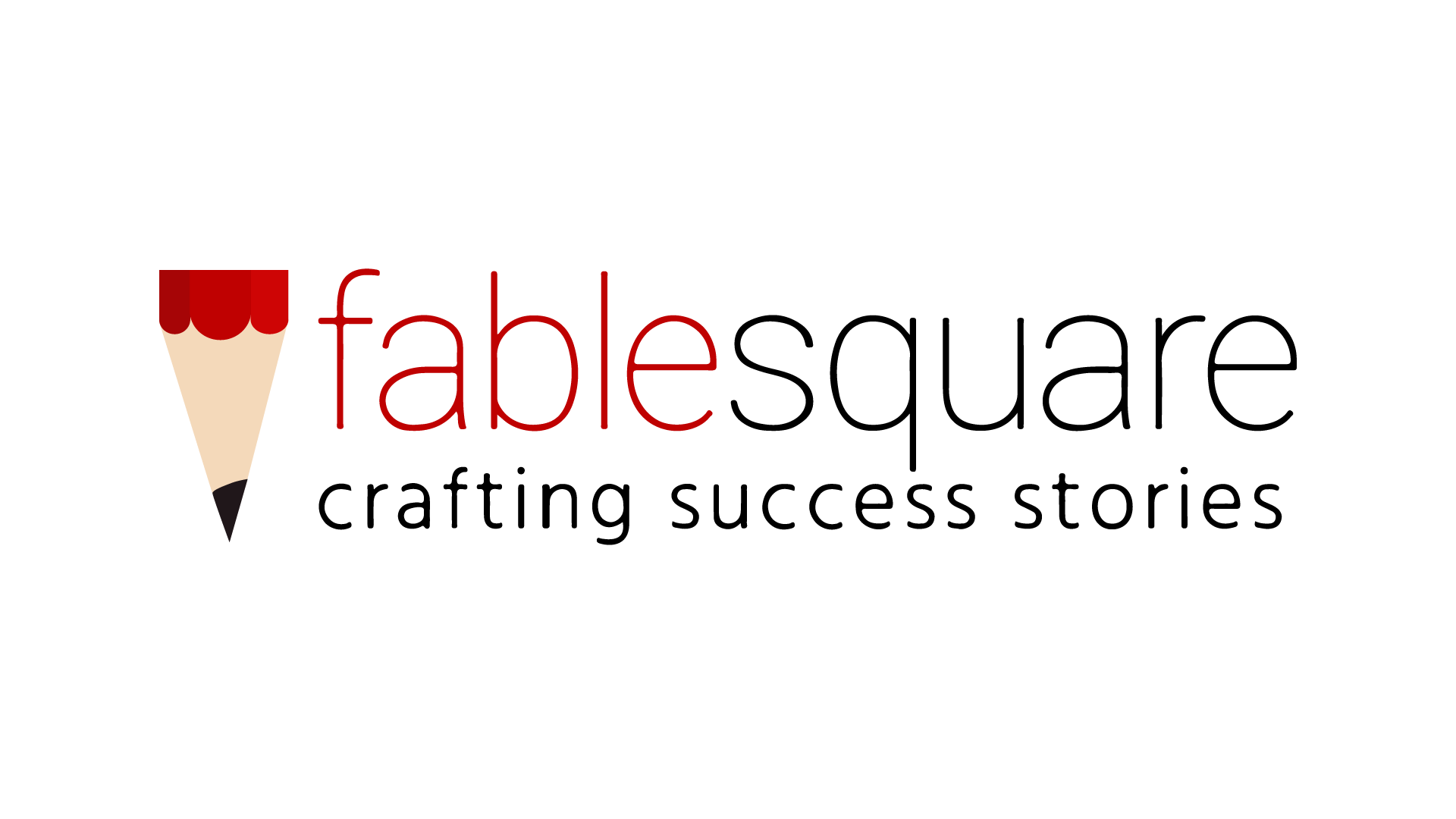 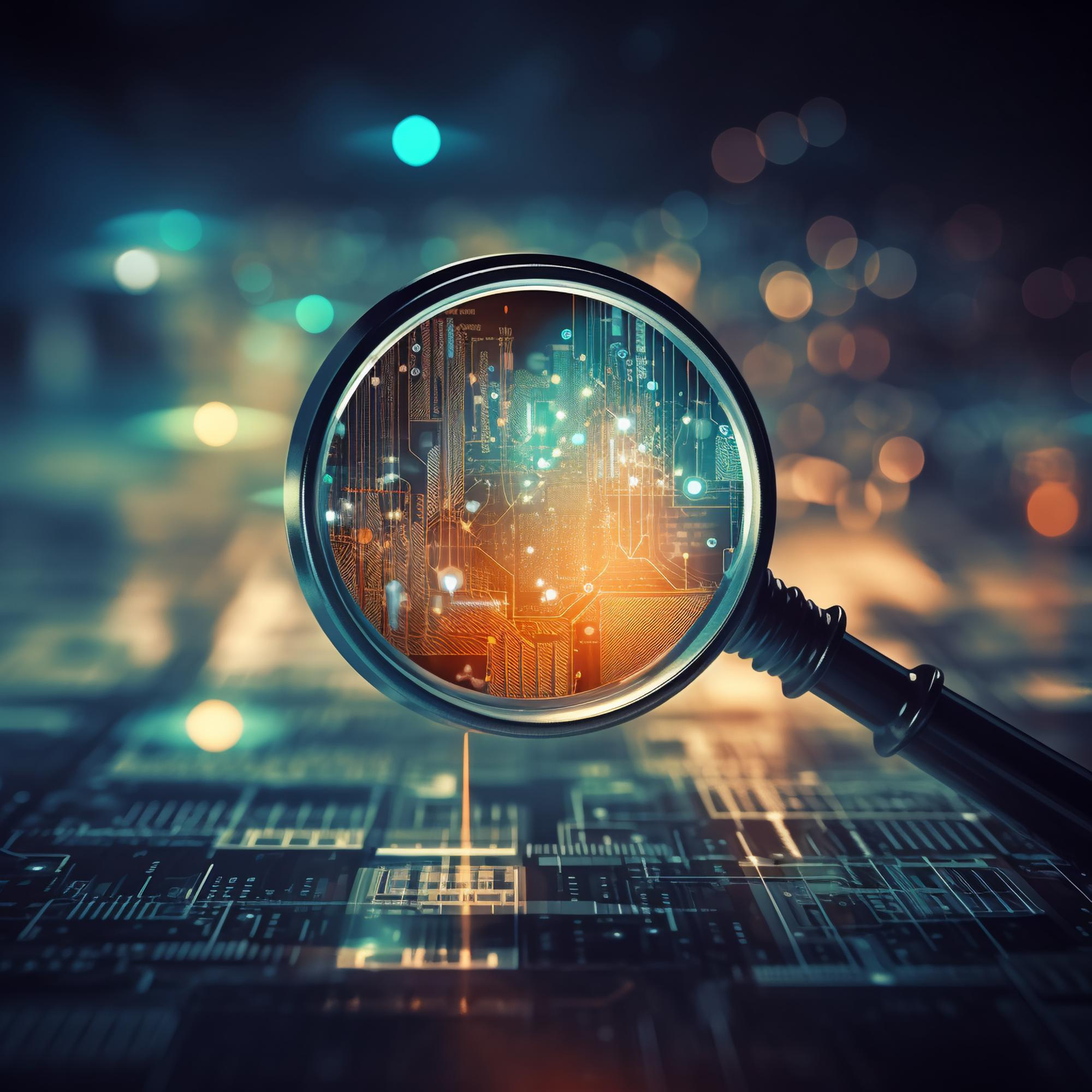 Top 10 
Search Engines
Google: The Global Leader
Bing: Beyond Basics
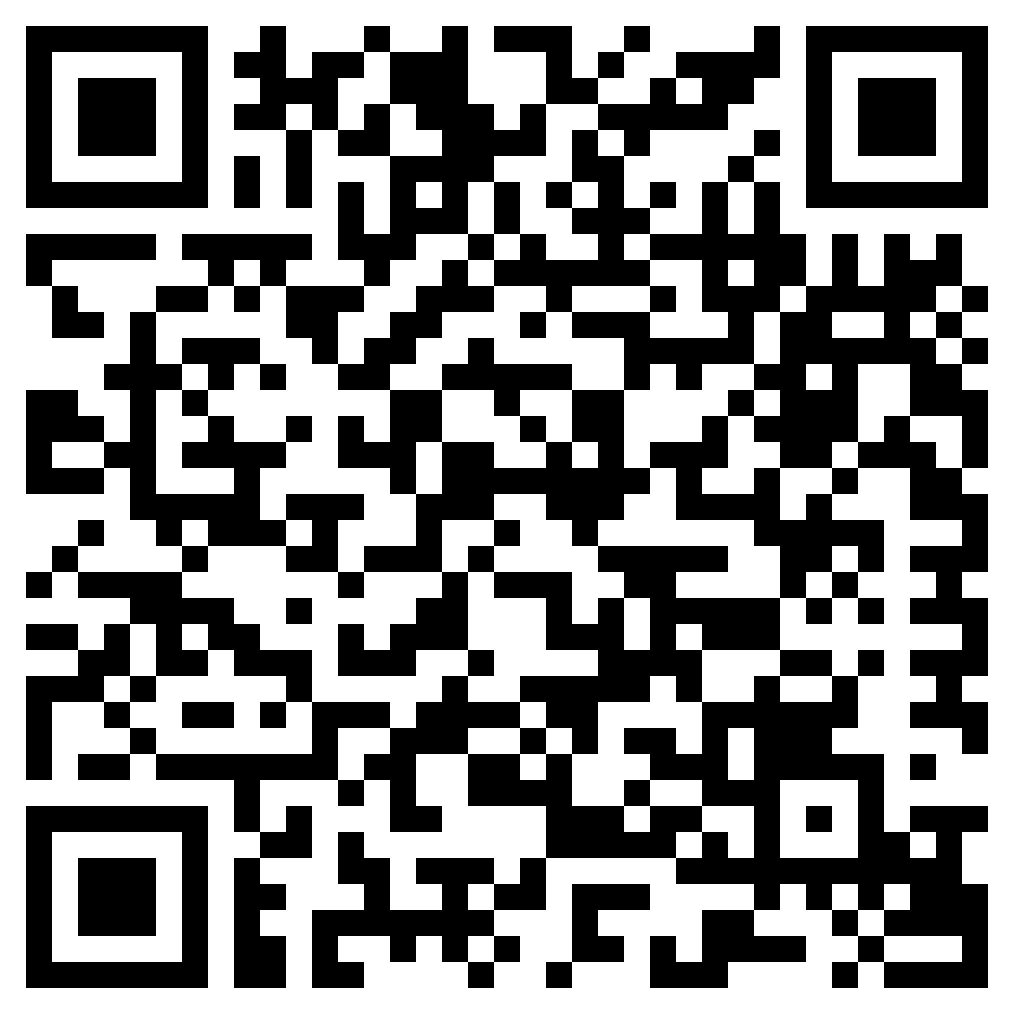 Yahoo: Loyal Following
Baidu: China's Dominance
Yandex: Russia's Search Champion
DuckDuckGo: Privacy Advocate
Ask.com: Natural Language Focus
AOL Search: Familiar Face
Naver: South Korea's Search Leader
Ecosia: Searching with Purpose
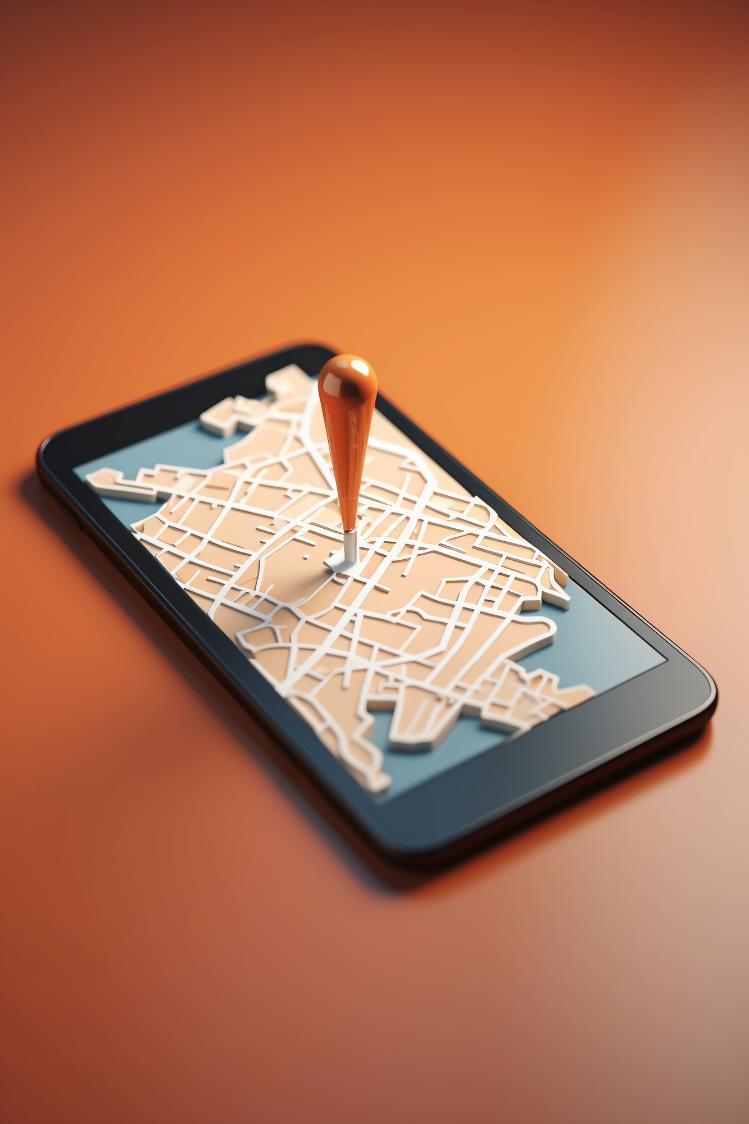 4. FOCUS ON LOCAL SEO
GOOGLE MY BUSINESS
1
Optimize your business profile on Google
3
2
Gain low-competition, high relevance leads
Tackle your vicinity and reduce competition​
4
Social proof and testimonials ​
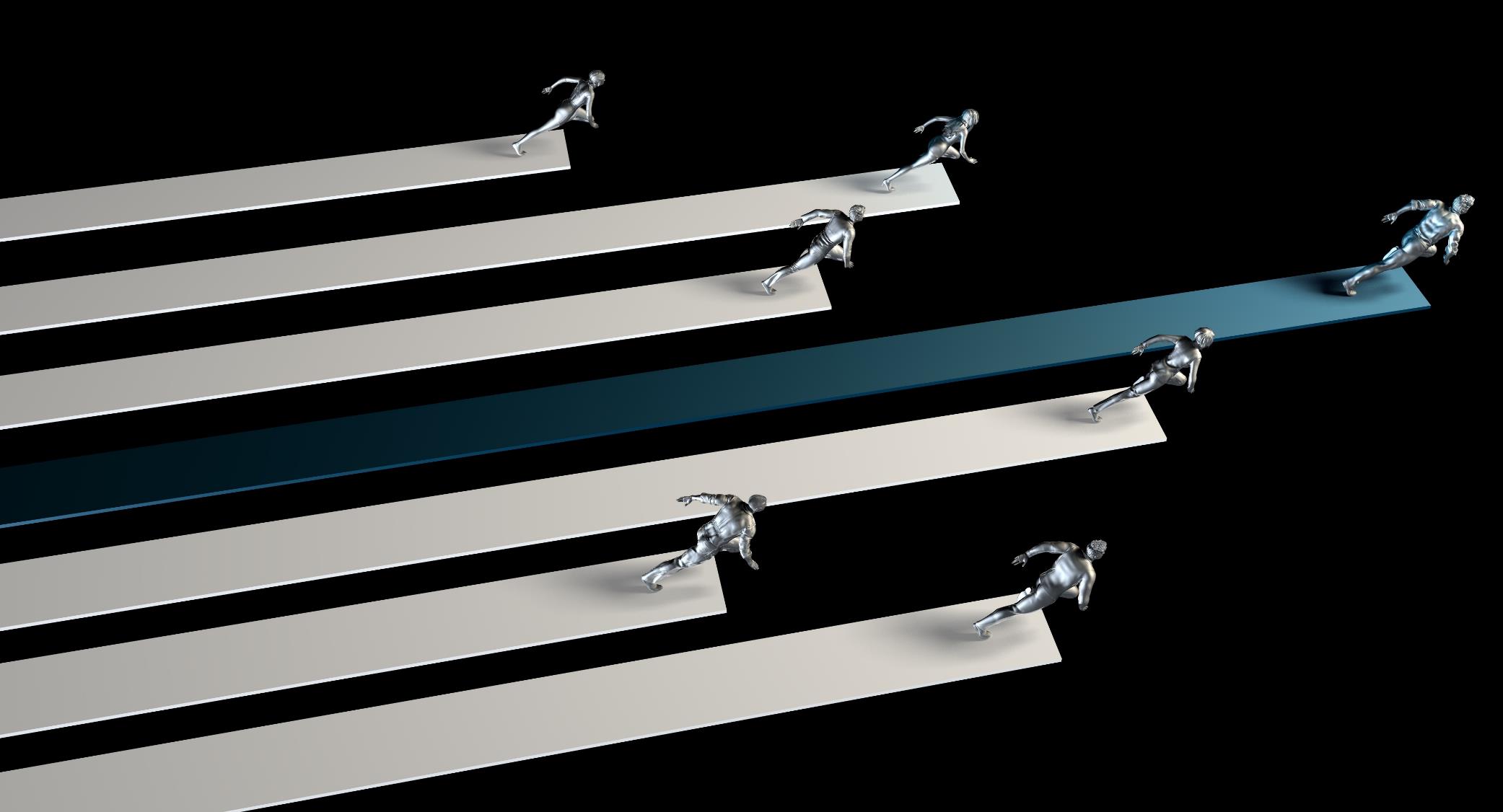 5. SEO is 
MARATHON 
NOT A SPRINT ​​
1
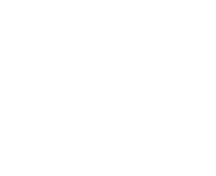 More time = More advantage ​
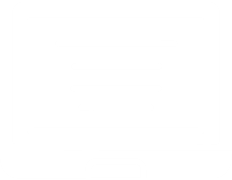 2
Tackle your vicinity and reduce competition​
3
Gain insights into local search performance ​
4
Social proof and testimonials ​
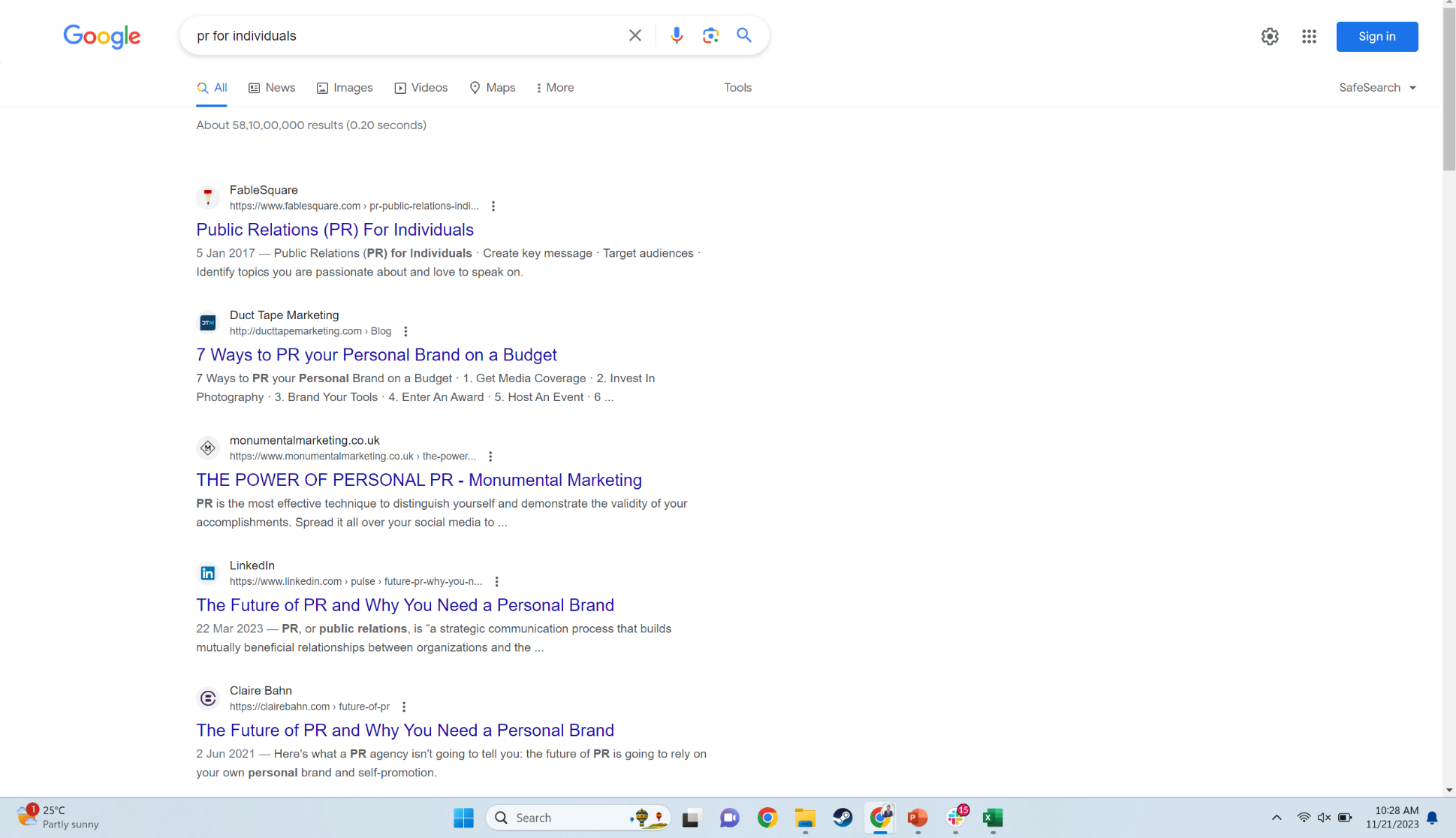 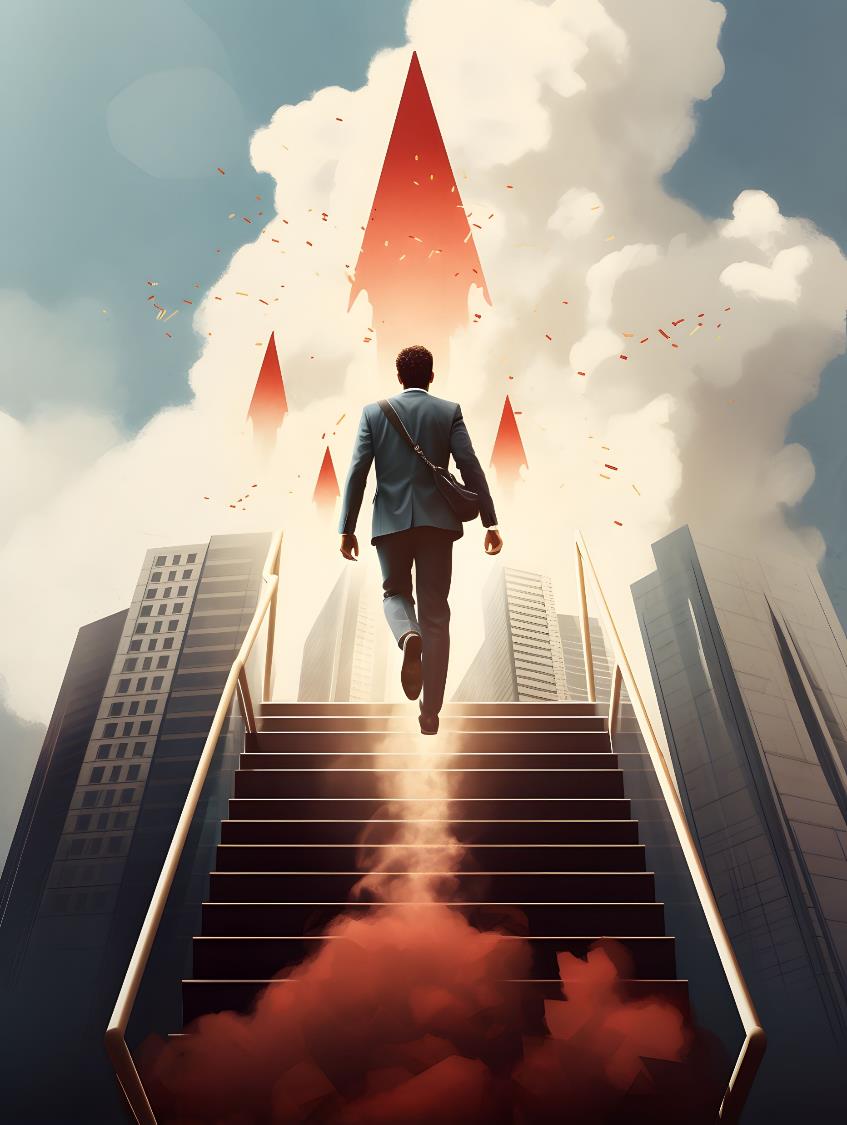 6. LONG TAIL WINS IN 
THE LONG RUN
DON’T JUST GO FOR PRIMARY KEYWORDS​
5
1
Less competition for niche phrases.​
Specific is terrific​
3
2
Faster to first page on searches for specific keywords​
Reflect more specific user intent​
4
Long tail keywords ensures the optimization appears in specific searches​
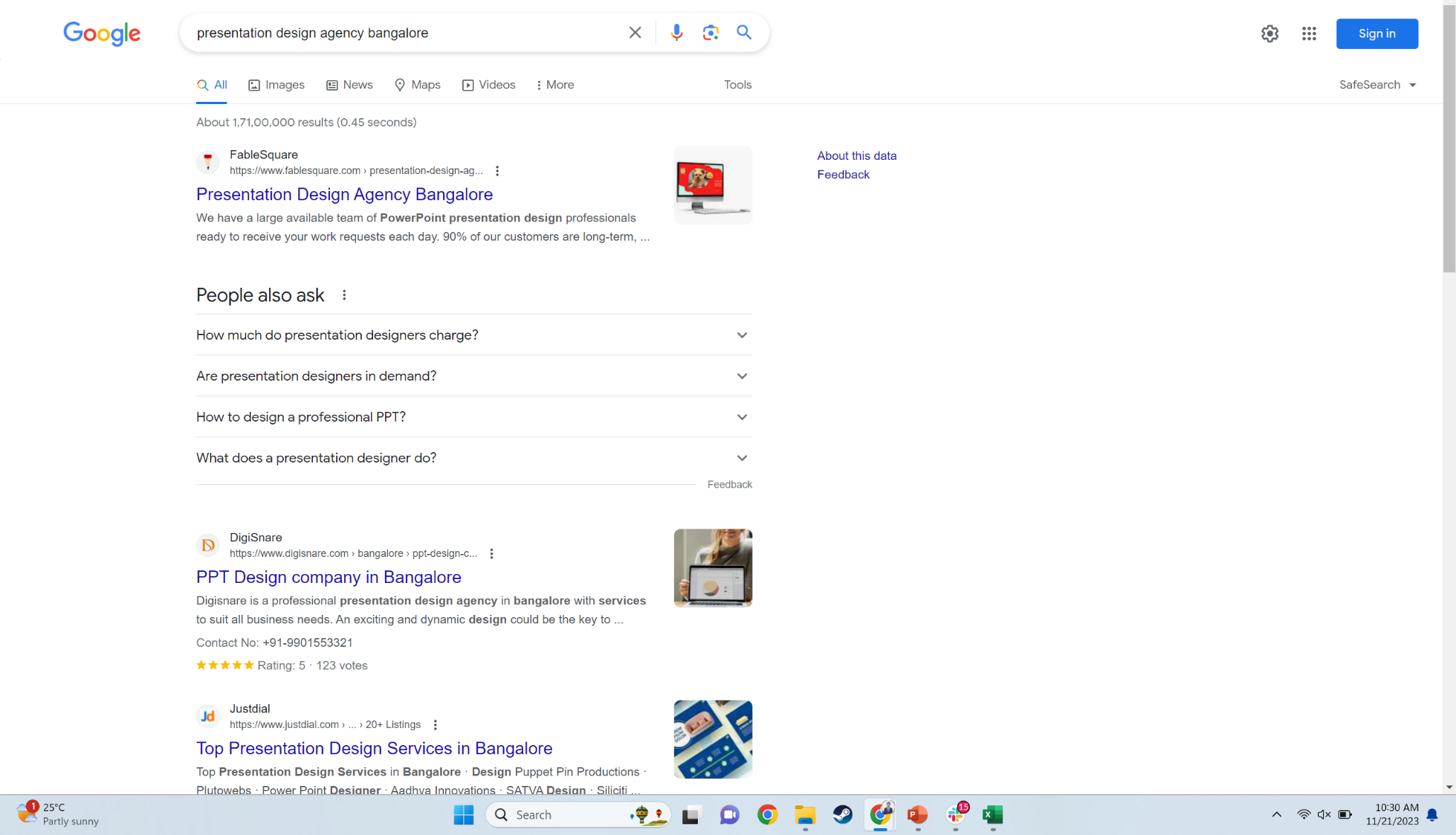 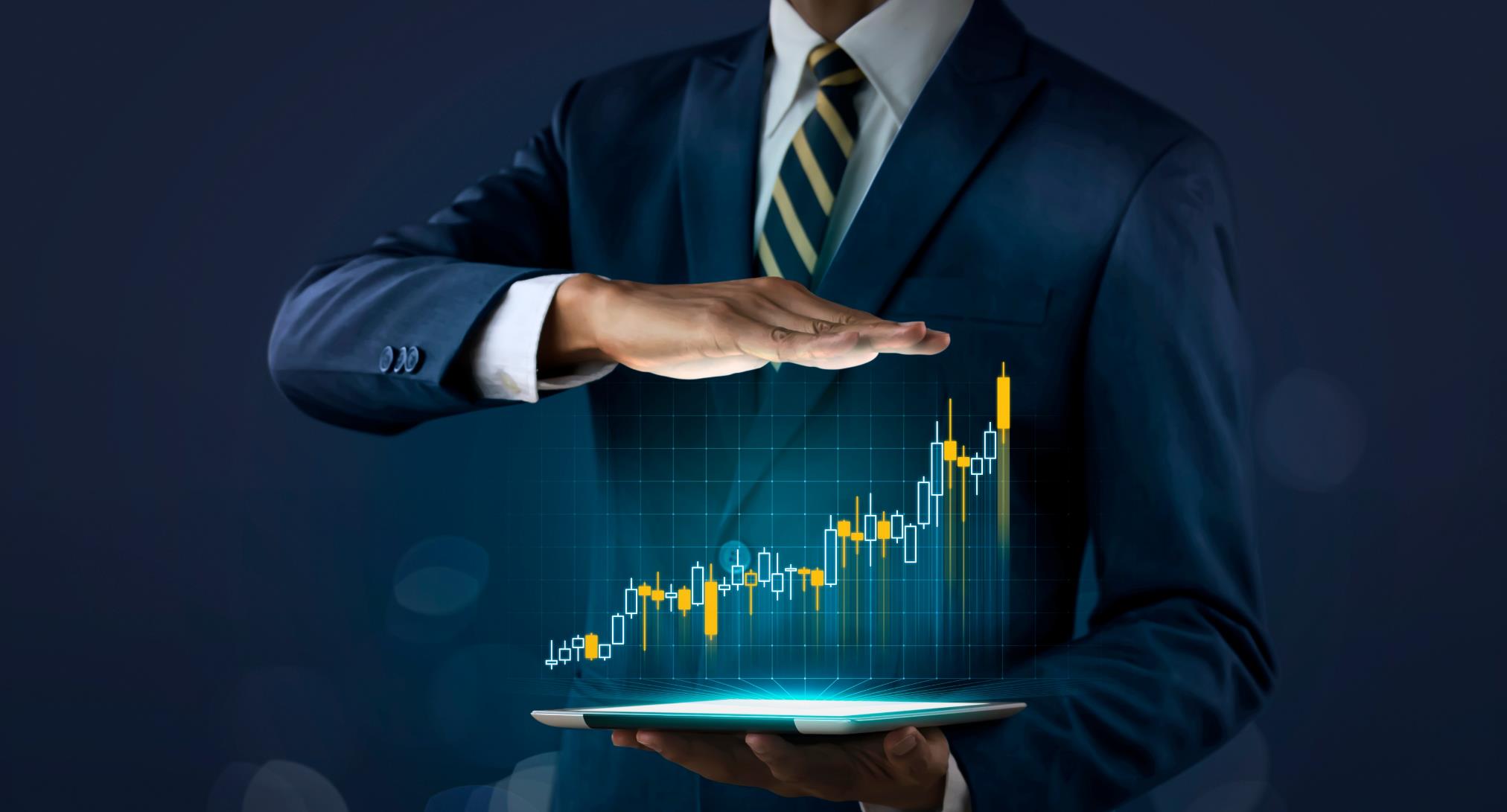 7. OPTIMIZATION IS MORE THANJUST ABOUT CONTENT
Focus on Design & Experience
Focus onTechnical
Focus on Image & Video
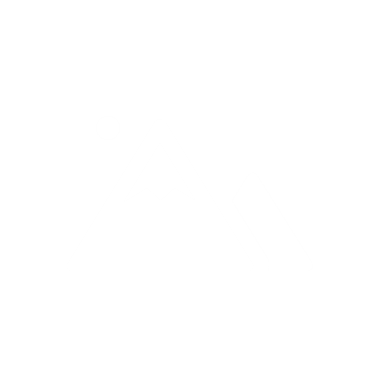 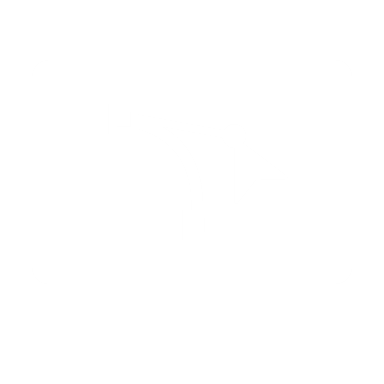 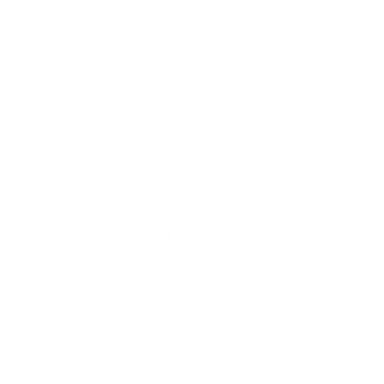 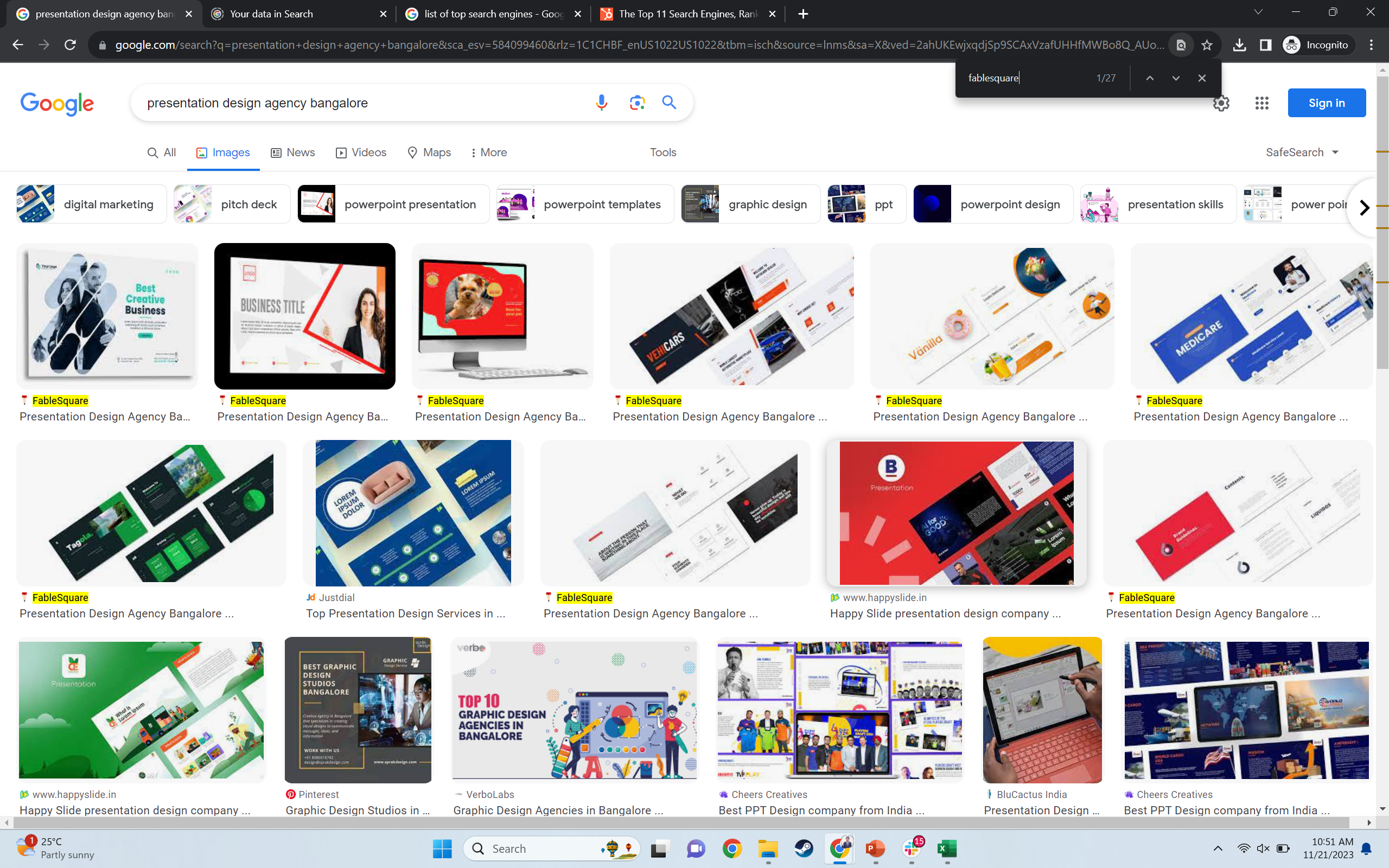 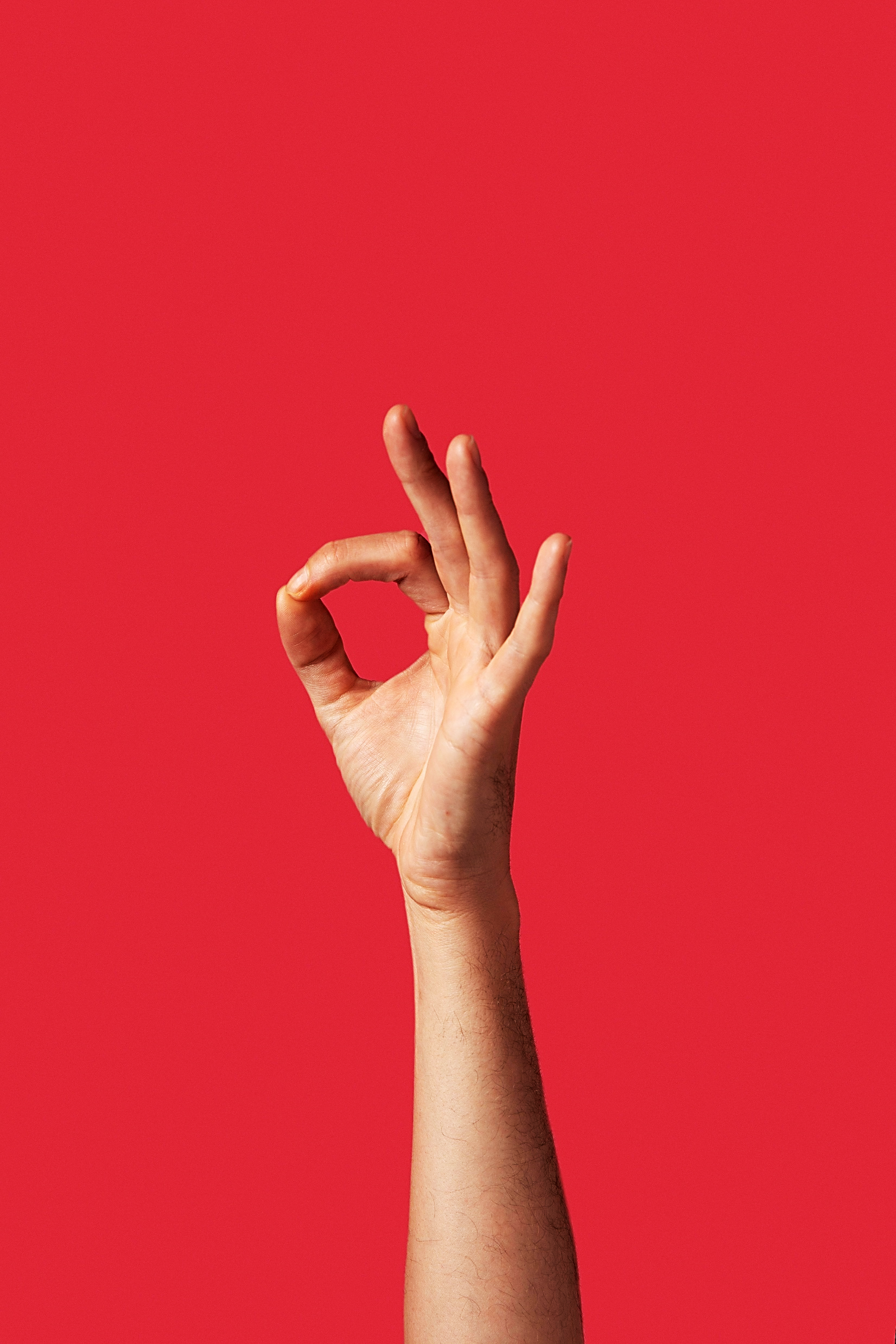 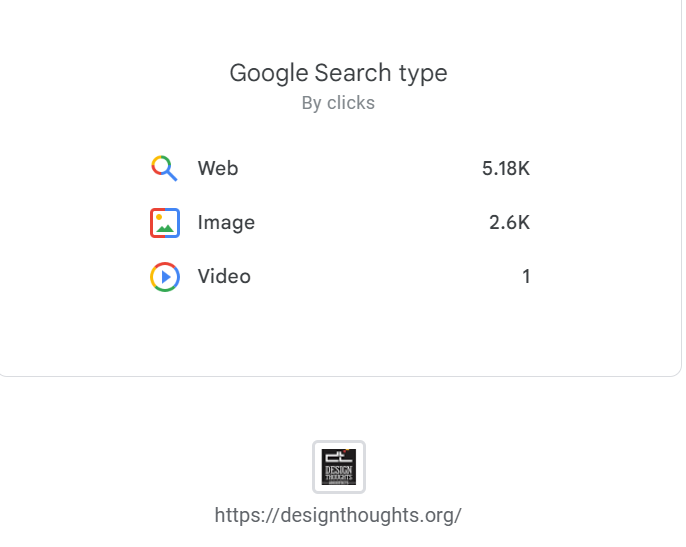 Mayur Bhat
Co - Founder
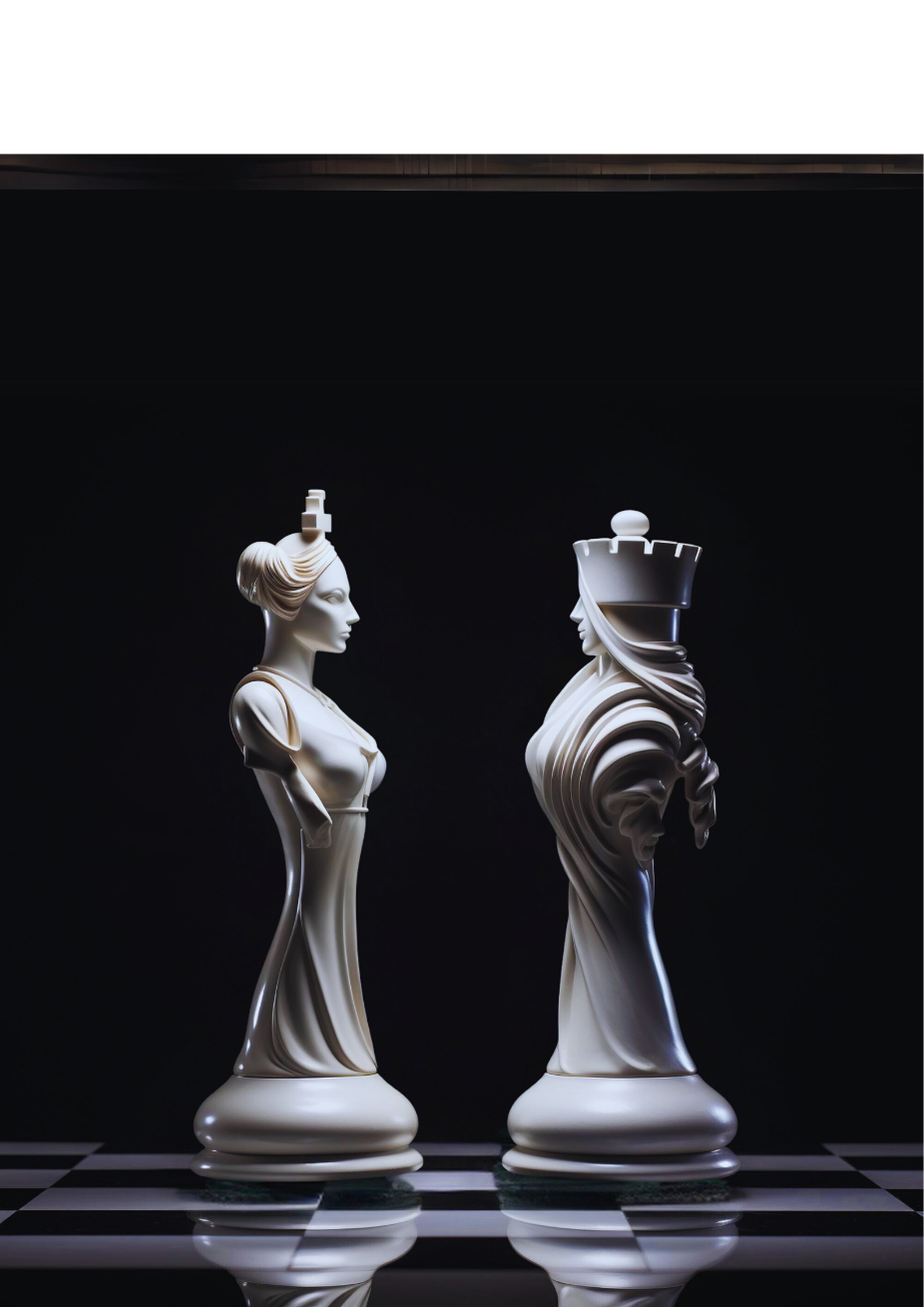 8. DON'T PUT ALL YOUR
EGGS IN ONE DESIGN​
1
A/B Testing - Test before you decide​
3
2
Create multiple designs, test them for performance, and choose the best one for optimal result​
Practical and data driven method​
4
Allows flexibility in executing marketing strategies​
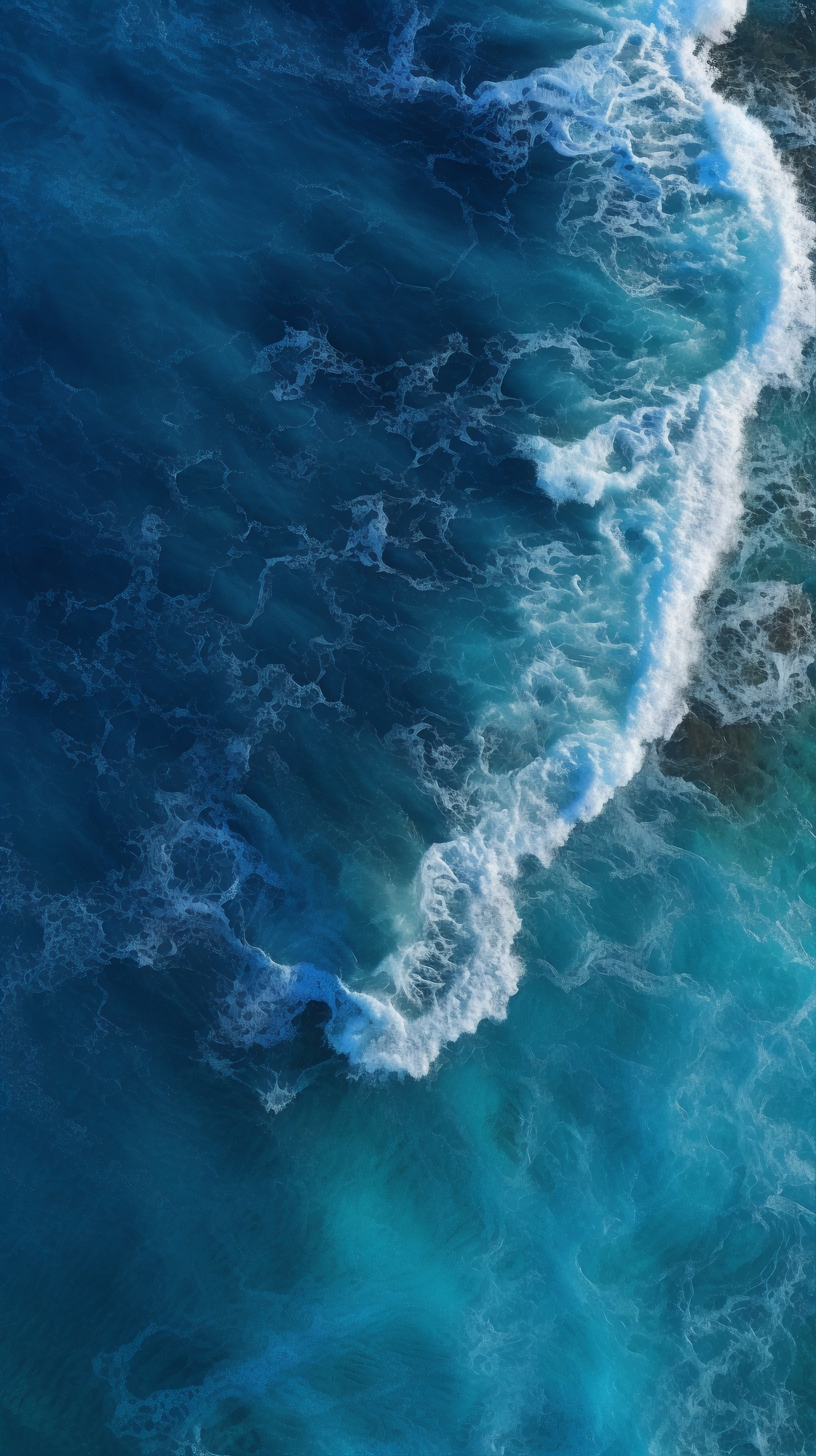 9. EVERY DROP
MAKES AN OCEAN​
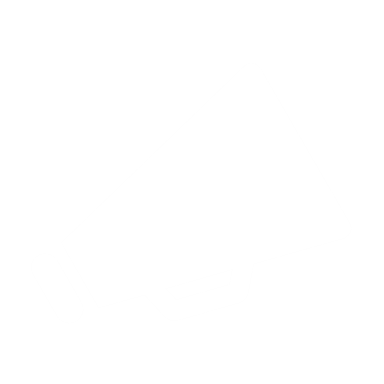 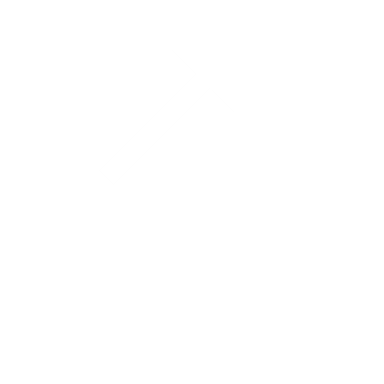 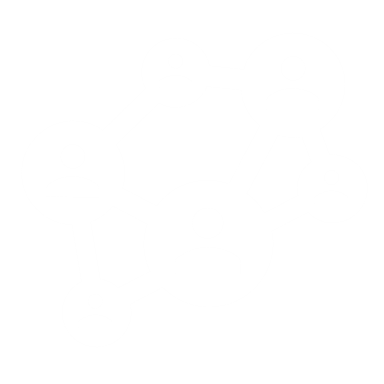 Cumulative effect of small marketing actions on multiple platforms contribute to a larger pool of leads​
Every source of leads 
matters to expand your footprint
Every Source of Traffic Matters
*The complete list of activities is available on a spreadsheet at the end of the presentation
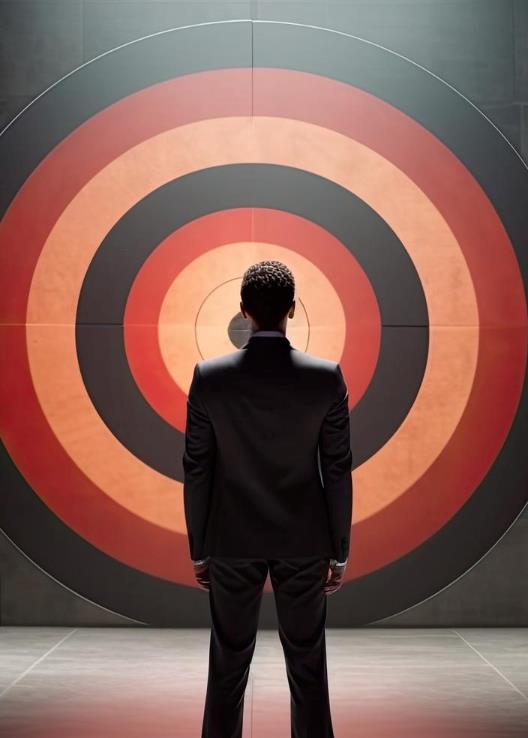 10. CONSISTENCY IS KEY​
1
Results get better when done consistently over time
3
2
You will have a larger set of assets
Your Brand will have a larger footprint
4
Law of averages works in your favour
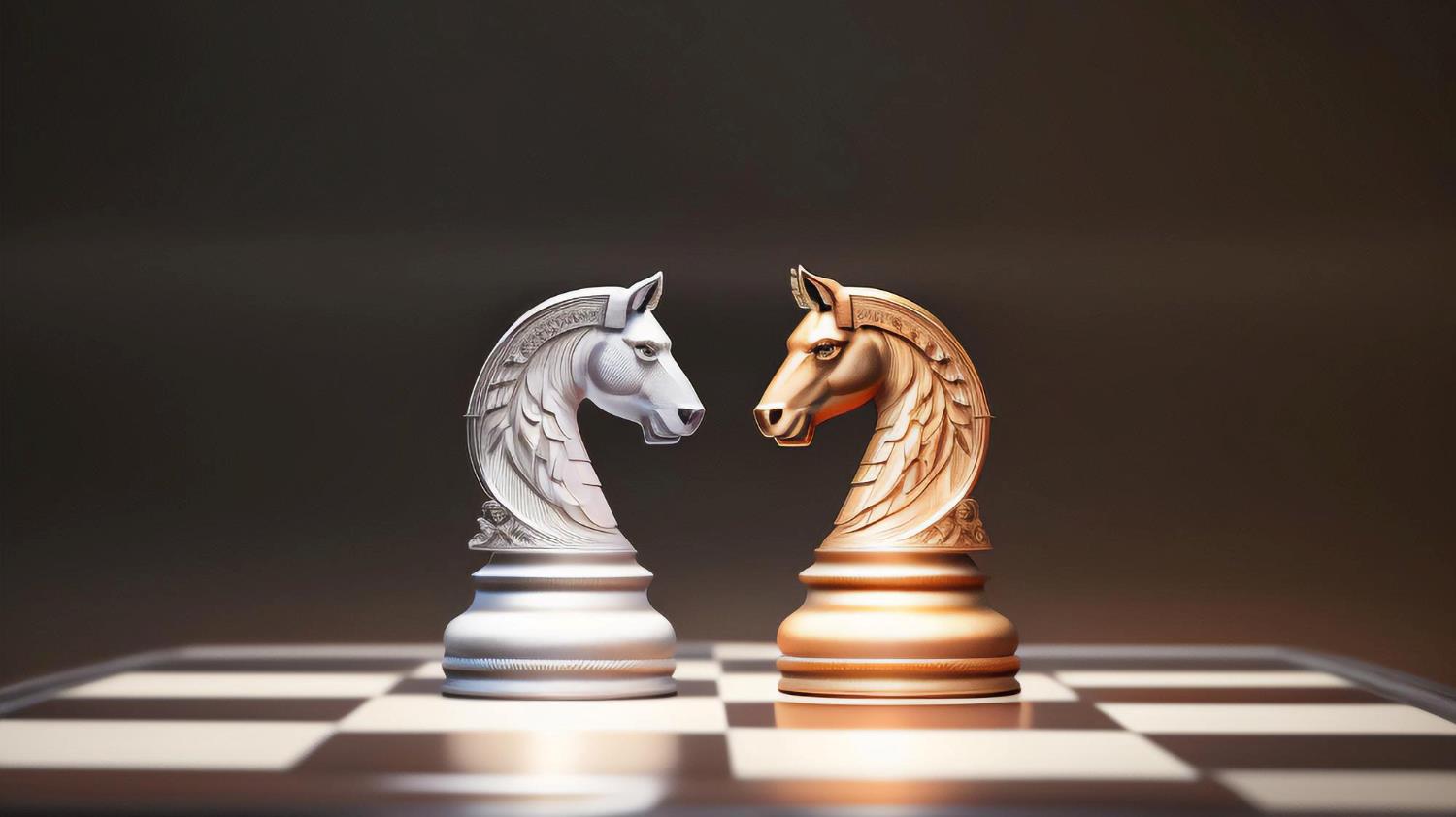 In-houseTEAM VS AGENCY
Agency
Team
1
2
3
4
1
2
3
4
5
6
Creative drainage working on the same business or products​
Profound expertise and experience about marketing strategies​
No relation between the internal affairs and marketing efforts​
High capital investment​
Individual experts for the components of marketing ​
Low investment based on the services availed ​
No guaranteed return of investment​
Influence of interpersonal dynamics on performance​
Accountability of agencies regarding end results ​
Highly creative marketing​
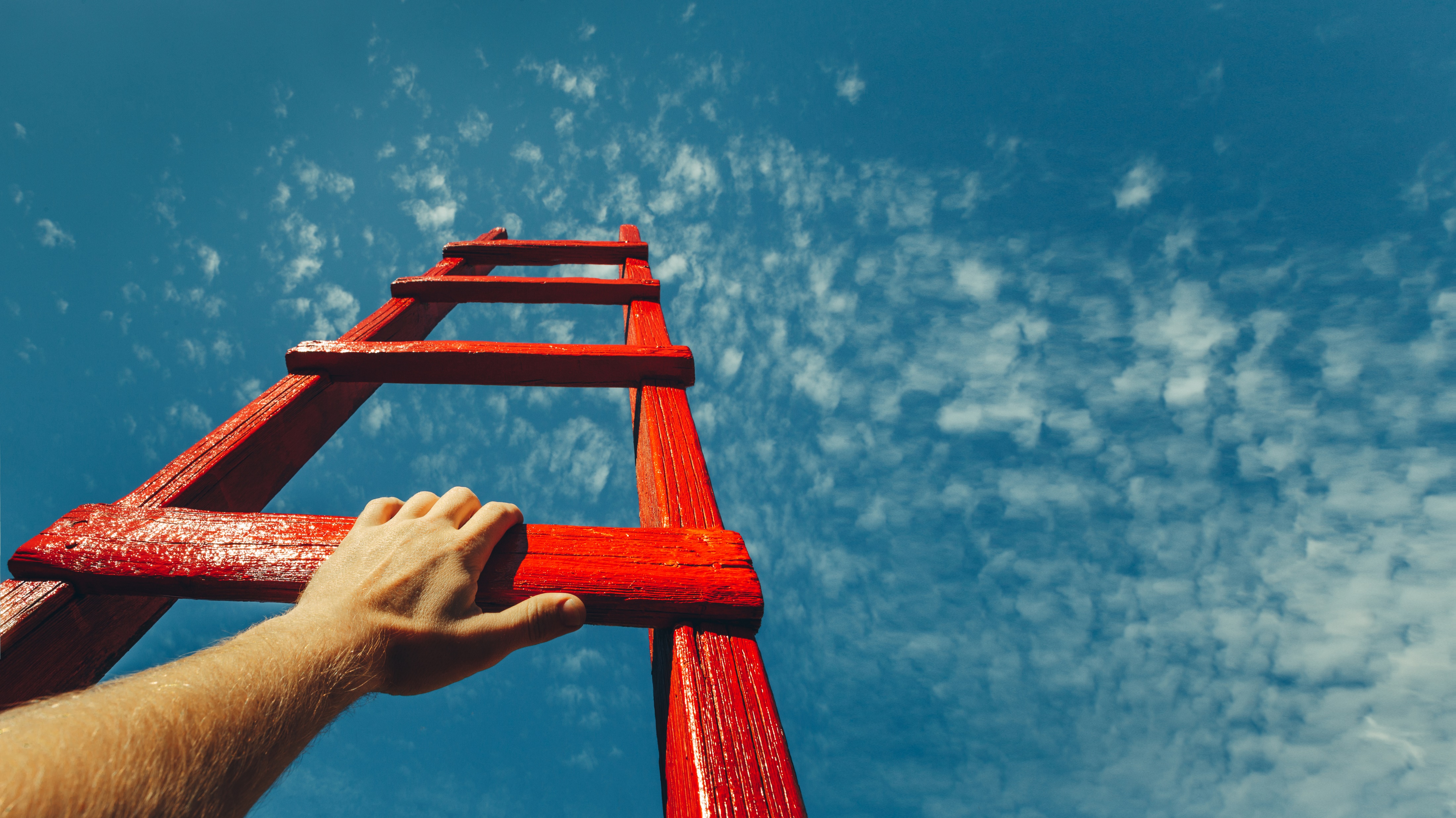 Thank you
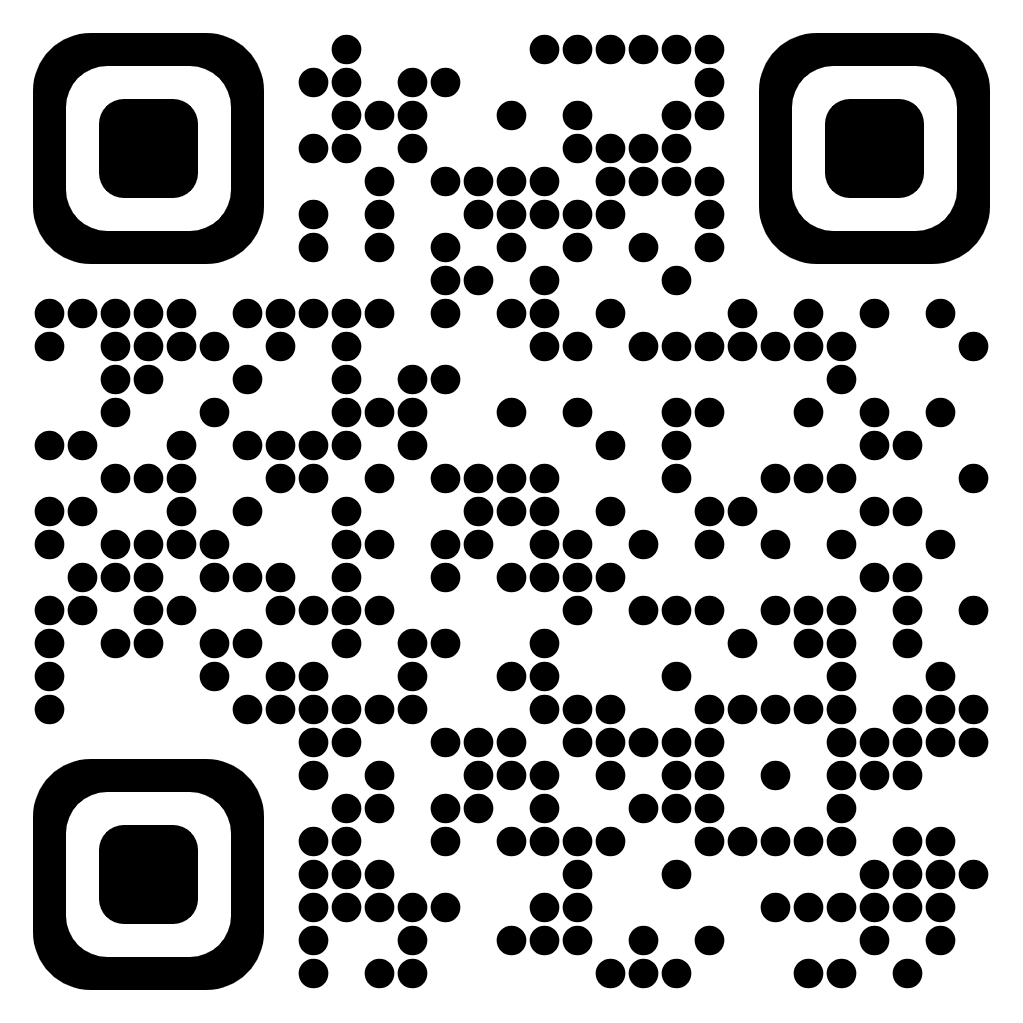 Mayur Bhat

+91 97313 666 99

mayur@fablesquare.com